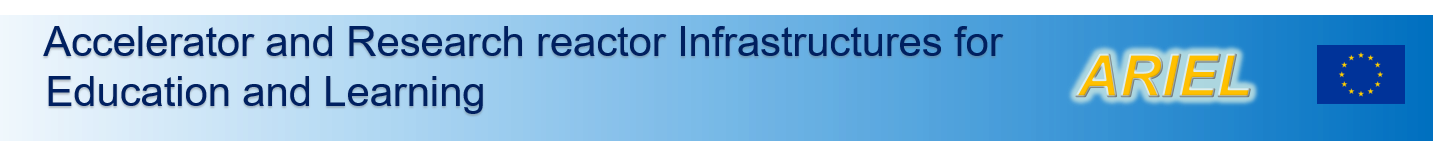 ARIEL FINAL WORKSHOP (IJC Lab, Orsay, France)
17 - 19 JANUARY 2024
Assessment of the feasibility of measuring neutron-induced reactions at a laser-driven neutron beam
M. A. Millán-Callado1,2,*, C. Guerrero1,2, A. Alejo3, S. Assenbaum5, J. Benlliure3, R. Beyer4, B. Fernández2,
 E. Griesmayer6,7,8, A. R. Junghans4, J. Kohl9, F. Kroll5, I. Prencipe5, J. M. Quesada1, C. Rödel9,
 T. Rodríguez-González1,2, S. Scheuren9, U. Schramm5, S. Urlass4,  C. Weiss6,8 and K. Zeil5 

1 Dpt. Física Atómica, Molecular y Nuclear (FAMN), Facultad de Física. Universidad de Sevilla (US), Sevilla, Spain.

2 Centro Nacional de Aceleradores (CNA, US - Junta de Andalucía – CSIC), Sevilla, Spain. 

3 Instituto Galego de Física de Altas Enerxías, Universidad de Santiago de Compostela (IGFAE-USC), Santiago de Compostela, Spain.

4 Institute of Radiation Physics, Dpt. Nuclear Physics, Helmholtz-Zentrum Dresden-Rosendorf (HZDR), Dresden, Germany.

5 Institute of Radiation Physics, Dpt. Laser Particle Acceleration, Helmholtz-Zentrum Dresden-Rosendorf (HZDR), Dresden, Germany.

 6 CIVIDEC Instrumentation GmbH, Wien, Austria.

 7 Faculty of Electrical Engineering and Information Technology, Technische Universität Wien, Wien, Austria.

 8 Atominstitut, Technische Universität Wien, Wien, Austria.

 9 Institute for Nuclear Physics, Technische Universität Darmstadt, Darmstadt, Germany.
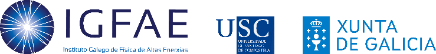 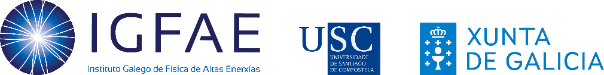 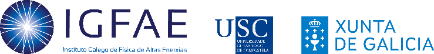 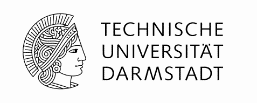 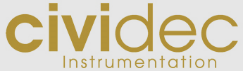 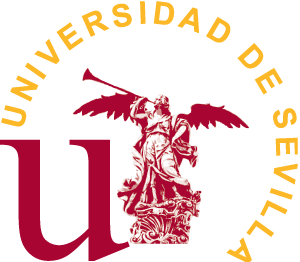 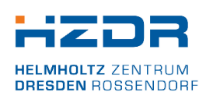 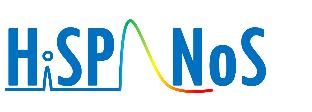 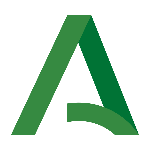 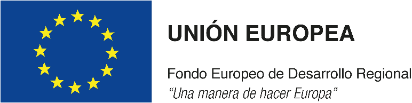 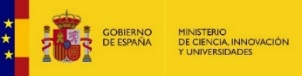 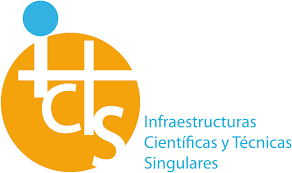 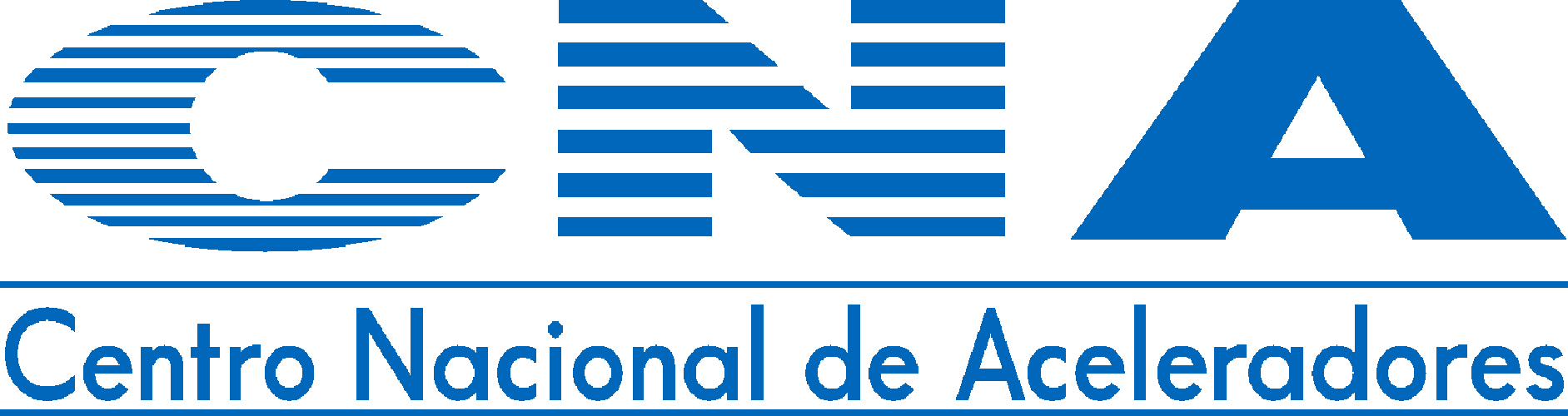 1.INTRODUCTION
COMPACT NEUTRON SOURCES AND LASER ACCELERATION
NEED FOR SMALL-SCALE NEUTRON SOURCES
EAR1 @200 m
Image credit: F. Gunsing and then_TOF collaboration
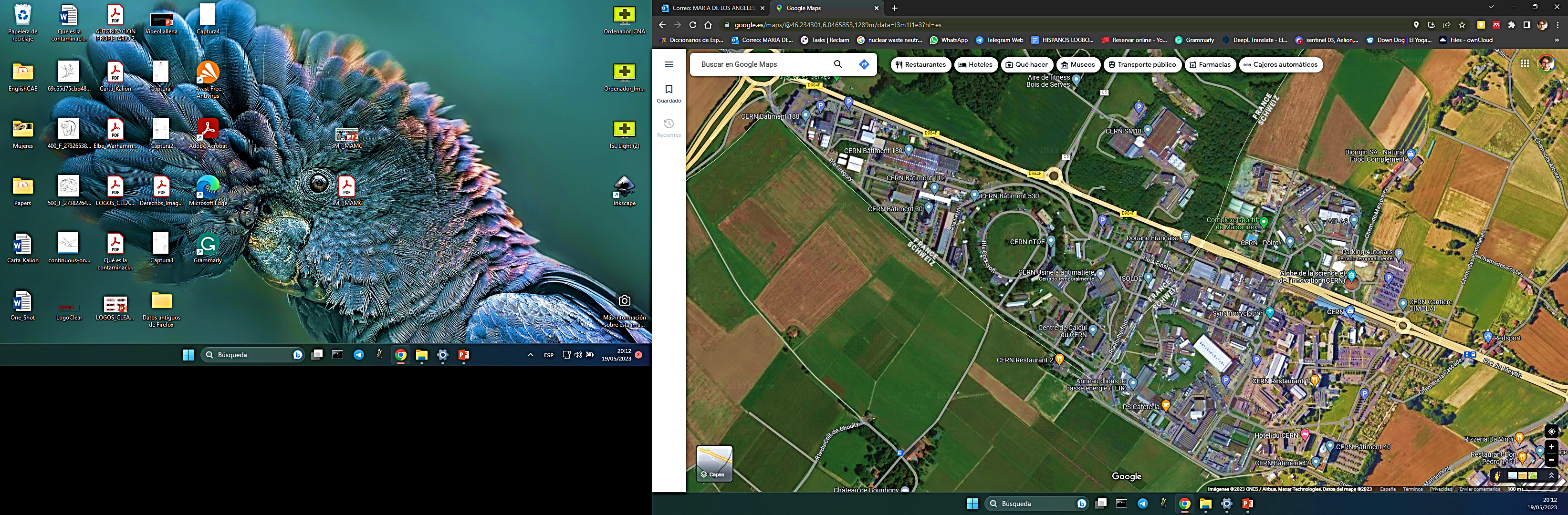 Restricted transfer of knowledge outside a research center.
Not exploited to their full capacity.
Limited availability
Huge size and complexity of conventional high intensity neutron sources.
Progressive shut down of research reactors.
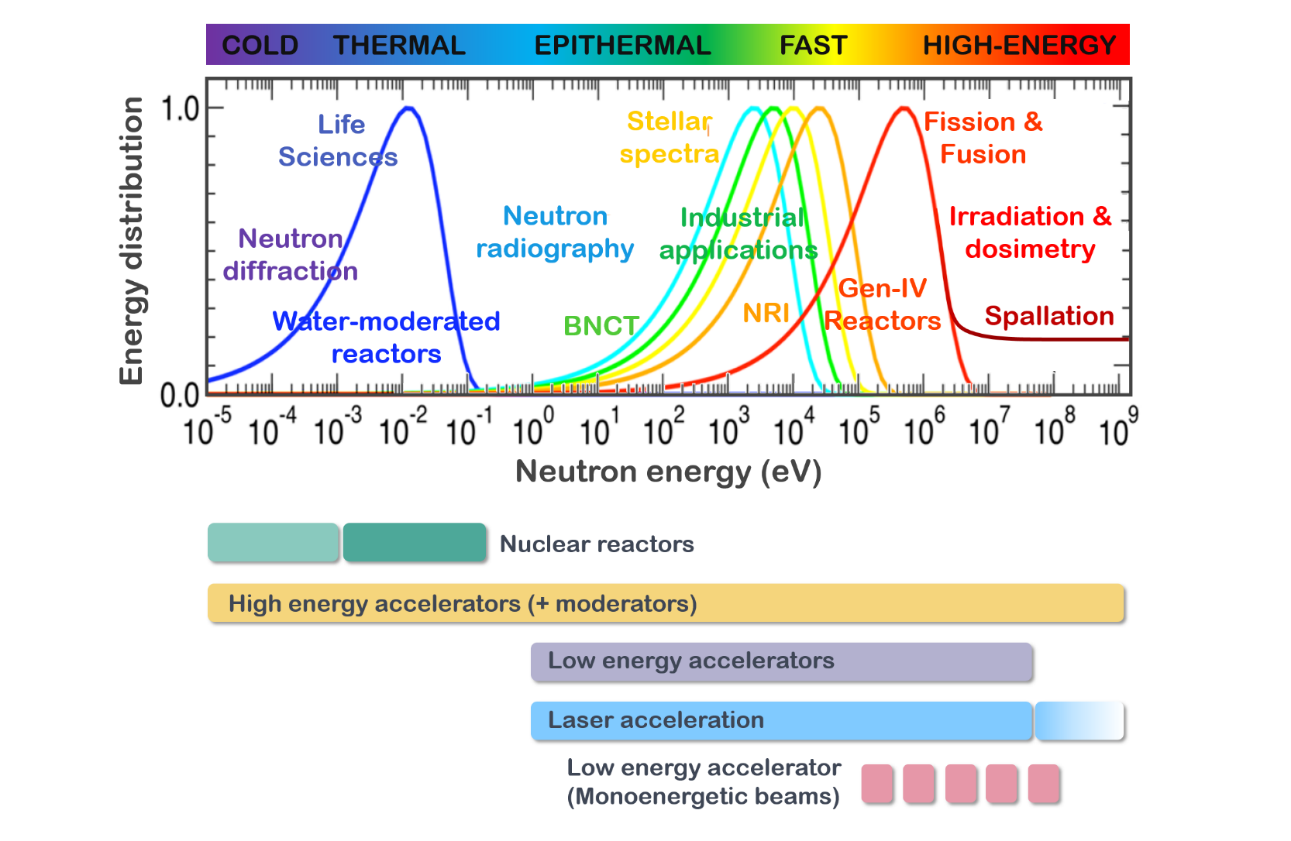 WHY?
1,4 GeV
Booster
50 MeV Linac
20 GeV PS
n_TOF@CERN spallation source  Accelerators chain extended for about 1 km
Collaboration > 30 institutions
Ariel Final Workshop | M. A. Millán-Callado | 19/01/2024 | IJCLab, Orsay
“
There is a general belief […] that neutron methods are an emerging technique and not exploited to their full capacity. This is partly due to the fact that useful neutron beams can only be generated at advanced research reactors and/or high energy neutron spallation sources.
 - IAEA-TECDOC-1439, Development opportunities for small scale accelerator driven neutron sources, Report of a technical meeting, Vienna, 18-21 May 2004
”
Ariel Final Workshop | M. A. Millán-Callado | 19/01/2024 | IJCLab, Orsay
LASER-DRIVEN NEUTRON SOURCES
PW Laser VEGA@CLPU (Salamanca, SPAIN)
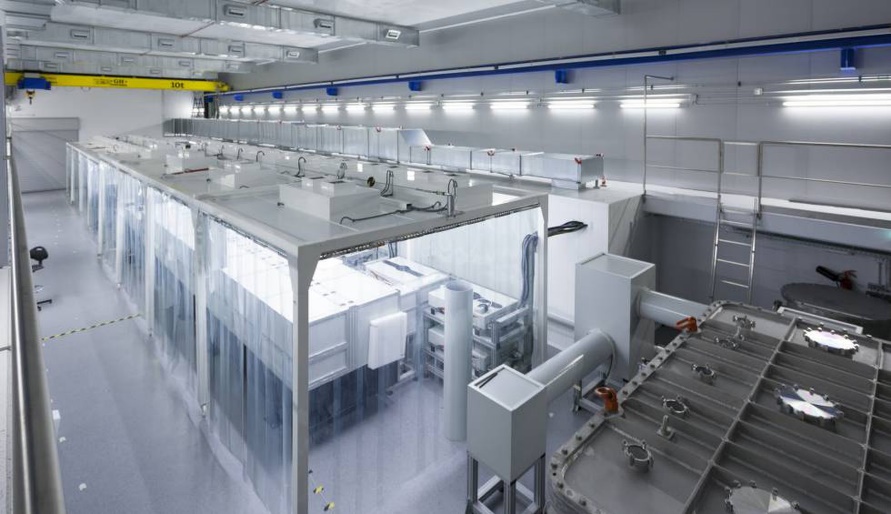 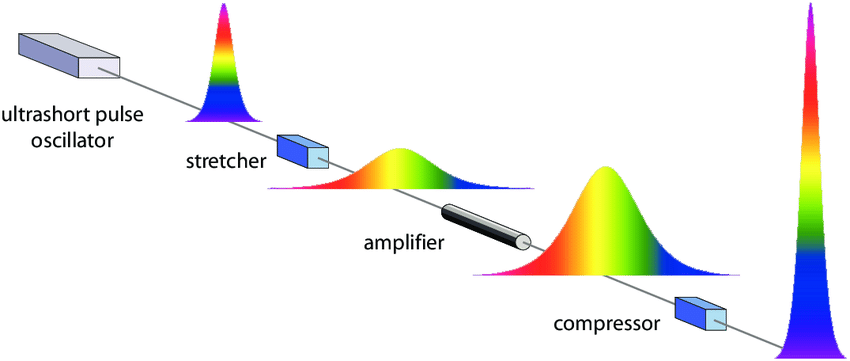 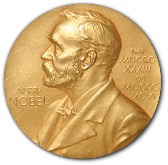 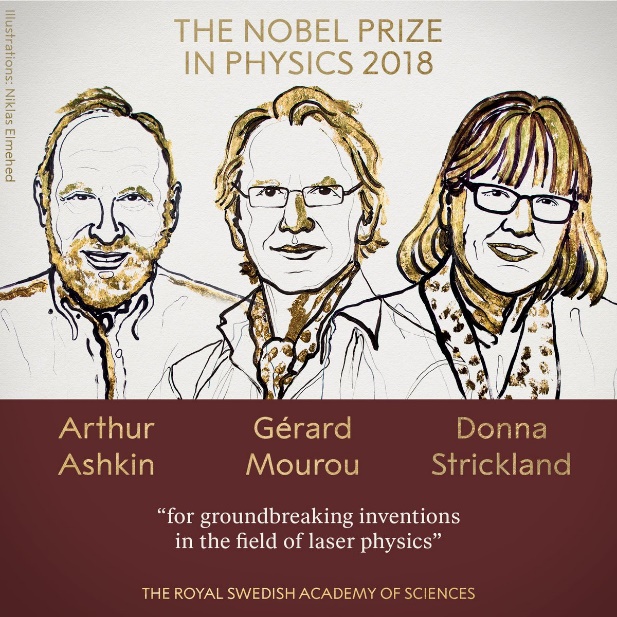 World-class table-top lasers:

Short pulse duration (few fs)
High repetition rate, typically 1-10 Hz 
High power (~PW range)
Intensities exceeding 1021 W/cm2

Technology in fast development  Next generation of multi-PW lasers (up to 10 PW) under construction (about 1 shot/minute)
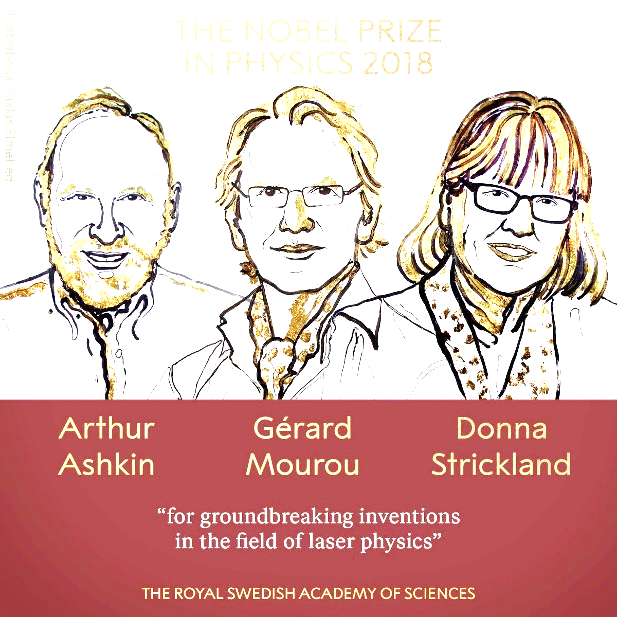 CPA PRINCIPLE
Ariel Final Workshop | M. A. Millán-Callado | 19/01/2024 | IJCLab, Orsay
LASER-DRIVEN NEUTRON SOURCES: TARGET NORMAL SHEATH ACCELERATION (TNSA)
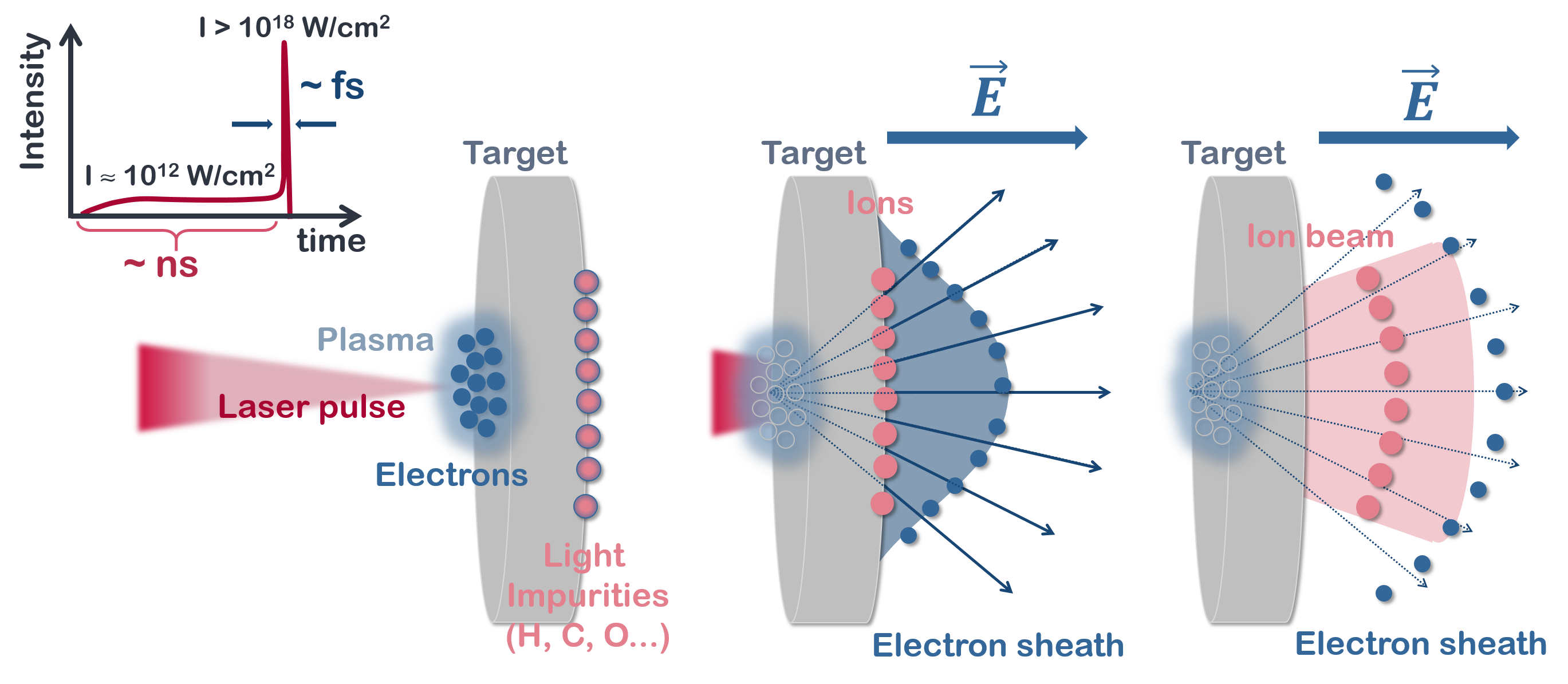 Ariel Final Workshop | M. A. Millán-Callado | 19/01/2024 | IJCLab, Orsay
LASER-DRIVEN NEUTRON SOURCES: PITCHER-CATHER SETUP
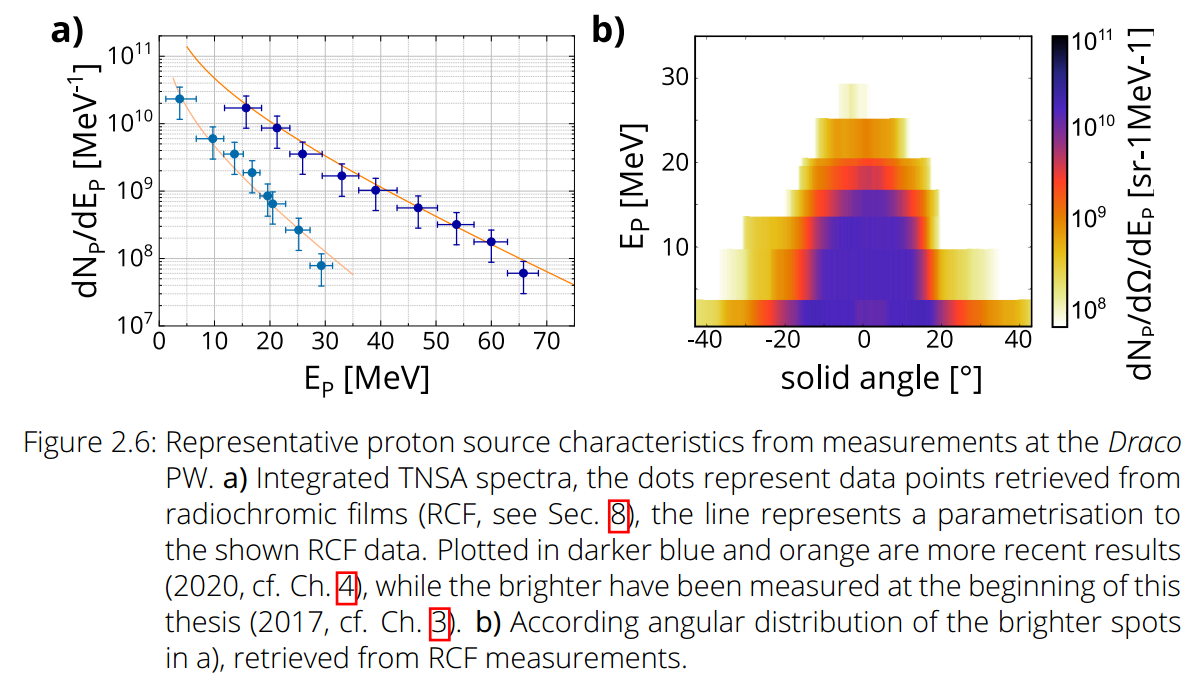 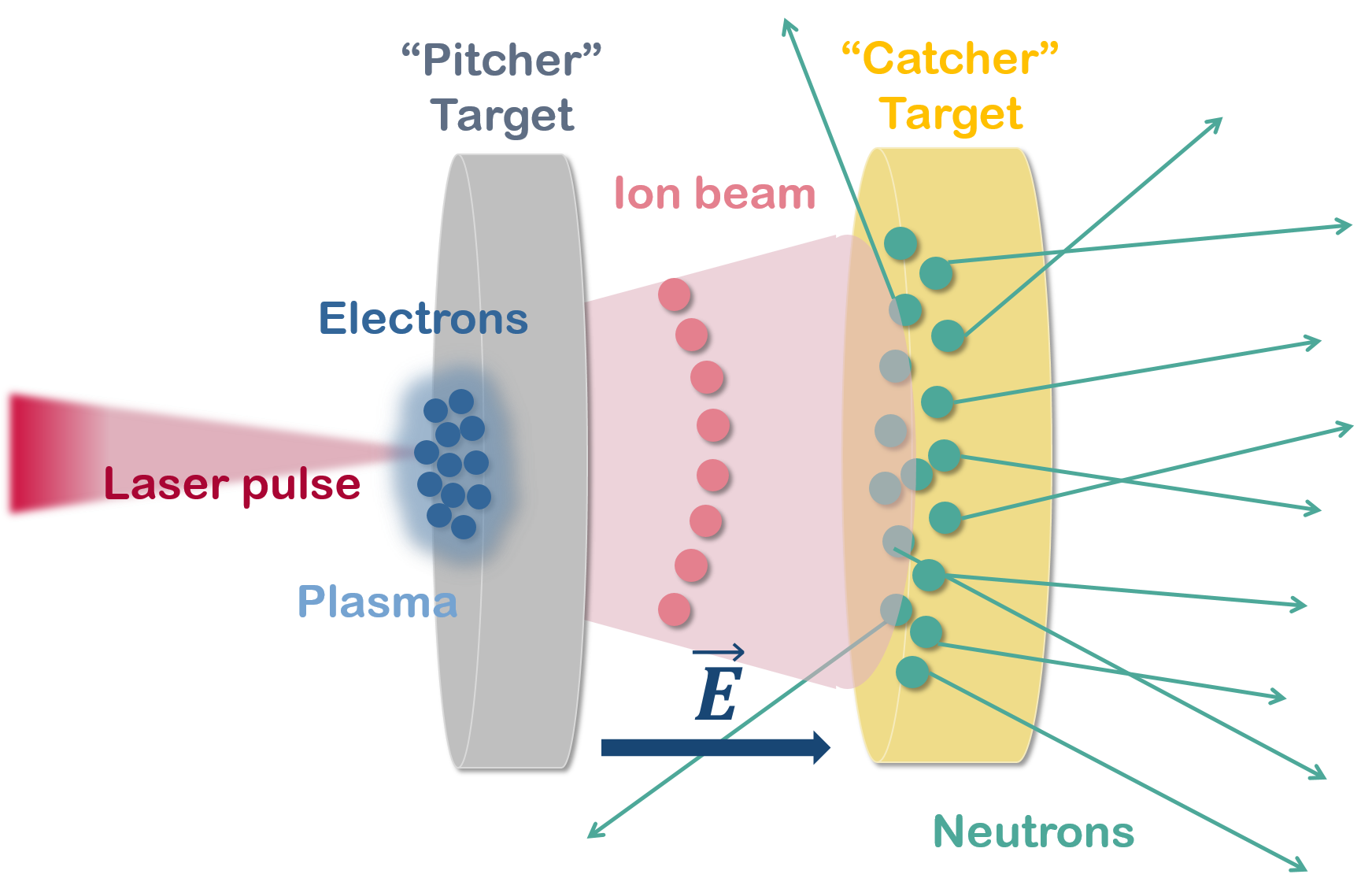 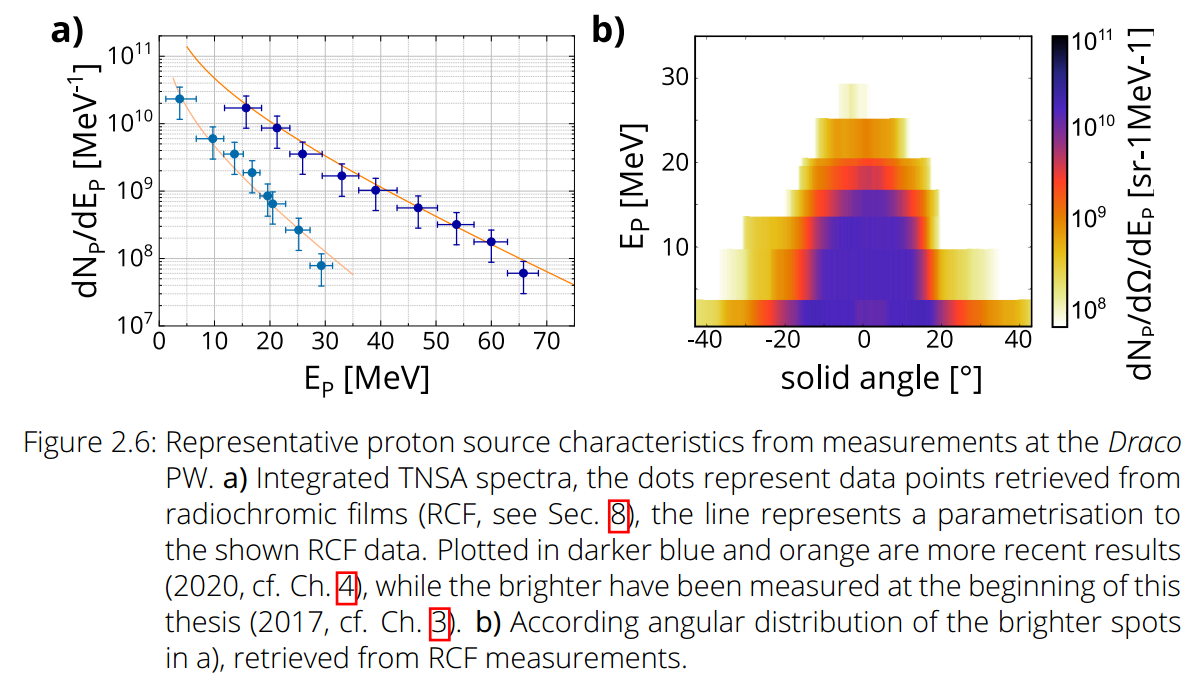 Brack, FE., Kroll, F., Gaus, L. et al. Spectral and spatial shaping of laser-driven proton beams using a pulsed high-field magnet beamline. Sci Rep. 10, 9118 (2020). https://doi.org/10.1038/s41598-020-65775-7
Ariel Final Workshop | M. A. Millán-Callado | 19/01/2024 | IJCLab, Orsay
LASER-DRIVEN NEUTRON SOURCES: STATE-OF-THE-ART
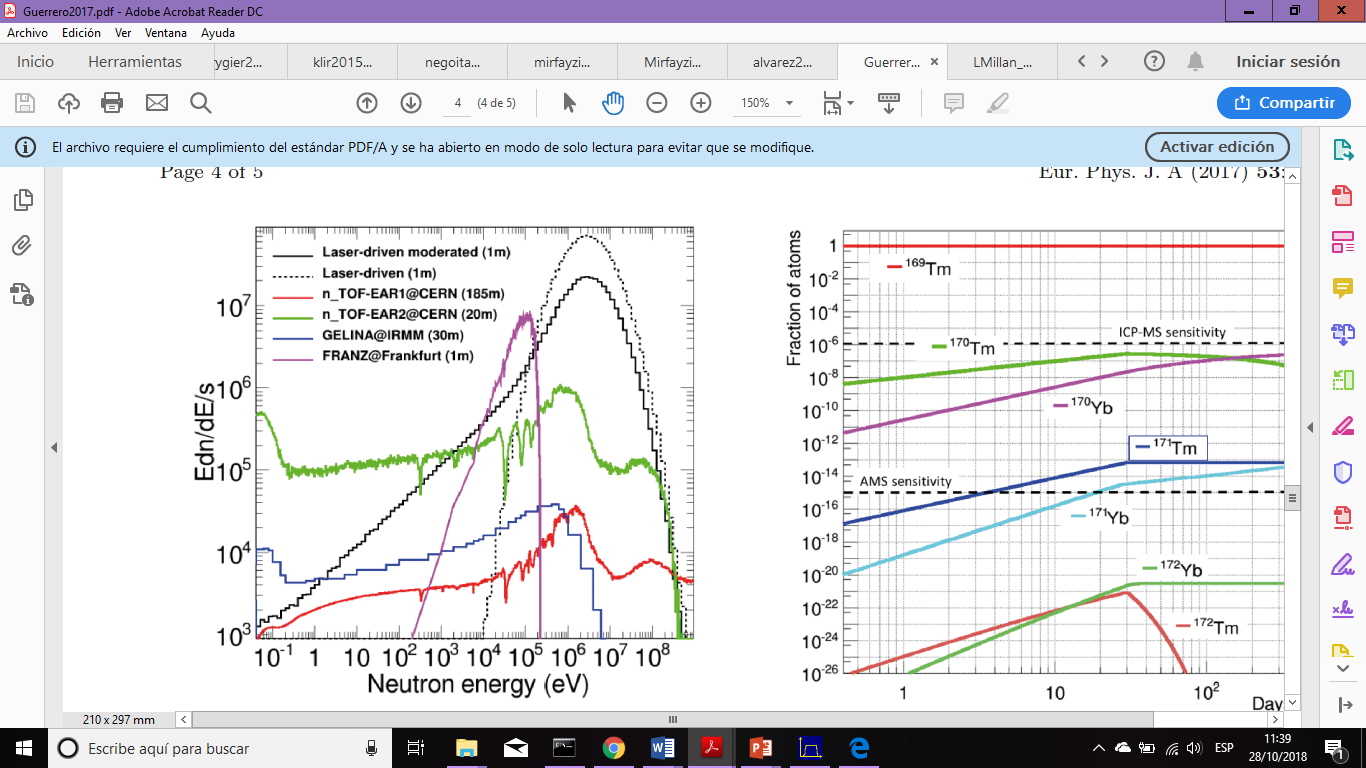 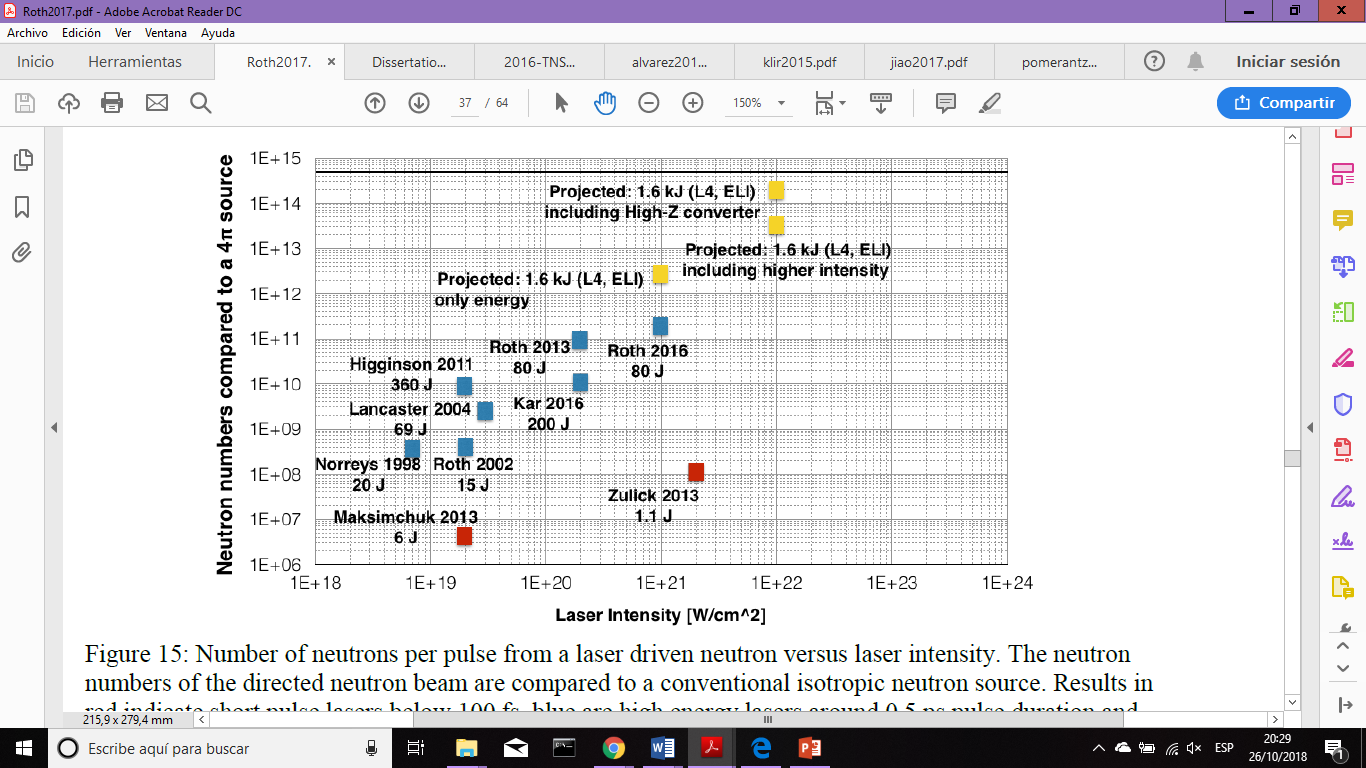 Neutrons per pulse of a laser-driven neutron source vs laser intensity.  – Roth, M. et al. Los Alamos National Lab. (LANL) Technical Report. LA-UR-17-23190. (2017). https://doi.org/10.2172/1352436
Neutron flux based in  M. Roth, et al. results from 2013 experiments at TRIDENT PW Laser System.  (80 J, 600 fs, 1021 W/cm2). 1 m of flight path and 10 Hz are supposed.  
 C. Guerrero et al. Eur. Phys. J. A, 53, 87 (2017). https://doi.org/10.1140/epja/i2017-12261-2
Ariel Final Workshop | M. A. Millán-Callado | 19/01/2024 | IJCLab, Orsay
2.DRACO@HZDR (LDNS)
FEASIBILITY STUDY OF NUCLEAR PHYSICS EXPERIMENTS
EXPERIMETAL CAMPAIGN AT DRACO@HZDR (DRESDEN, GERMANY)
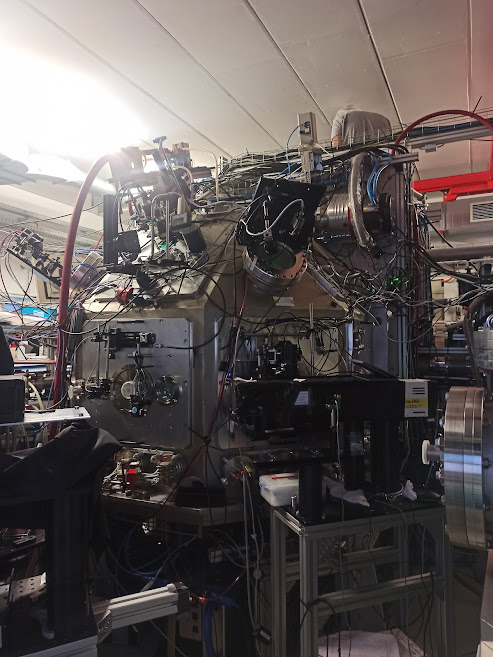 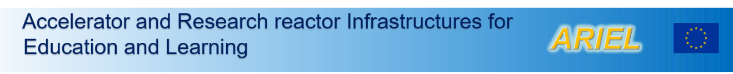 Establishing a link between the laser acceleration community and the neutron-users community. 
Performing a series of experiments at a laser facility to produce and characterize the neutron beam resulting from laser-driven ion beams. 
Analyzing the response of the different nuclear physics detectors in this new environment.
Assessing the suitability of laser-driven neutron beams for nuclear physics experiments.
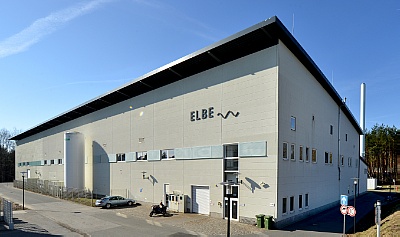 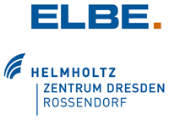 HZDR hosts both the nELBE neutron facility and the DRACO laser facility, a combination of facilities that make it the best suited research center for the purpose discussed herein
	
.
Ariel Final Workshop | M. A. Millán-Callado | 19/01/2024 | IJCLab, Orsay
“PITCHER-CATCHER” NEUTRON PRODUCTION SETUP
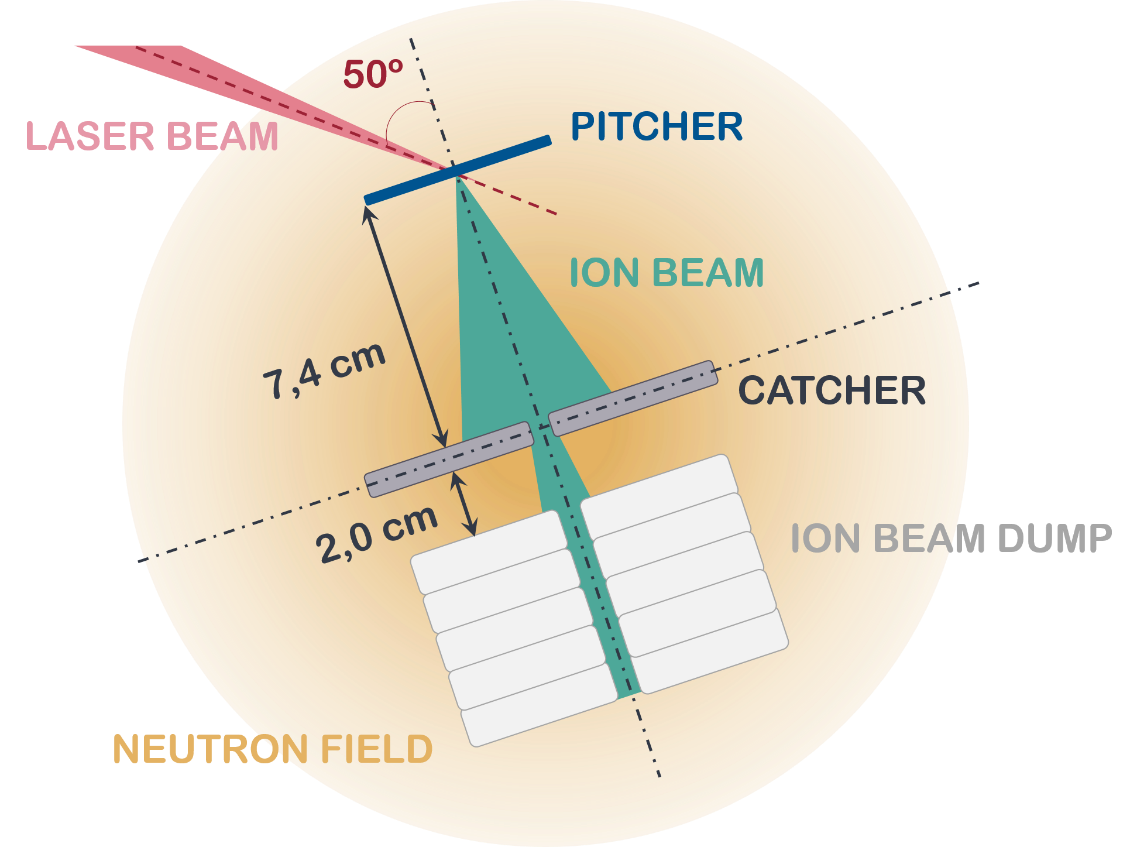 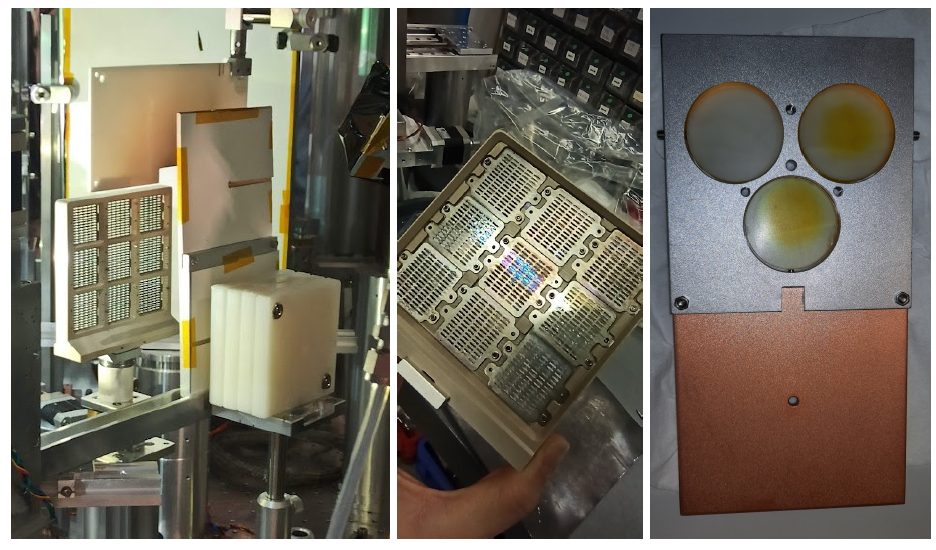 Ariel Final Workshop | M. A. Millán-Callado | 19/01/2024 | IJCLab, Orsay
ION DIAGNOSTICS
LASER DIAGNOSTICS
Electron spectrometers: Plasma characteristics and the acceleration mechanism. 
Bremsstrahlung spectrometer (BS): γ-ray background
Electron lanex in the specular direction: Target focus

ION BEAM DIAGNOSTICS
Proton profiler: Spatial distribution and alignment of the ion beam in the catcher.
Proton frontside spectrometer: Backwards ion beam energy distribution.
Thomson Parabola Spectrometer (TPS):  Shot-to-shot ion beam energy spectrum calibrated for the number of particles. 
Radiochromic film (RCF) stacks: Integral double differential (in energy and angle) proton production per shot.
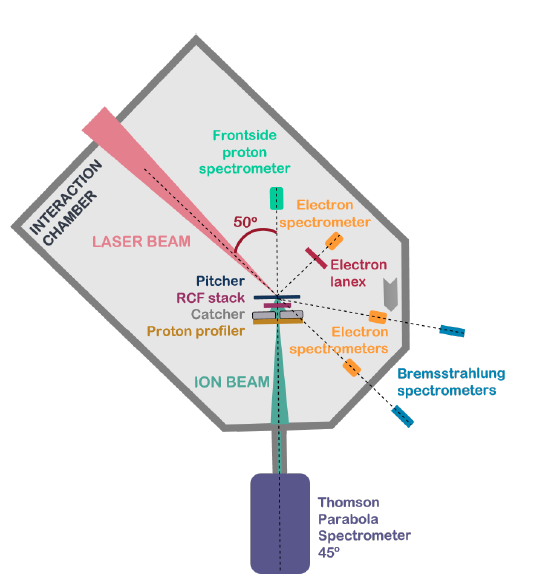 Ariel Final Workshop | M. A. Millán-Callado | 19/01/2024 | IJCLab, Orsay
ION SOURCE CHARACTERIZATION: RCF STACK
5 · 1011 p/shot & 20° divergence
Data provided from a previous characterization campaign of the proton source  Used as a reference proton shot.
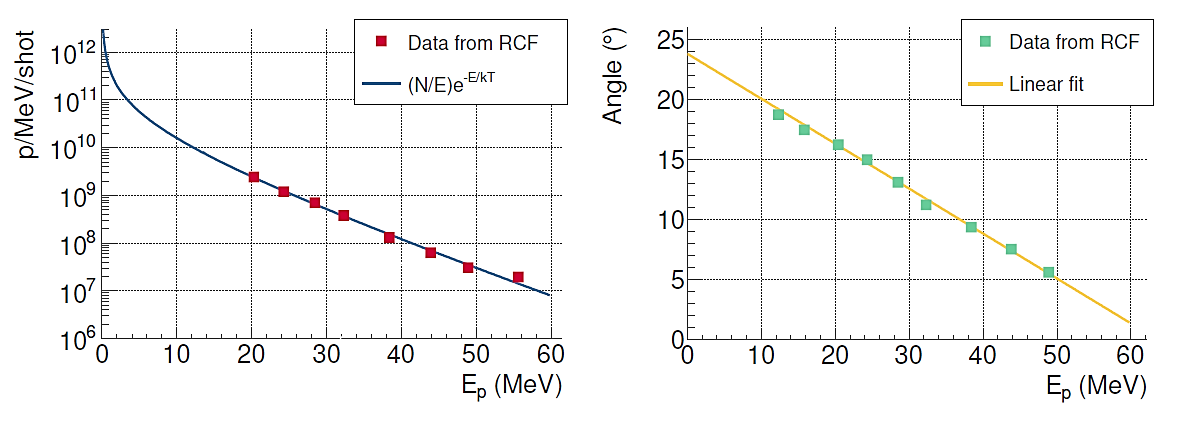 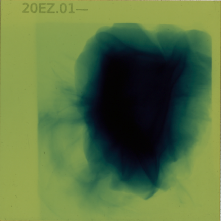 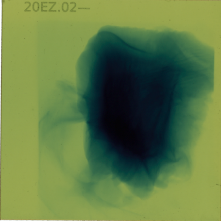 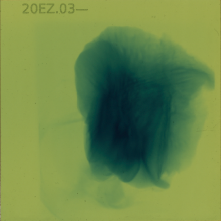 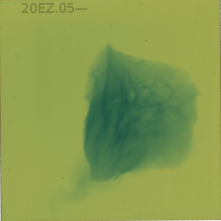 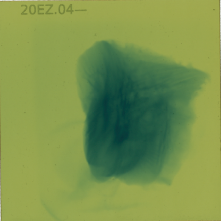 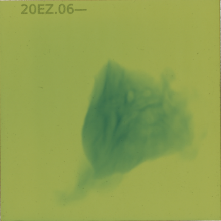 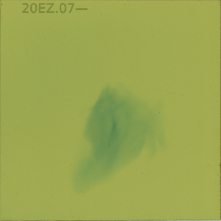 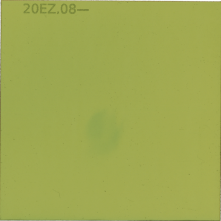 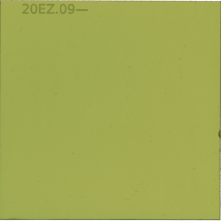 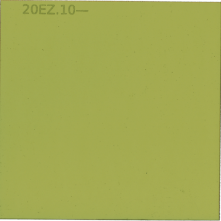 Ariel Final Workshop | M. A. Millán-Callado | 19/01/2024 | IJCLab, Orsay
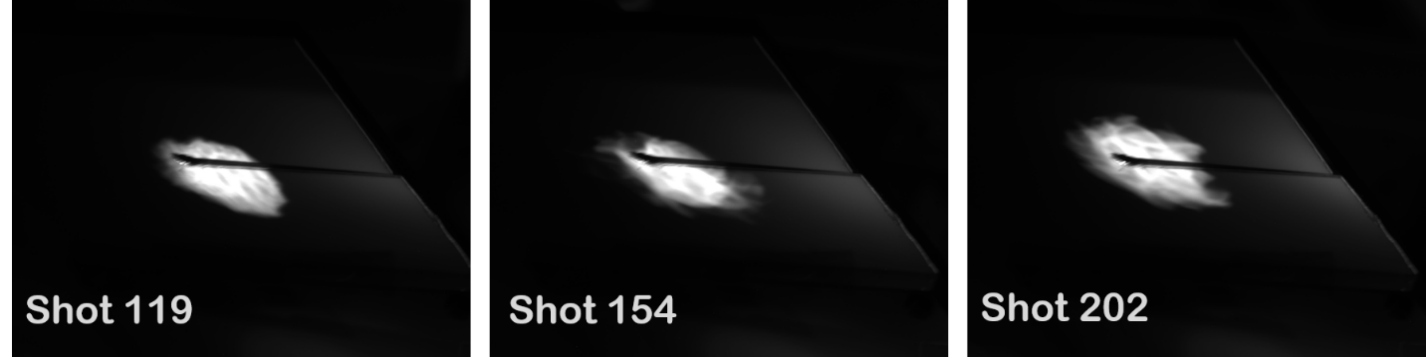 Proton profiler
ION SOURCE CHARACTERIZATION: THOMSON PARABOLA SPECTROMETER
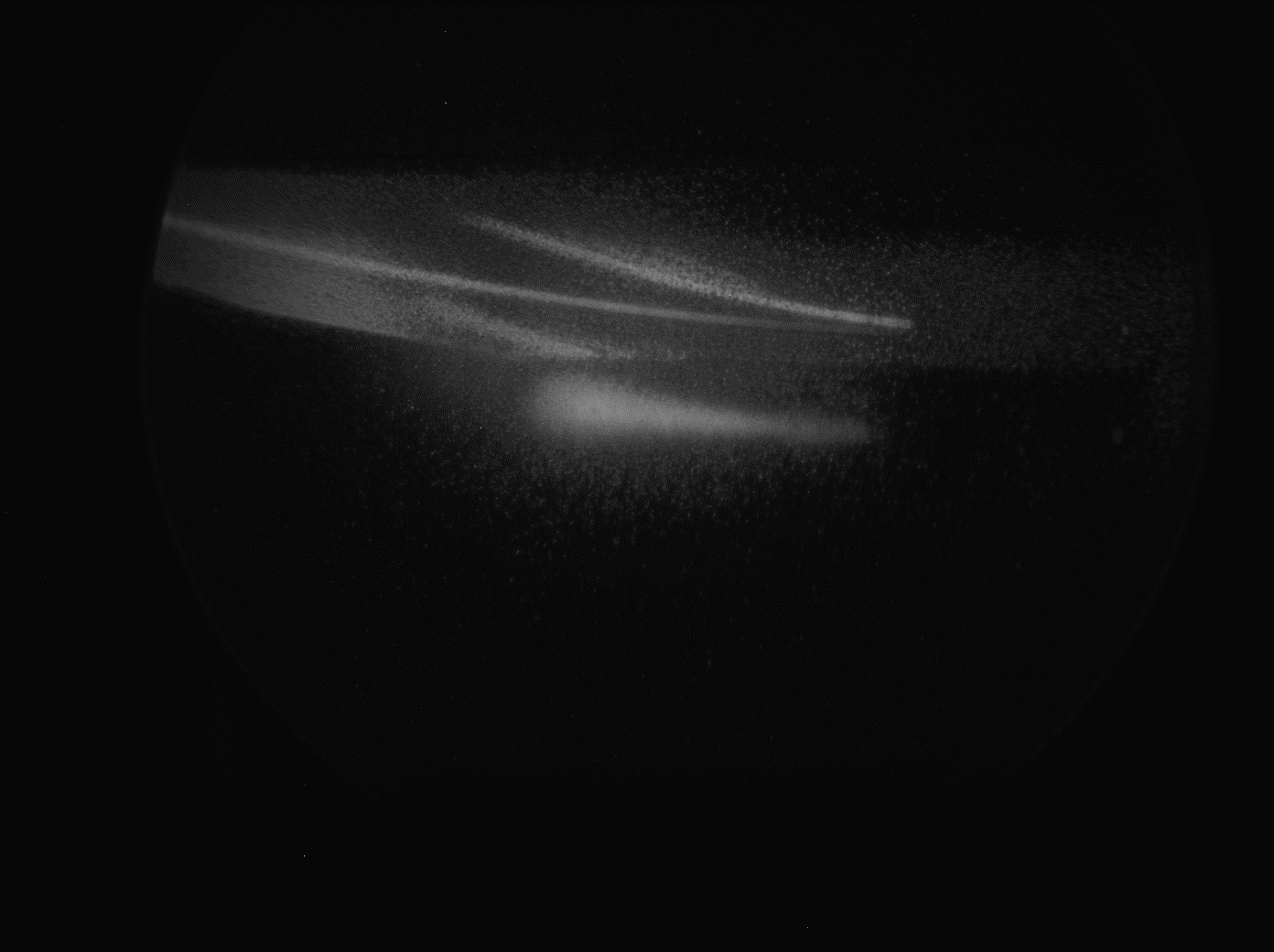 MCP Image
Cn+
H+
Neutrals
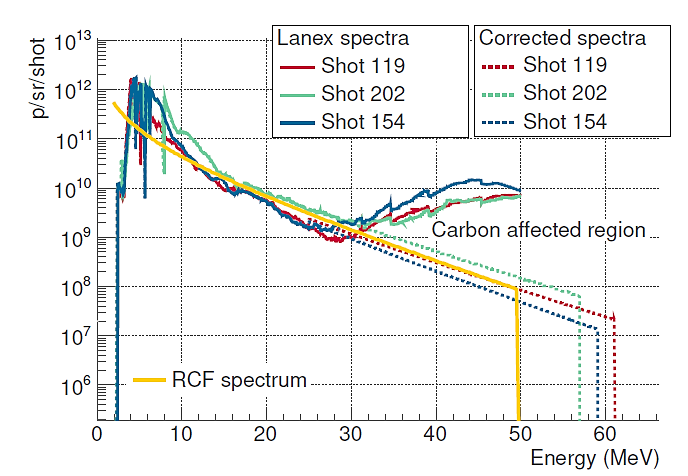 ECut-off
Ep (MeV)
LANEX Image
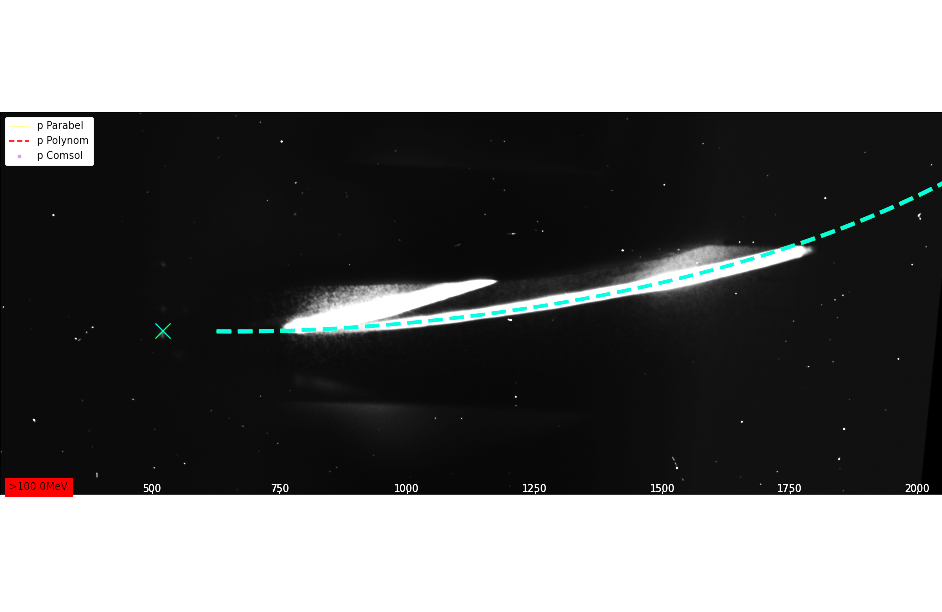 H+
Cn+
TNSA analytical spectrum fit
Neutrals
Spectrum
Ep (MeV)
Ariel Final Workshop | M. A. Millán-Callado | 19/01/2024 | IJCLab, Orsay
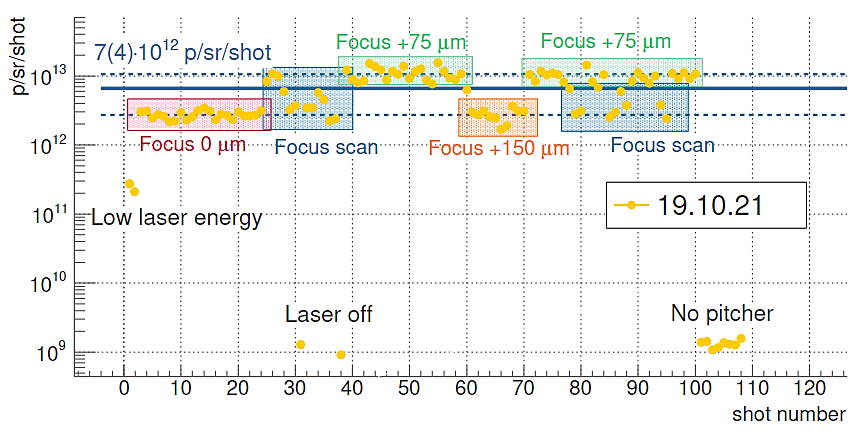 ION SOURCE STABILITY
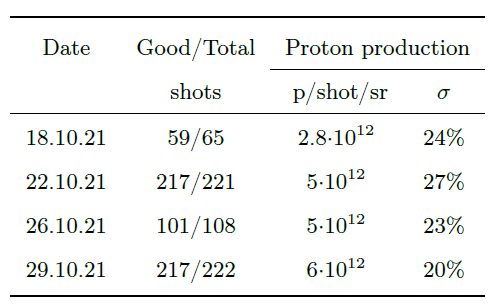 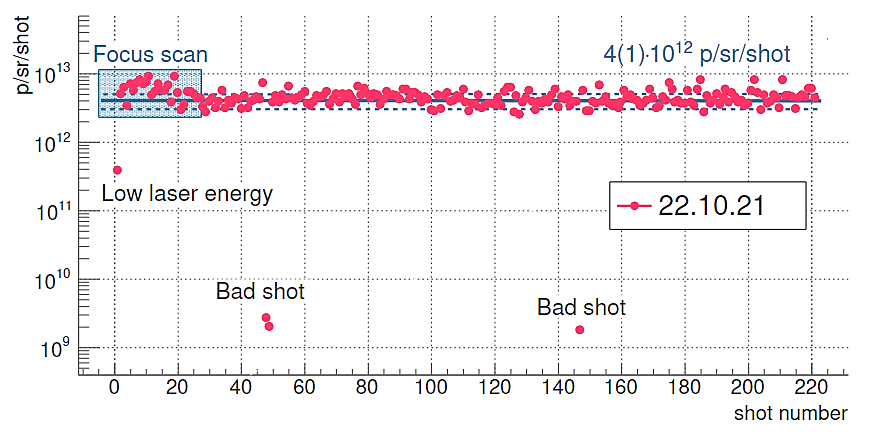 Source stable shot-to-shot 20-30%

But
Up to x2 difference between days
Ariel Final Workshop | M. A. Millán-Callado | 19/01/2024 | IJCLab, Orsay
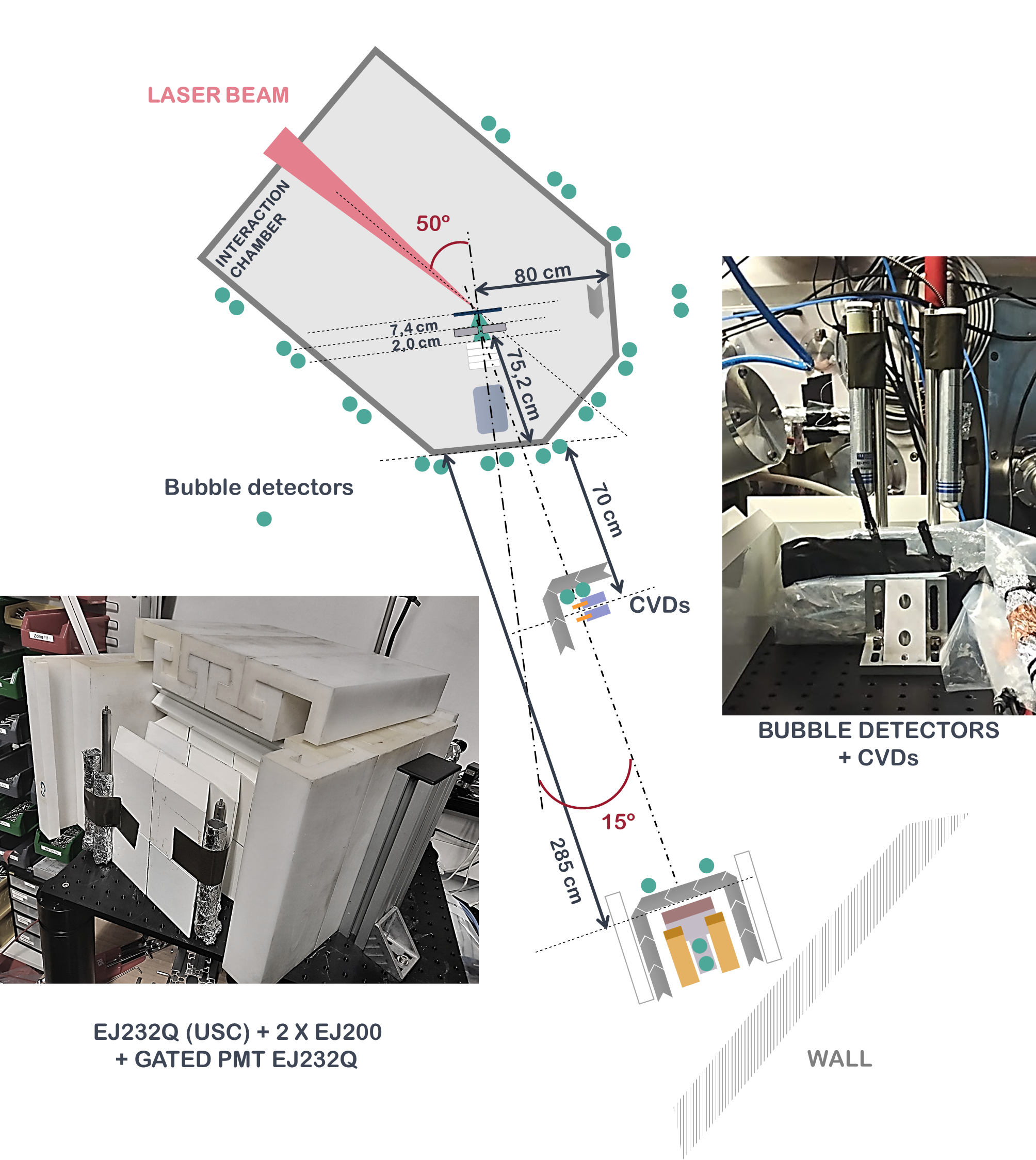 NEUTRON DETECTION SETUP
Ariel Final Workshop | M. A. Millán-Callado | 19/01/2024 | IJCLab, Orsay
NEUTRON PRODUCTION: BUBBLE DETECTORS
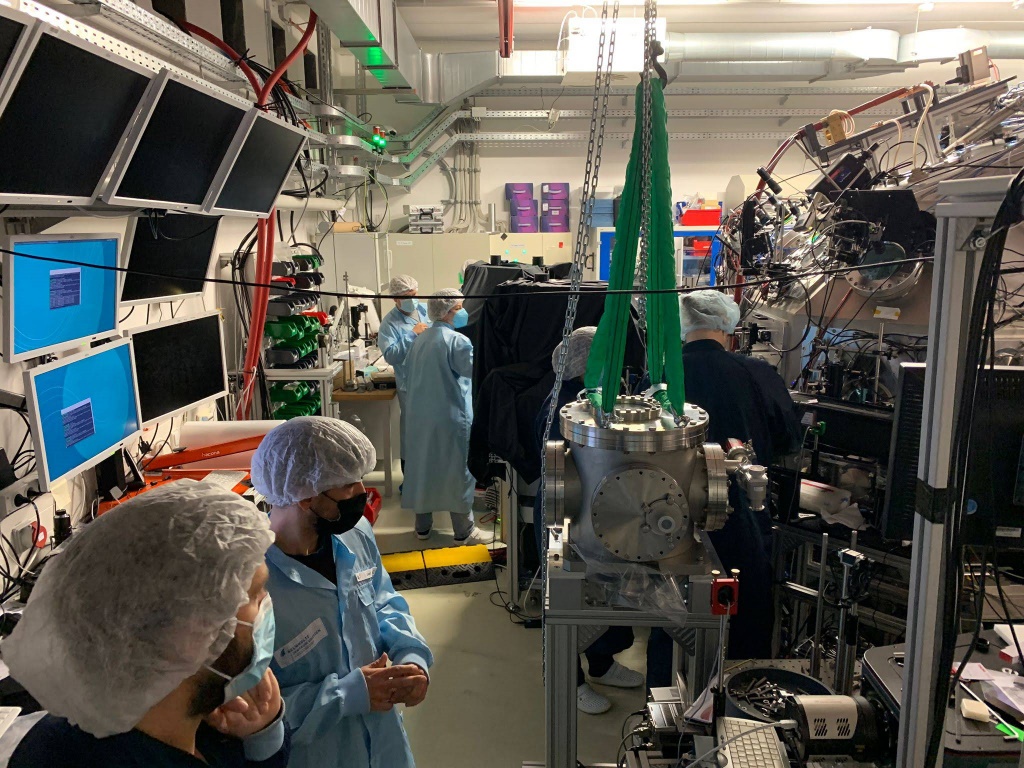 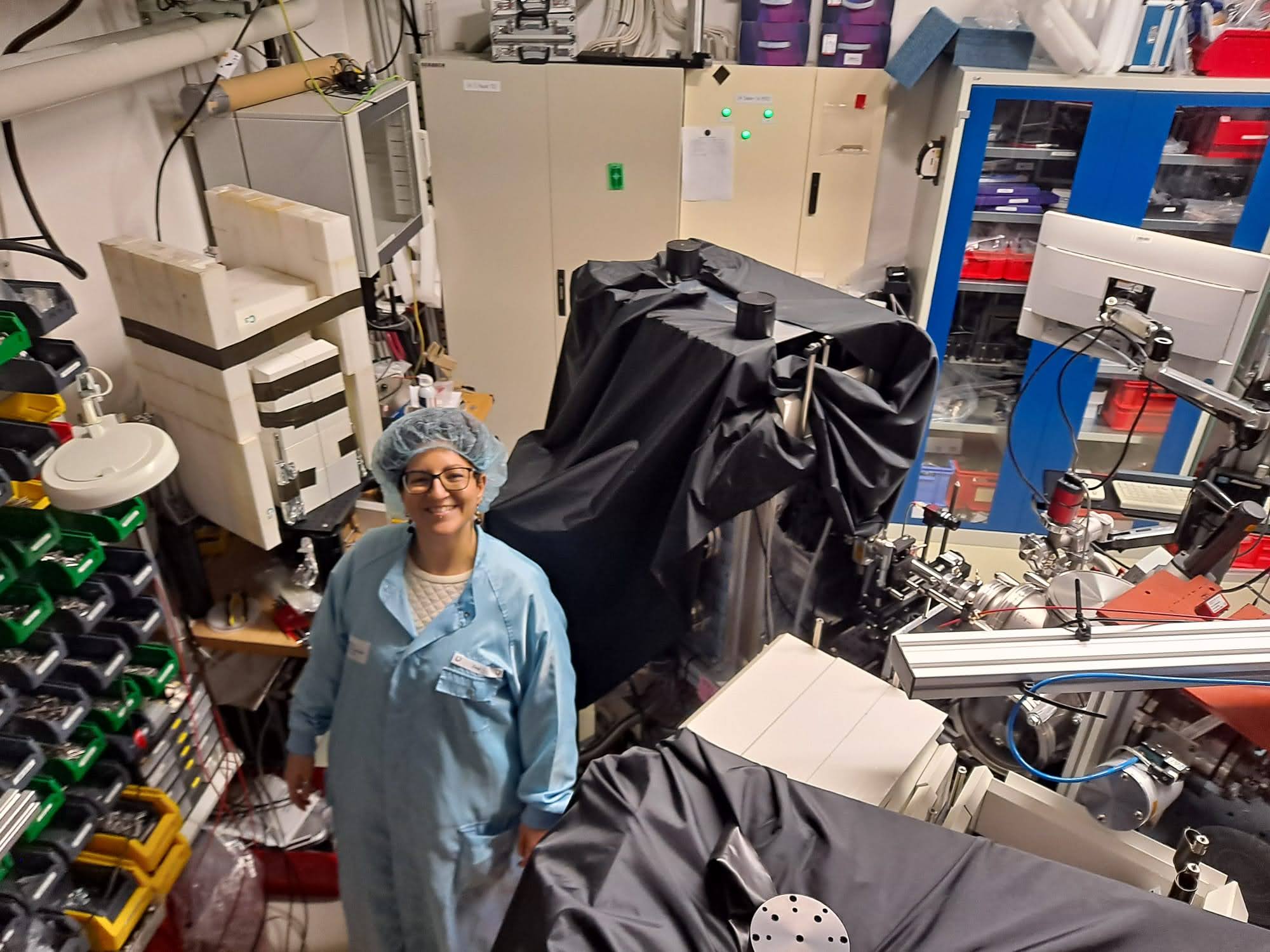 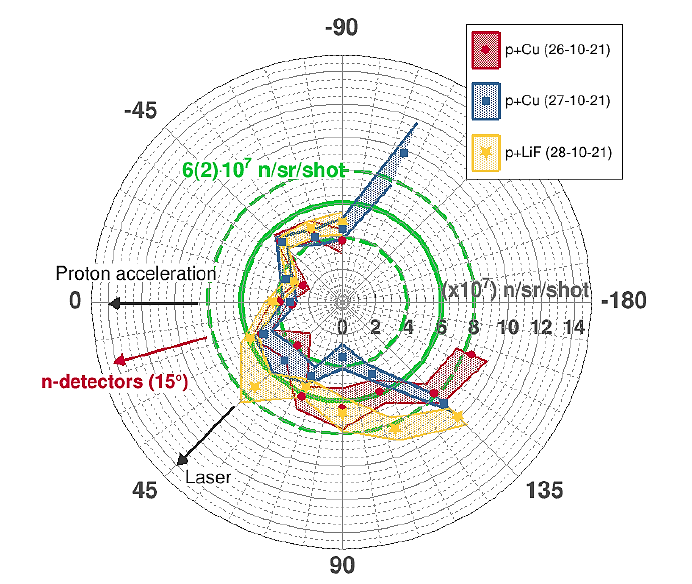 Bubbles detectors distribution (in different runs):
In the chamber wall, at 0º, ±22,5º, ± 45º, ± 67,5º, ± 90º, ± 112,5º, 135º, 157,5º (from the proton line).
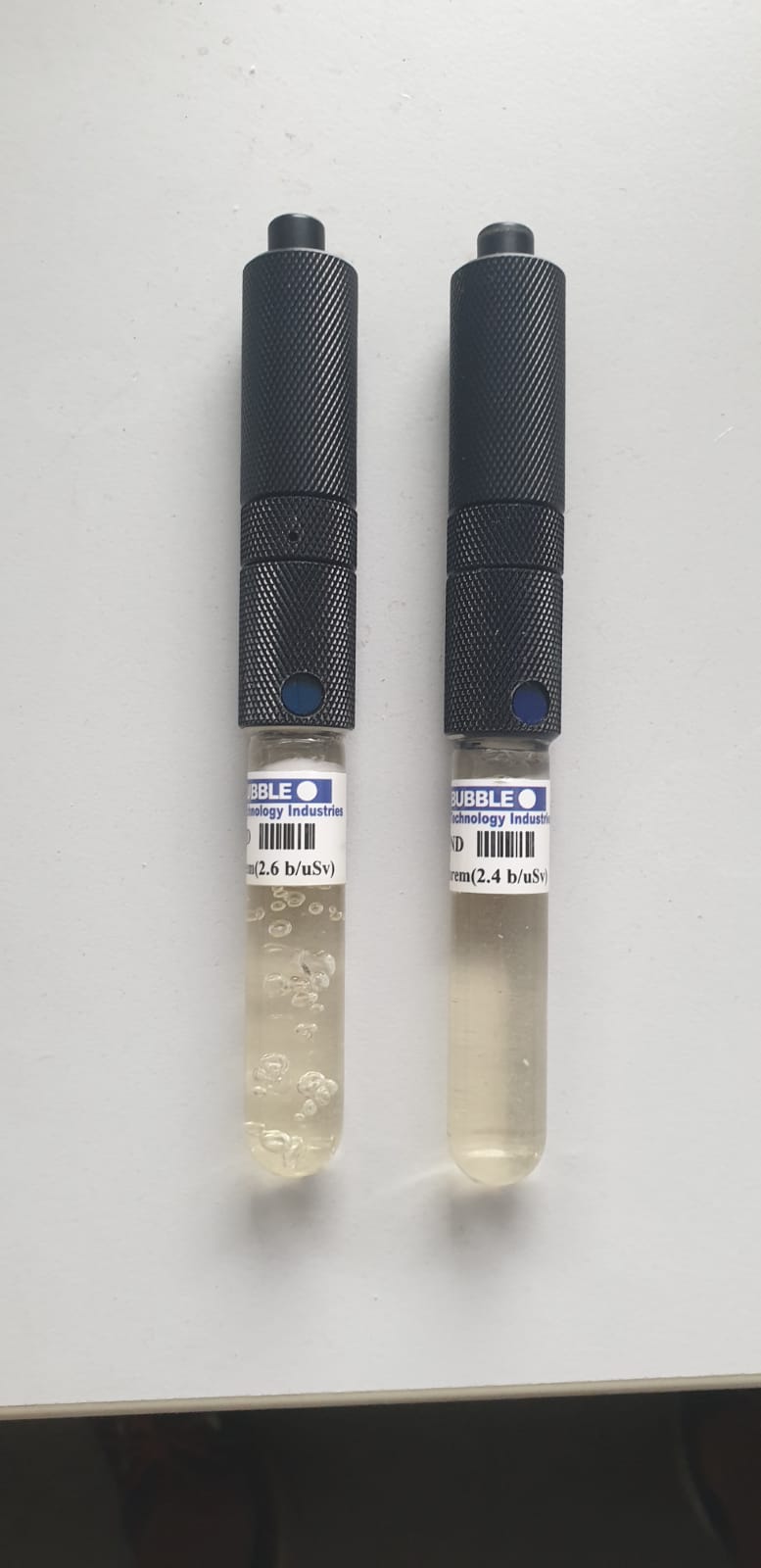 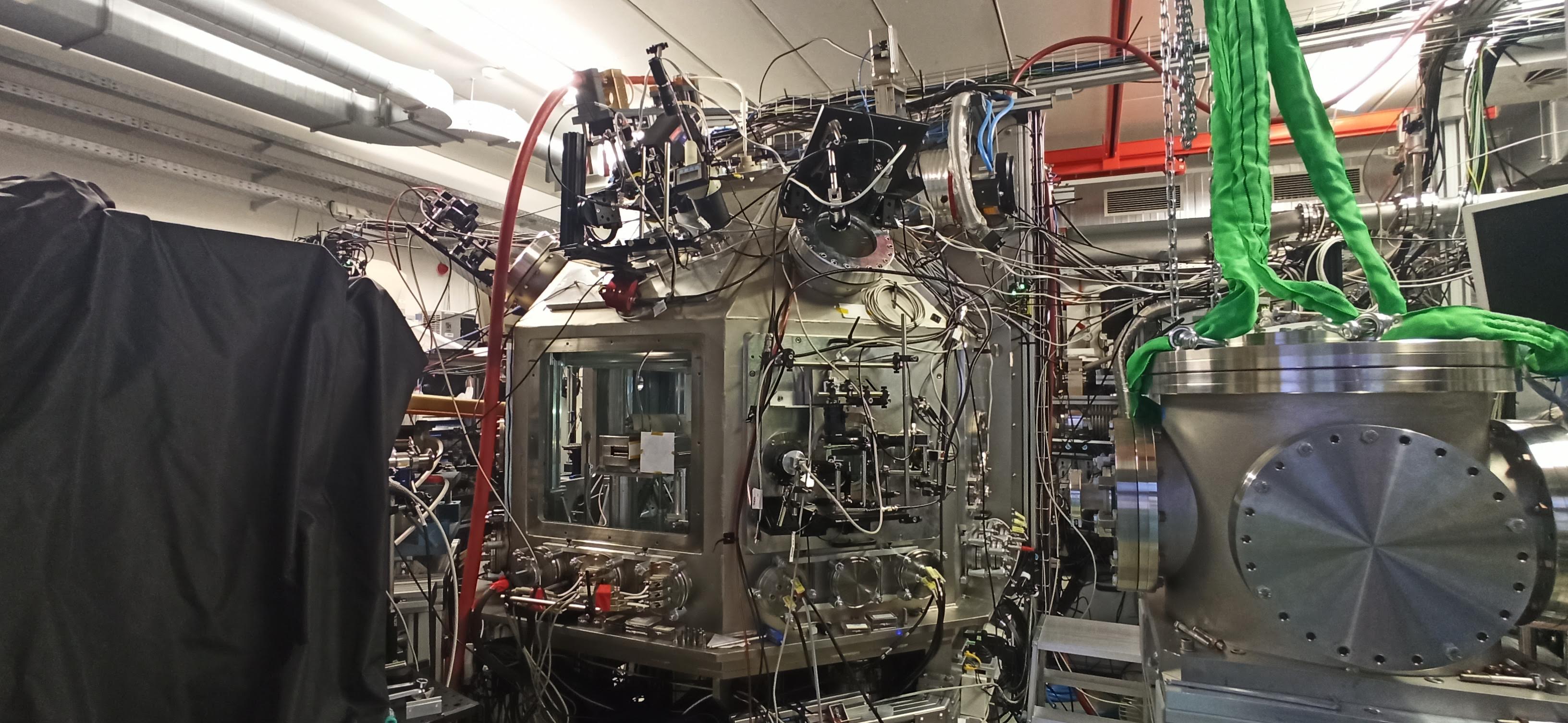 Nb  Number of bubbles.
C (bubbles/rem)  Calibration factor (given by the manufacturer).
S = 3,5 · 105 bubbles/(n·cm2) correction factor
L2 (cm)  Distance to the neutron source
~ 8(3)·108 neutrons*/shot
* Assuming isotropic production
Ariel Final Workshop | M. A. Millán-Callado | 19/01/2024 | IJCLab, Orsay
BACKGROUND SIMULATIONS
BUBBLE DETECTOR AT 0º
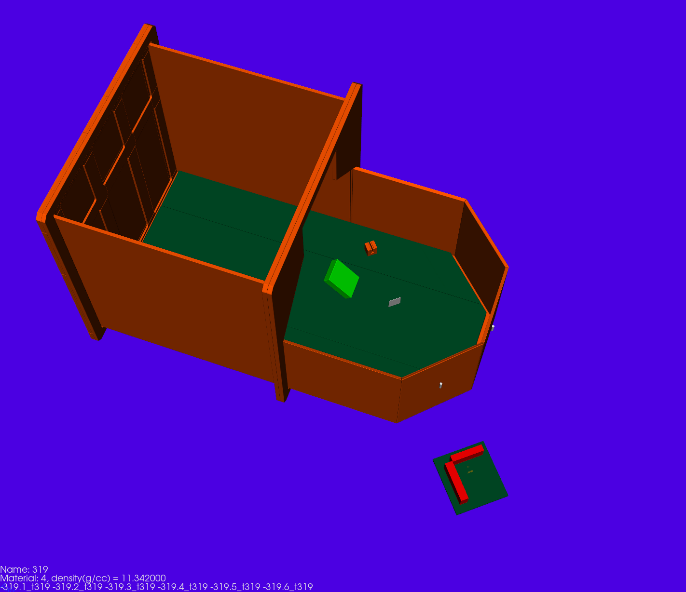 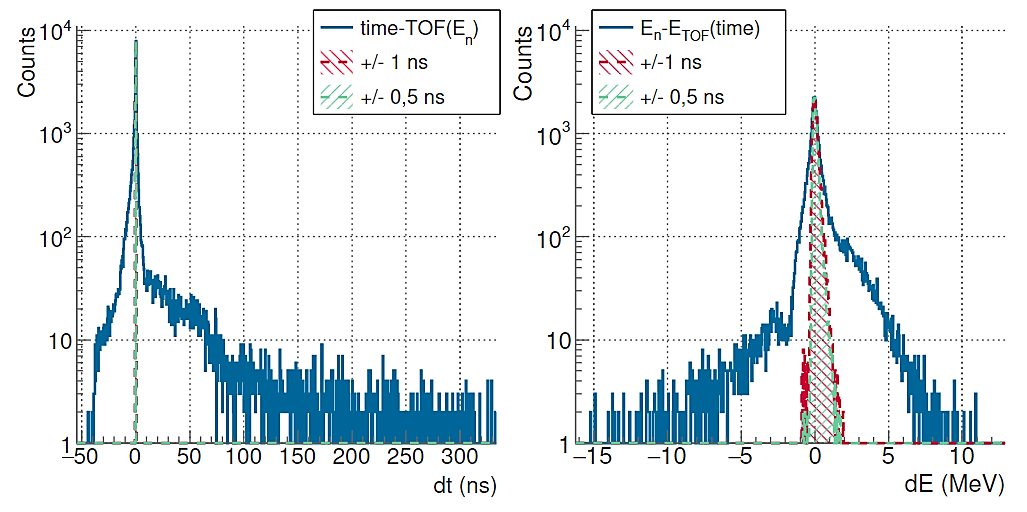 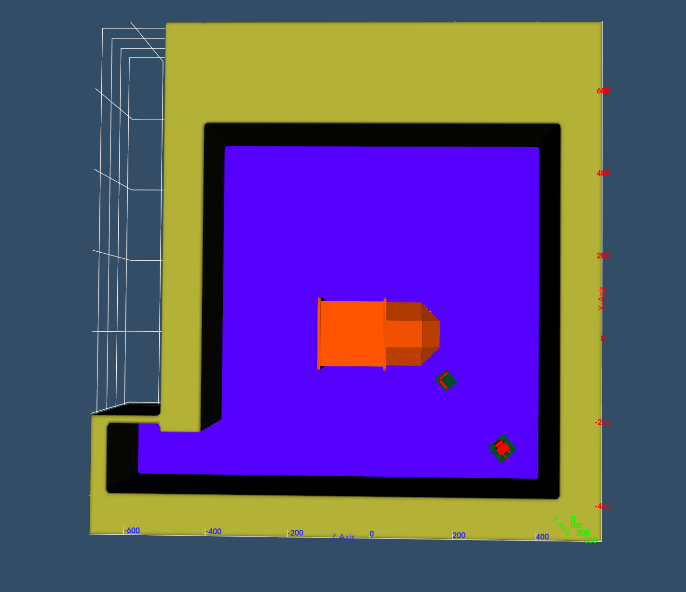 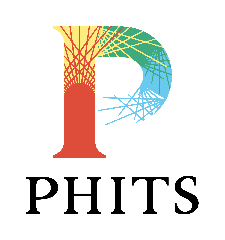 Direct component: 50-40% for the bubbles
PHITS simulations  S. Scheuren (TUD) PhD thesis.
Ariel Final Workshop | M. A. Millán-Callado | 19/01/2024 | IJCLab, Orsay
SINGLE-EVENT DETECTORS (DIAMONDS)
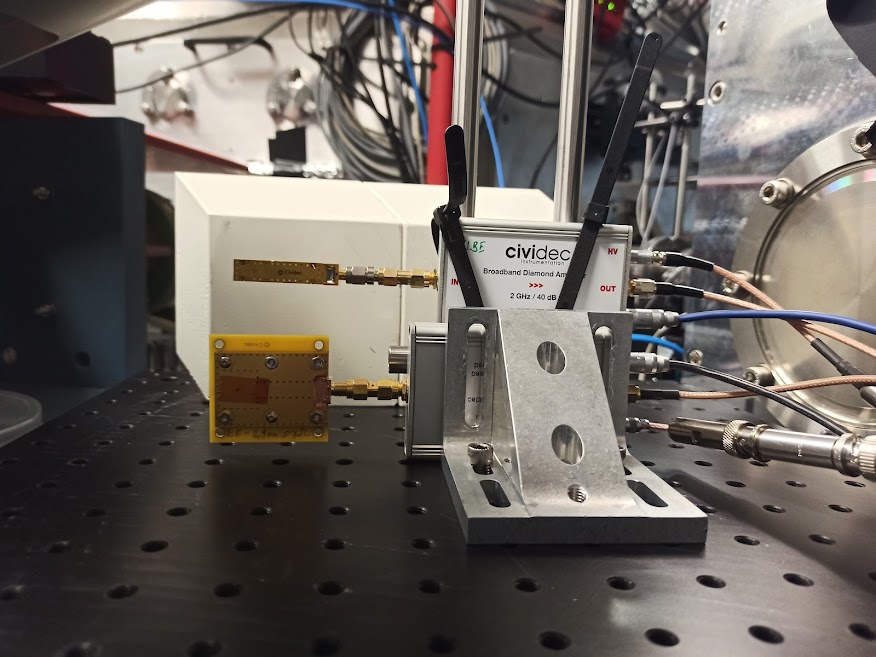 Operated with a 2 GHz Broadband Amplifier (low-noise)
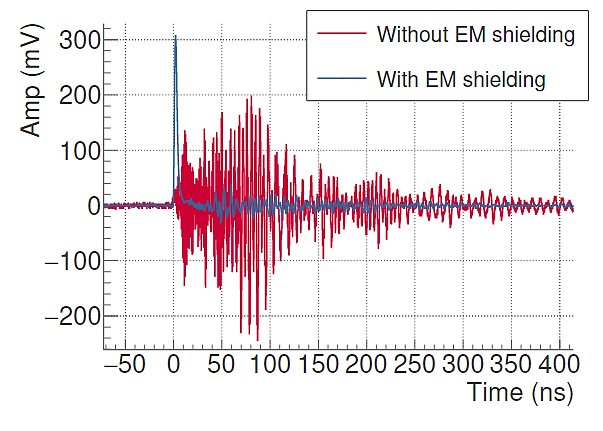 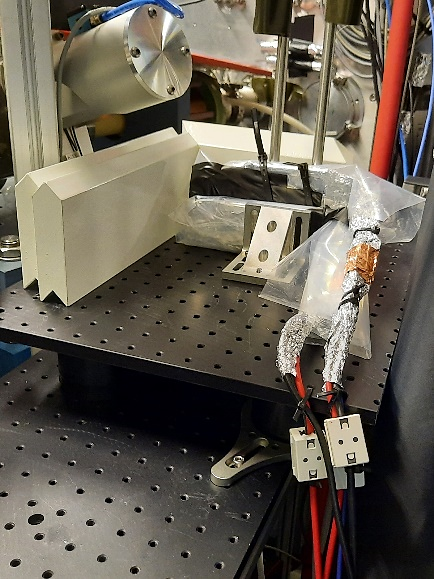 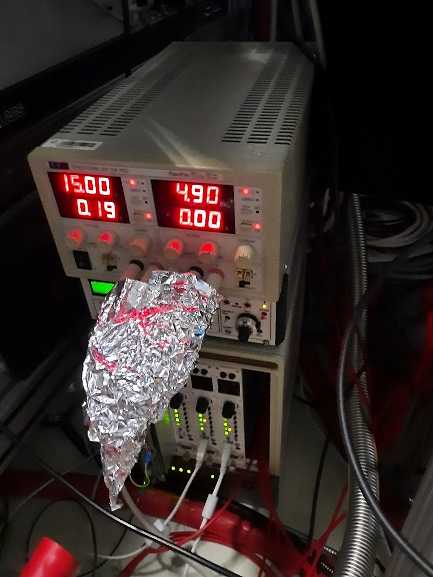 For fast neutrons detection
Low sensitive to gammas.  Small shielding needed. 
Fast response (sub ns rise time) and small size  Fast recovery after saturation.
Sensitive to charged particles in (n,chp) reactions.  Suitable for nuclear physics measurements 
Need of a high repetition source  Typical of neutron physics exp. but limited in lasers
Ariel Final Workshop | M. A. Millán-Callado | 19/01/2024 | IJCLab, Orsay
SINGLE-EVENT DETECTORS (DIAMONDS)
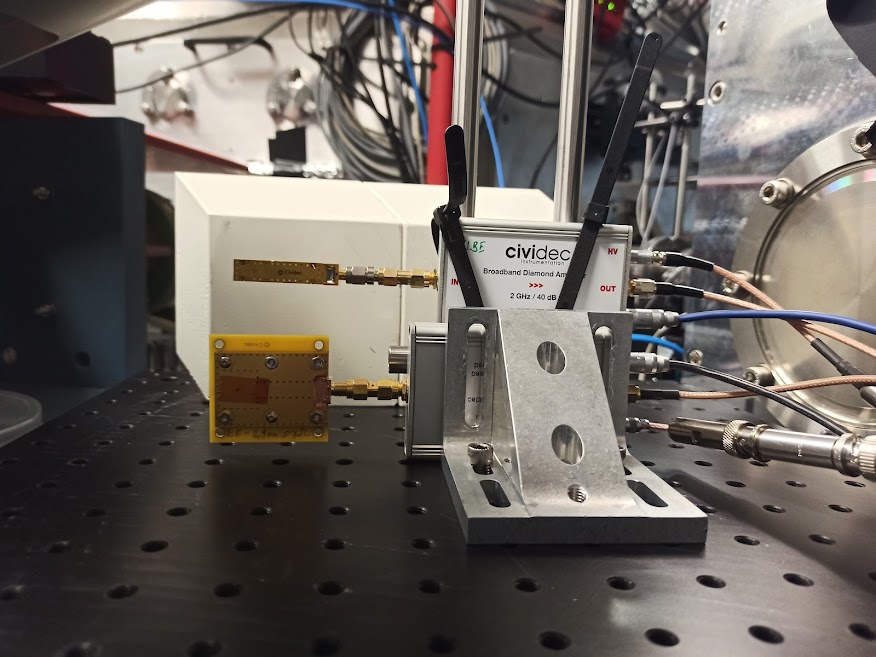 Operated with a 2 GHz Broadband Amplifier (low-noise)
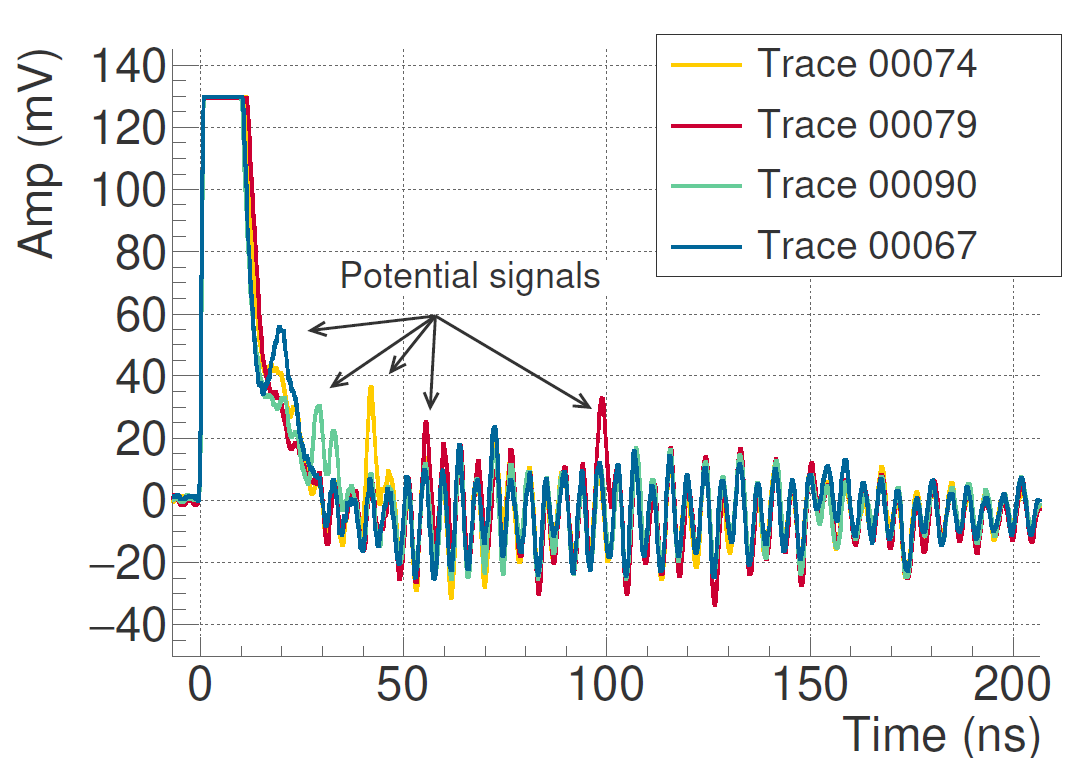 For fast neutrons detection
Low sensitive to gammas.  Small shielding needed. 
Fast response (sub ns rise time) and small size  Fast recovery after saturation.
Sensitive to charged particles in (n,chp) reactions.  Suitable for nuclear physics measurements 
Need of a high repetition source  Typical of neutron physics exp. but limited in lasers
Ariel Final Workshop | M. A. Millán-Callado | 19/01/2024 | IJCLab, Orsay
SIGNAL ANALYSIS ALGORITHM
Substration of the oscilating average baseline

Definition of the gamma flash temporal threshold (set to 20 ns)

Threshold in amplitude Ampth to find signal candidates

Define signal parameters: Ampmax, FWHM, t30

Define signal limits  No signal detected until the previous one ends

Define the individual signal baseline

Recalculate signal parameters from the signal baseline
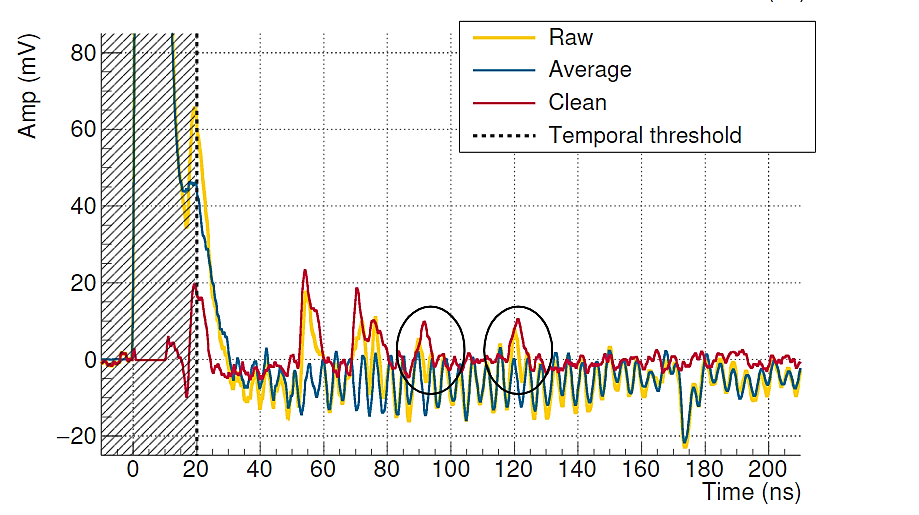 Small signal pop-up once the ringing is substracted
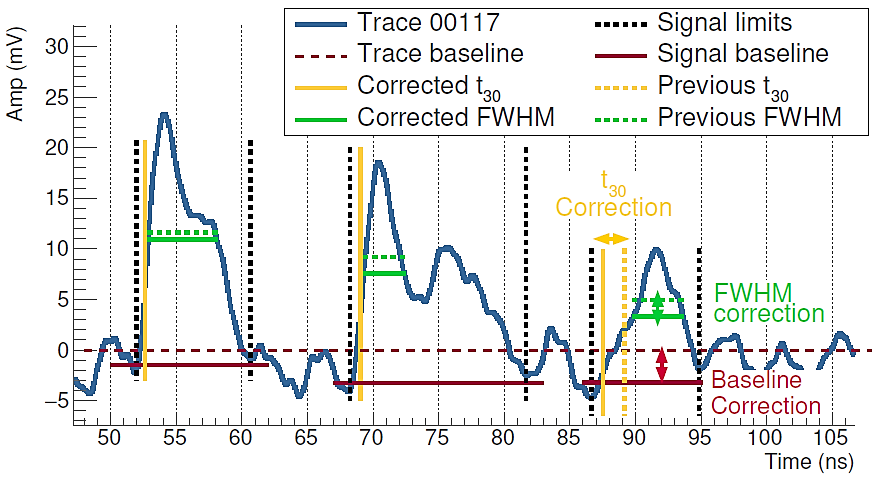 Ampth(Detect signal candidates)
Trace baseline (set to zero)
Ariel Final Workshop | M. A. Millán-Callado | 19/01/2024 | IJCLab, Orsay
NEUTRON SCATERING BACKGROUND IN DIAMOND (SHADOW BARS)
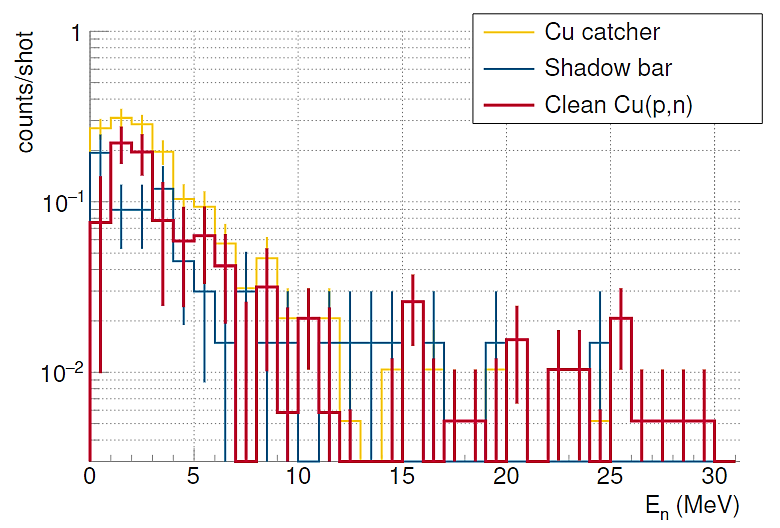 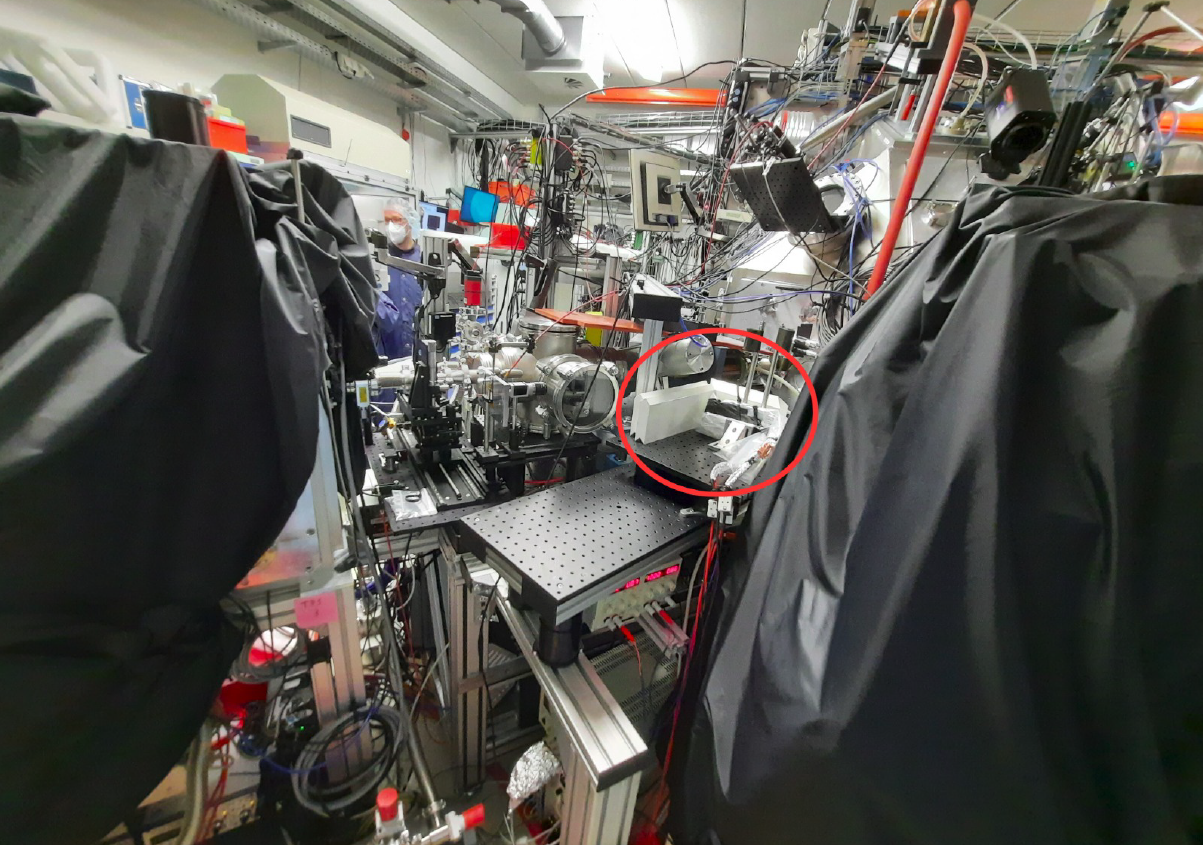 40-50% BACKGROUND
Geant4 Simulations  Shadow bar features 99,9% efficiency to remove or scatter neutrons below 50 MeV  (99,0% if only En > 10 MeV considered)
DETECTOR
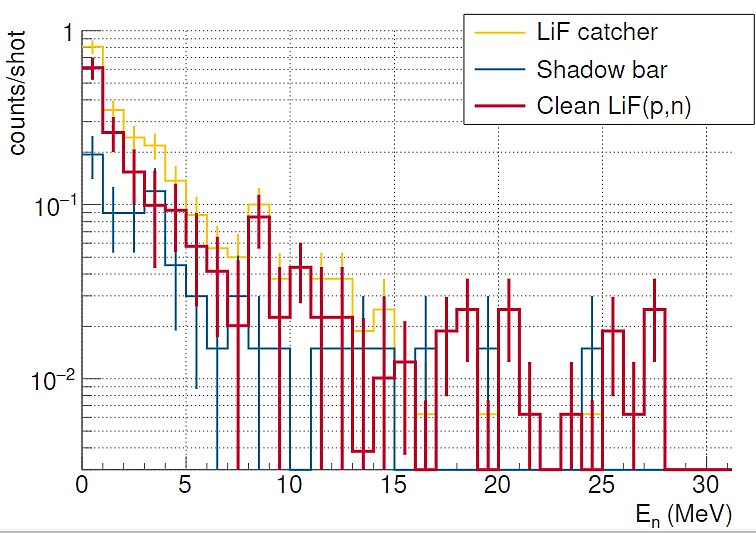 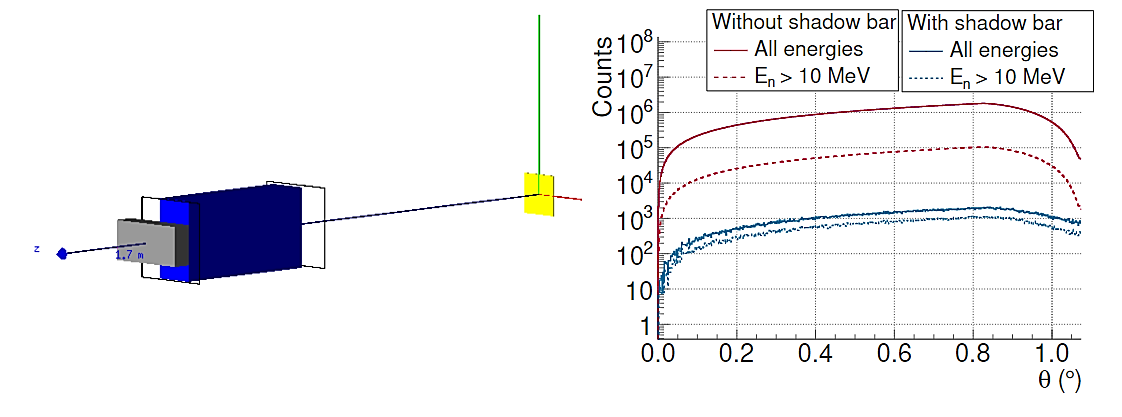 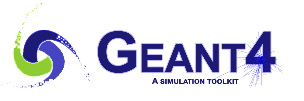 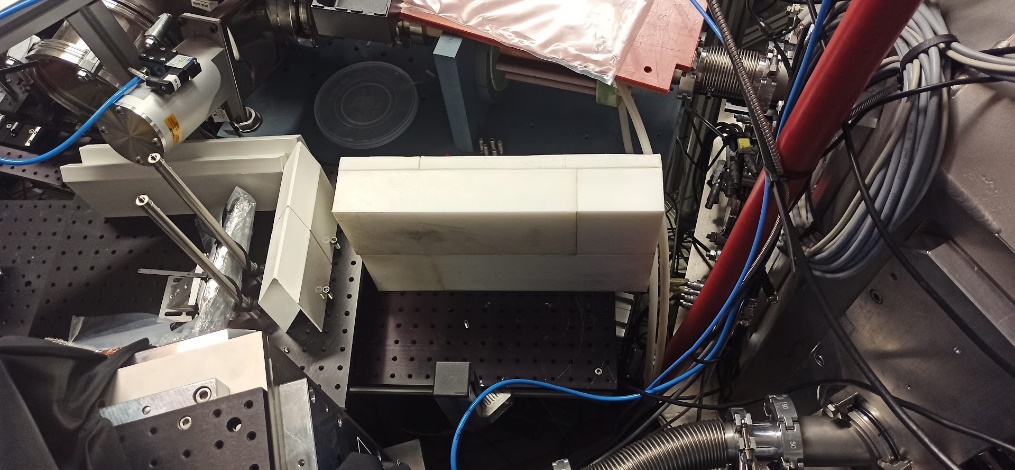 40-50% BACKGROUND
Ariel Final Workshop | M. A. Millán-Callado | 19/01/2024 | IJCLab, Orsay
EXPERIMENTAL NEUTRON FLUX
LiF(p,n): 9(3)·106 n/sr/shot (kT ~19 MeV)

Cu(p,n): 7(2)·106 n/sr/shot (kT ~17 MeV)
TNSA ANALYTICAL SPECTRUM:
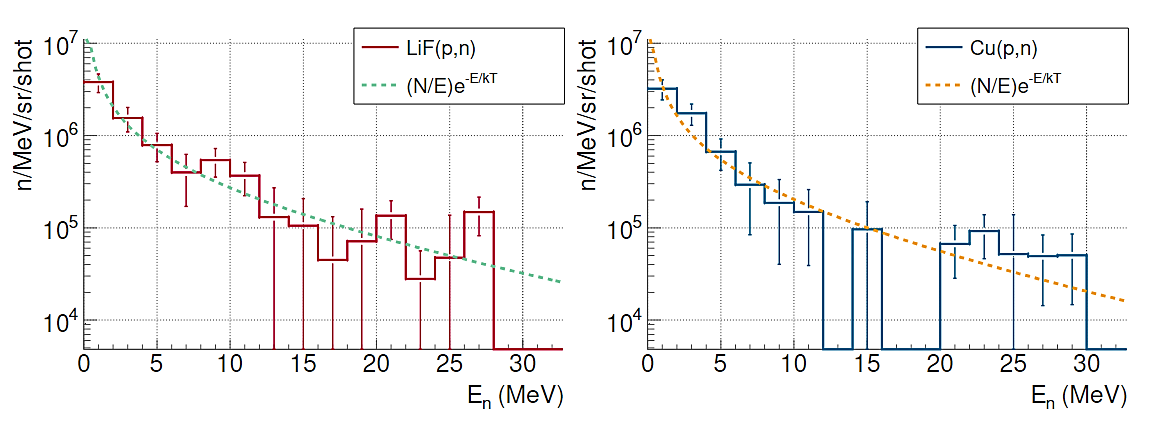 Ariel Final Workshop | M. A. Millán-Callado | 19/01/2024 | IJCLab, Orsay
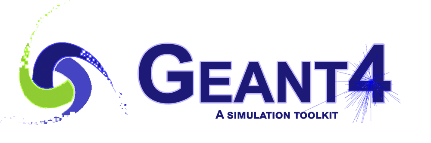 EXPECTED NEUTRON FLUX (RCF+Geant4)
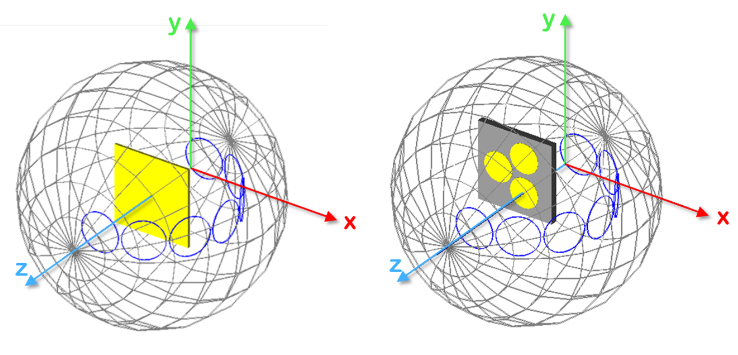 QGSP_BIC_AllHP
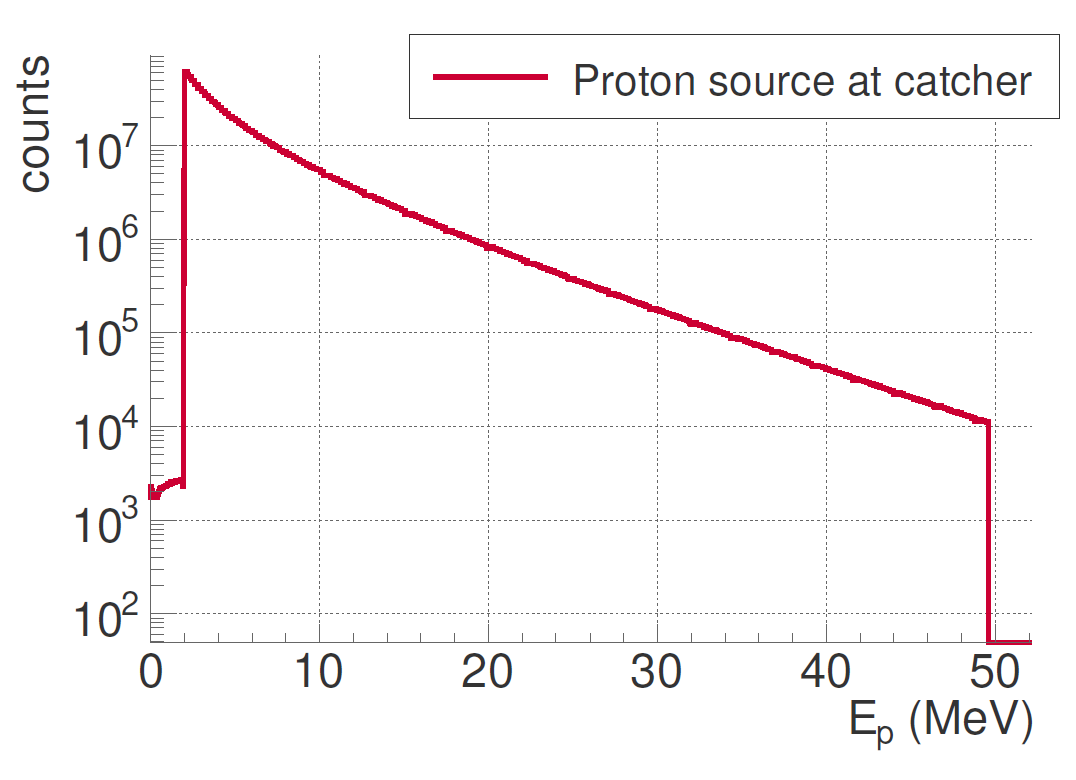 FROM RCF
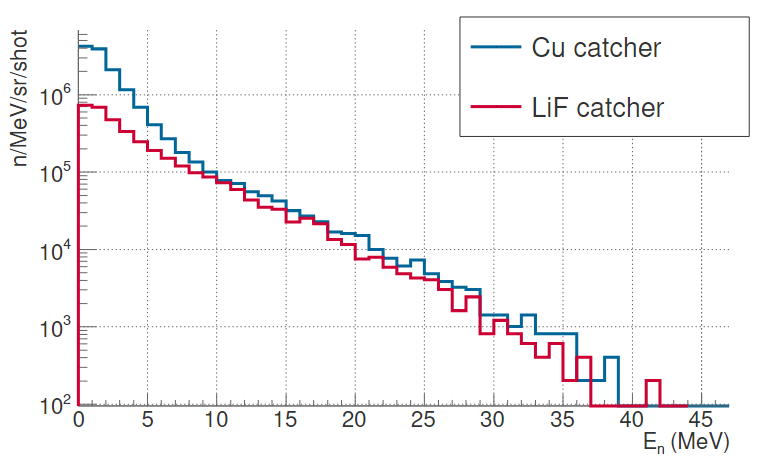 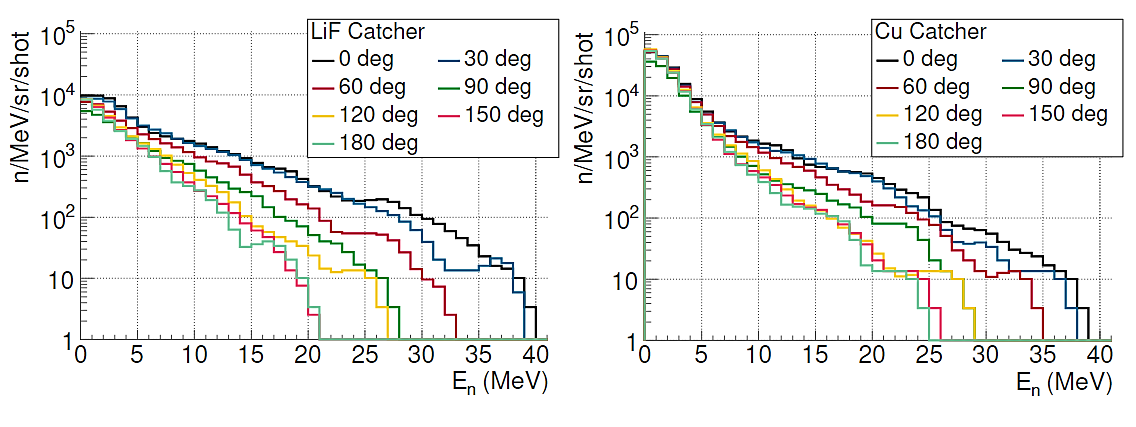 Ariel Final Workshop | M. A. Millán-Callado | 19/01/2024 | IJCLab, Orsay
EXPERIMENTAL vs SIMULATIONS: DIAMOND DETECTOR
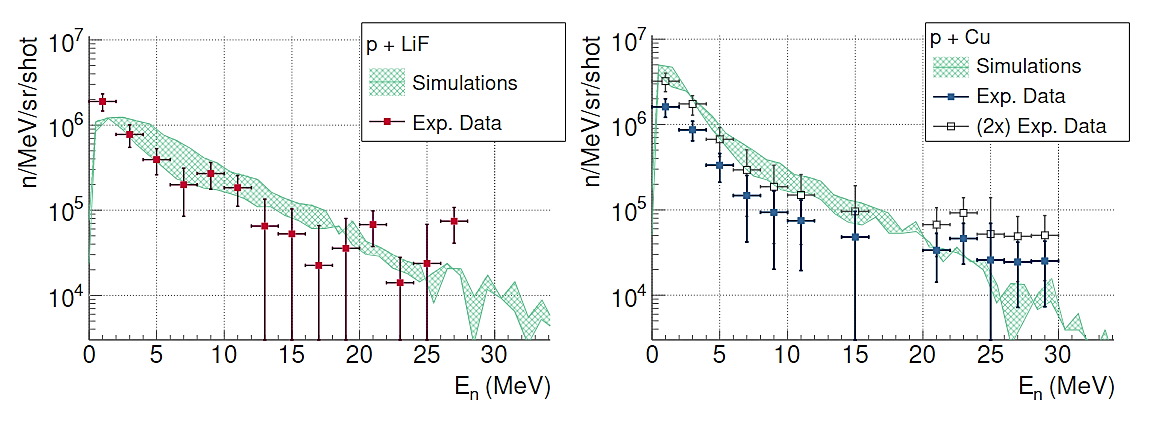 Ariel Final Workshop | M. A. Millán-Callado | 19/01/2024 | IJCLab, Orsay
3.CONCLUSIONS
SUMMARY AND OUTLOOK
CONCLUSIONS AND OUTLOOK
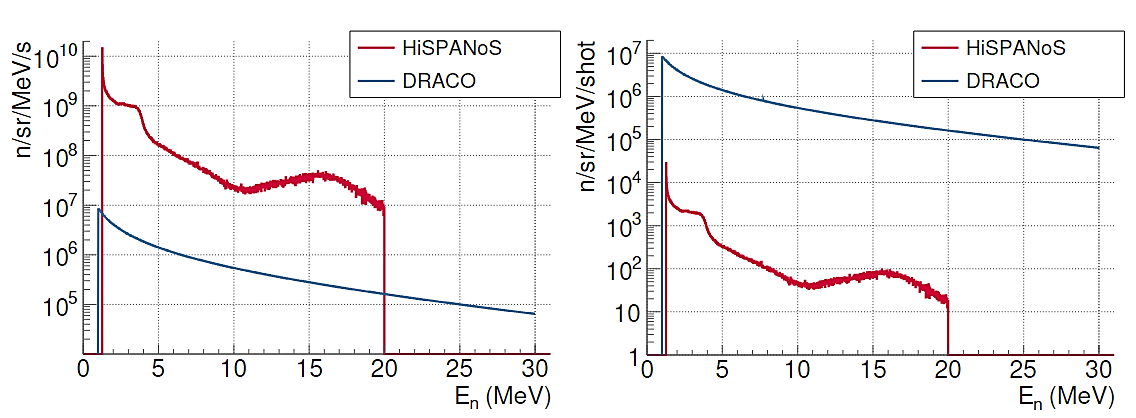 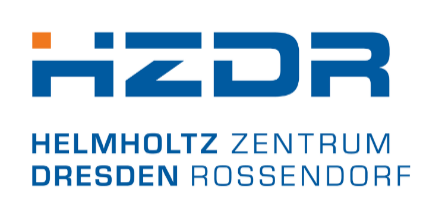 Strong EMP: High-frequency noise ringing in detector signals.  Reduced, but not avoided, with EM shielding.
Harsh/challenging radiation environment: Strong detector saturation due to prompt components (with a limited duration). Need of huge shielding (extra source of background) or ultrafast detectors with low efficiency (e.g. diamonds. Need of a high repetition source).
Almost 1300 shots & laser-plasma source setup mostly unchanged  Statistical analysis of shot-to-shot fluctuations and proton acceleration stability.
First single-event measurement of a fast neutron flux produced by a PW laser with a nuclear physics detector with results in agreement with the expectations from simulations  First steps for nuclear reactions measurements in a laser facility.
The work opens the door to future measurements of nuclear reactions at LDNS, considering:

It is carried out in a room adjacent to the laser-interaction room, in order to reduce the EMP, the gamma-flash saturation and the neutron scattering background

Fully exploitation of the laser repetition rate  Target refreshment (Hot topic in laser acceleration community) + Plasma mirror limitation

Low efficiency detectors to reduce the effect of the gamma flash saturation and the signal pile-up
Ariel Final Workshop | M. A. Millán-Callado | 19/01/2024 | IJCLab, Orsay
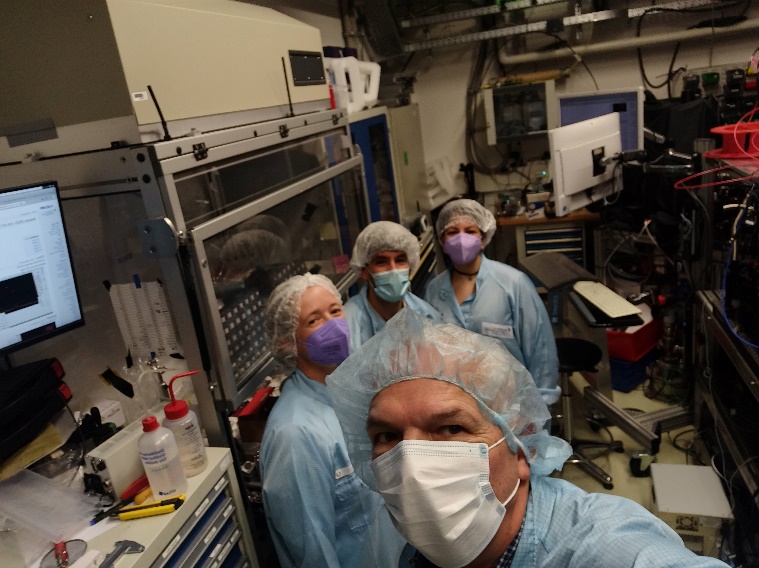 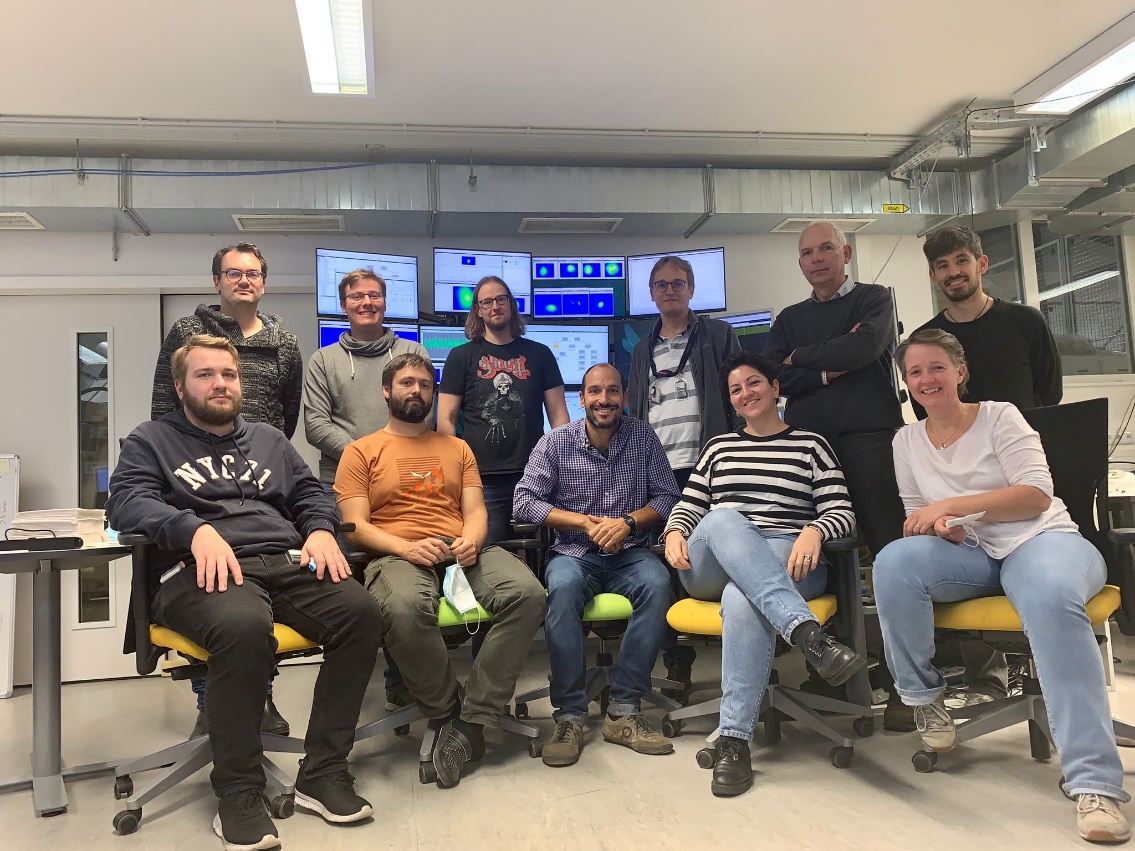 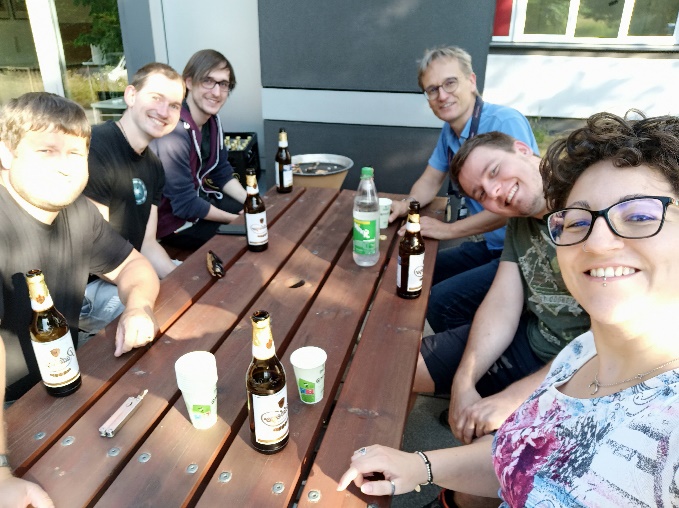 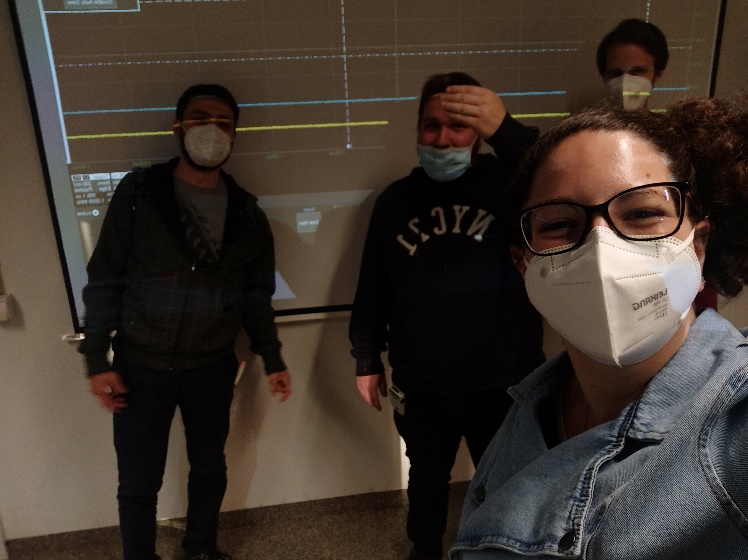 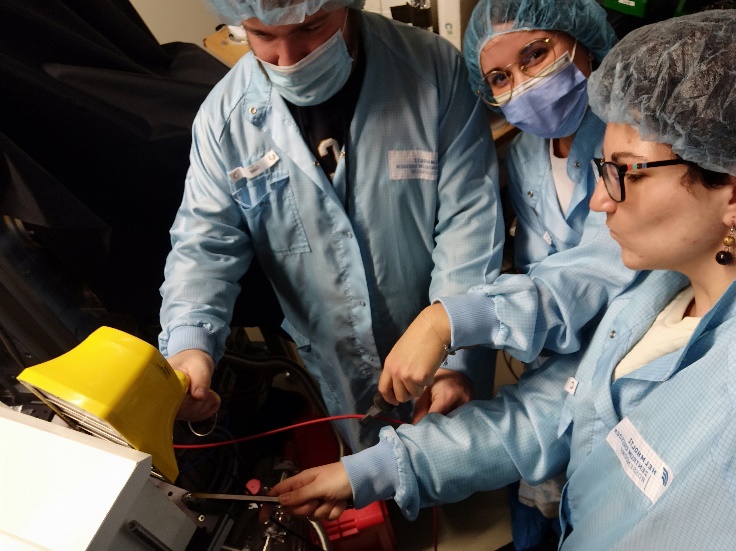 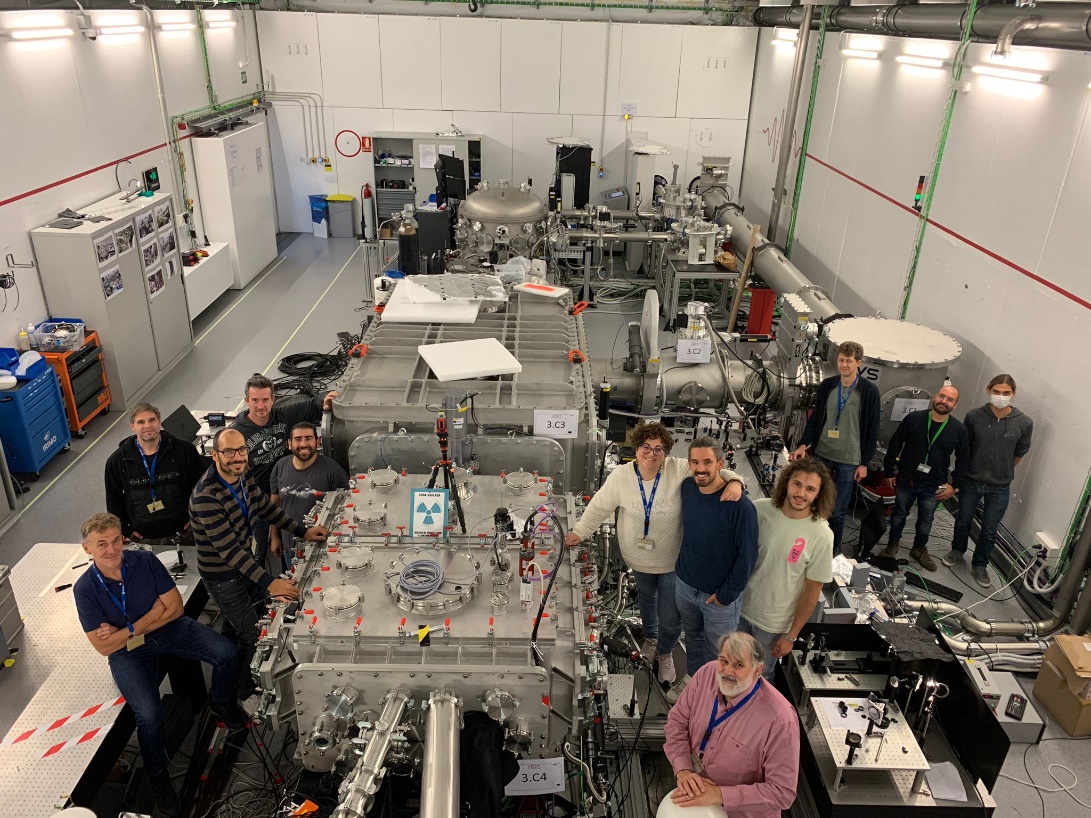 ¡¡GRACIAS!!
Any question?
Acknowledgements
This project has received funding from the EC H2020-Euratom research and training programme 2014-2018 under grant agreement 847594 (ARIEL).
Ariel Final Workshop | M. A. Millán-Callado | 19/01/2024 | IJCLab, Orsay
BACK-UP SLIDES
PSD LIMITATIONS
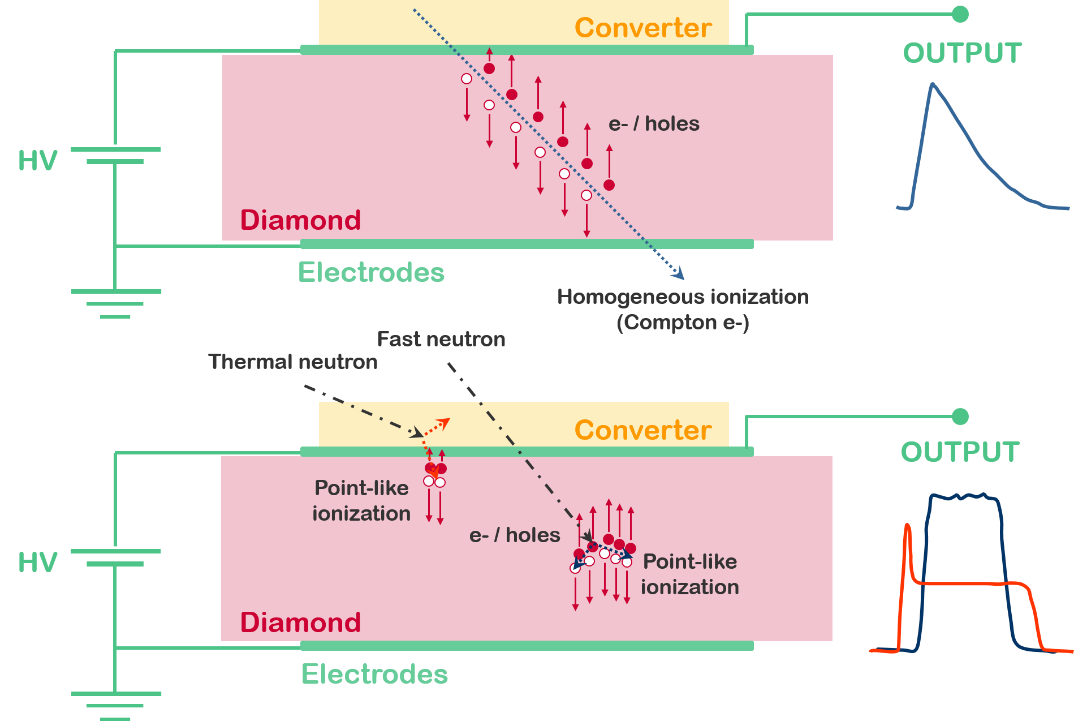 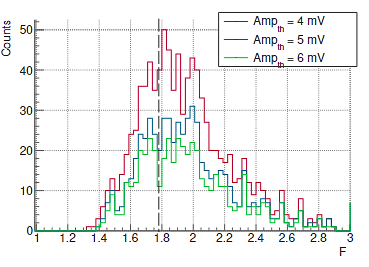 F ~1  Point-like ionization
F ~2  Homogeneous ionization

F < 1,6 Usual qualifier for neutrons
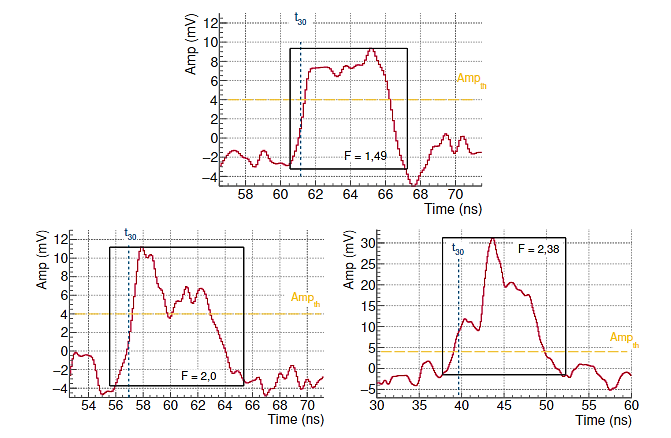 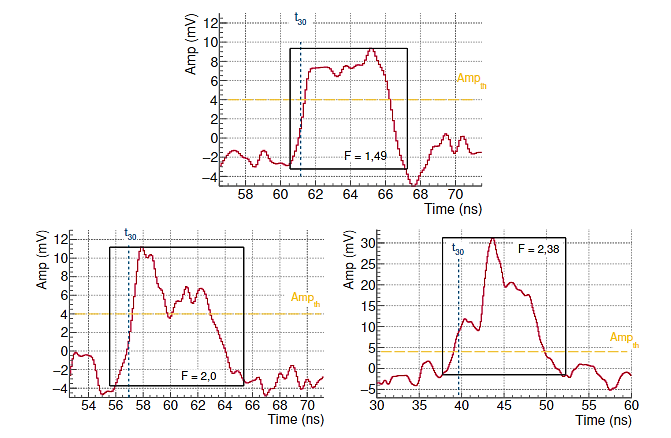 Ariel Final Workshop | M. A. Millán-Callado | 19/01/2024 | IJCLab, Orsay
BACKGROUND SIMULATIONS
DIAMOND DETECTOR
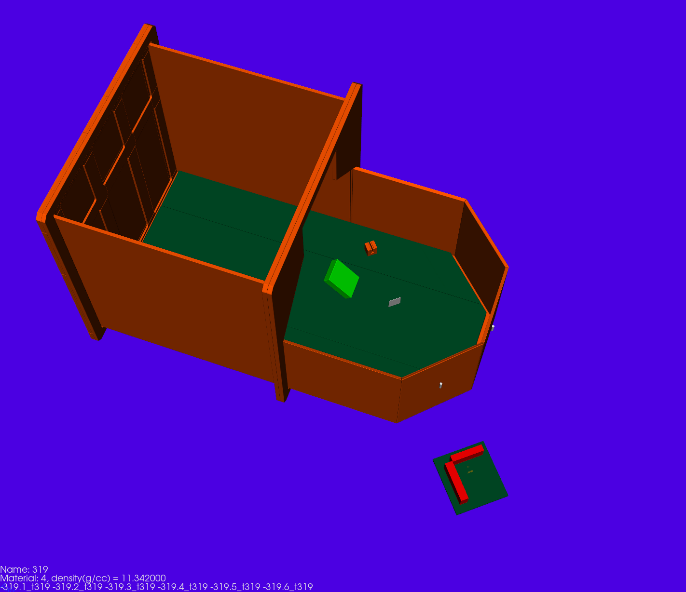 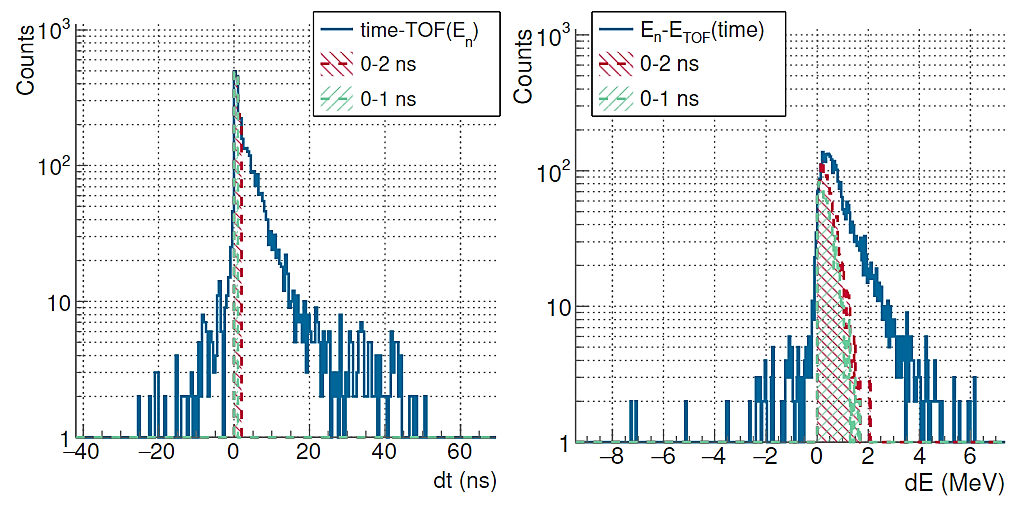 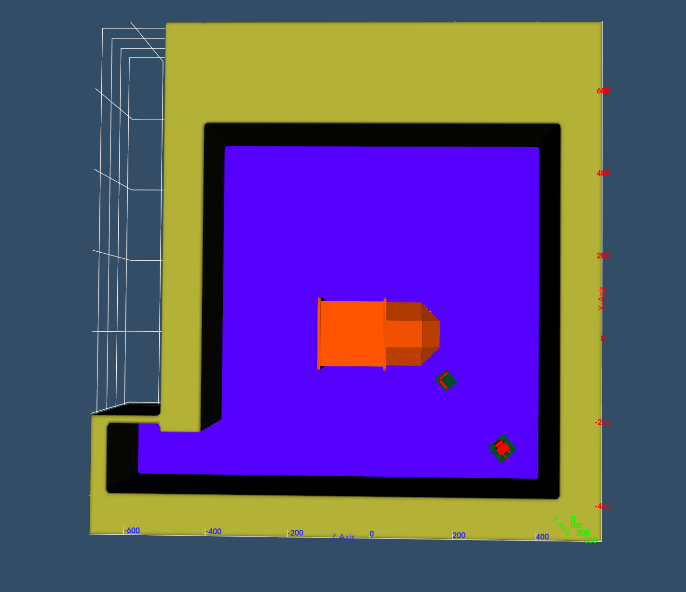 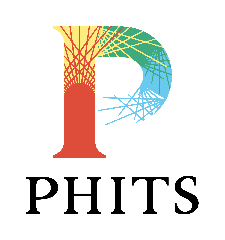 Direct component: 30-40% for the diamond detector  50-60% according to the SB.
PHITS simulations  S. Scheuren (TUD) PhD thesis.
Ariel Final Workshop | M. A. Millán-Callado | 19/01/2024 | IJCLab, Orsay
BACKGROUND SIMULATIONS
SCINTILLATORS
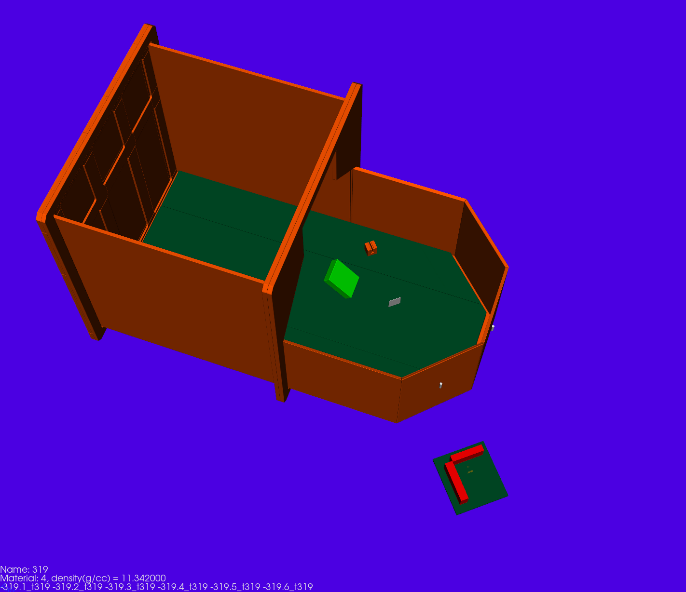 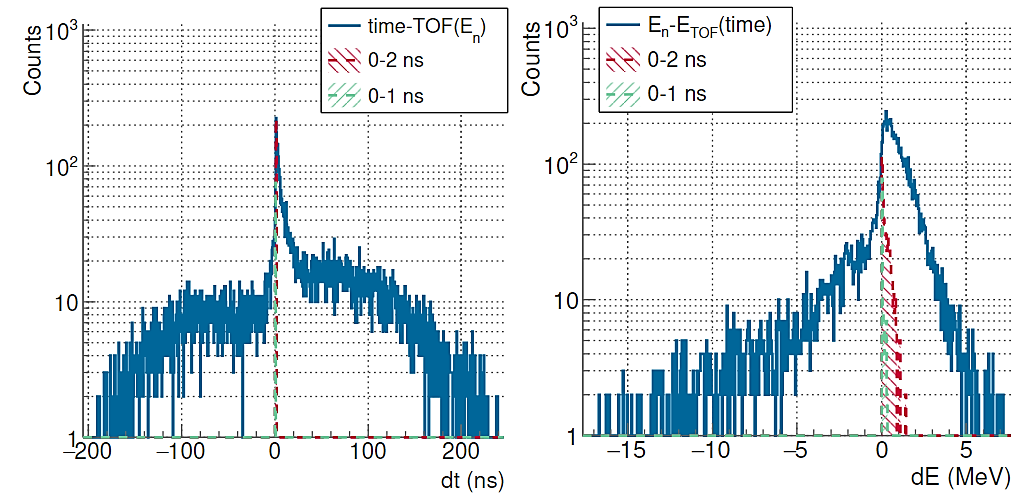 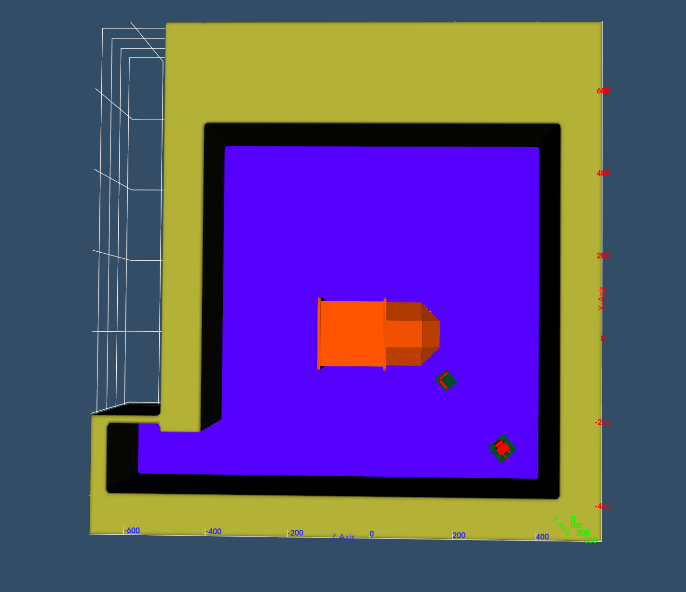 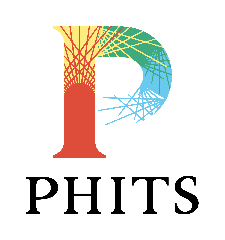 Direct component: 1-6% for the EJ-232Q Scintillator
PHITS simulations  S. Scheuren (TUD) PhD thesis.
Ariel Final Workshop | M. A. Millán-Callado | 19/01/2024 | IJCLab, Orsay
NEUTRON PRODUCTION: BUBBLE DETECTORS
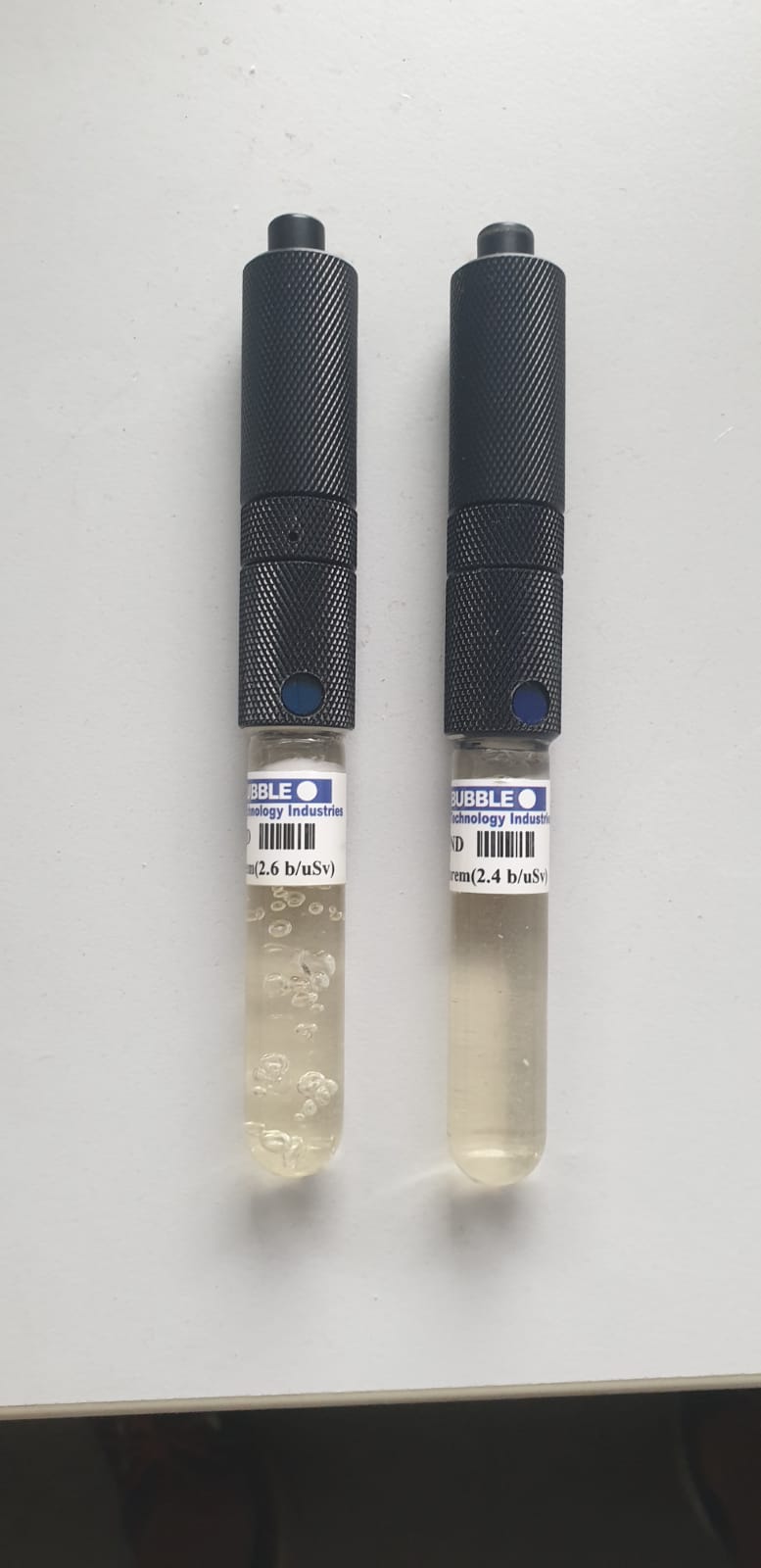 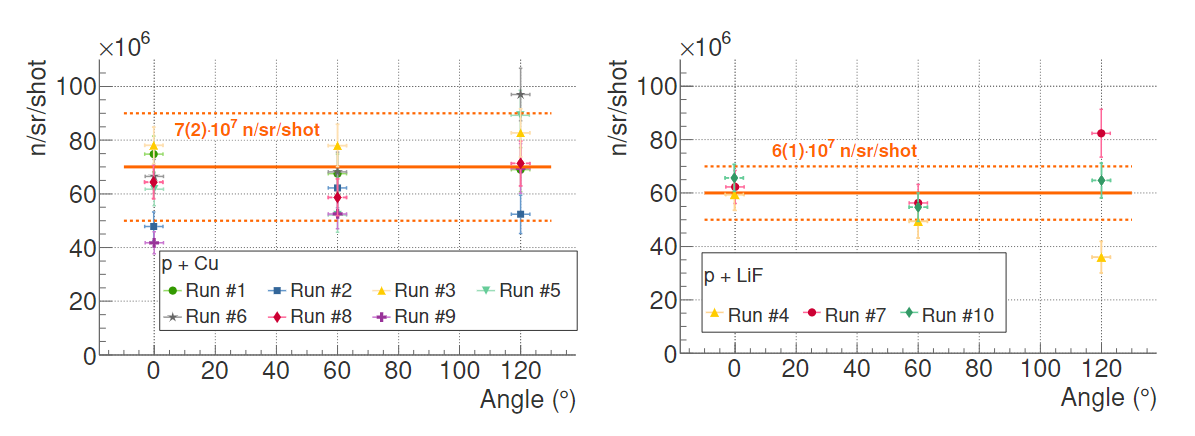 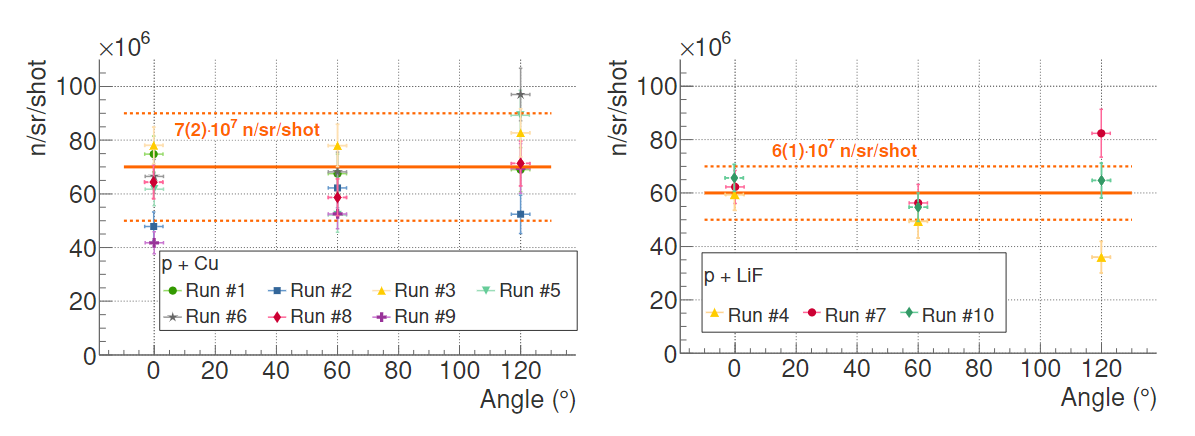 Nb  Number of bubbles.
C (bubbles/rem)  Calibration factor (given by the manufacturer).
S = 3,5 · 105 bubbles/(n·cm2) correction factor
L2 (cm)  Distance to the neutron source
Ariel Final Workshop | M. A. Millán-Callado | 19/01/2024 | IJCLab, Orsay
DATA COMPARISON WITH SIMULATIONS: BUBBLES
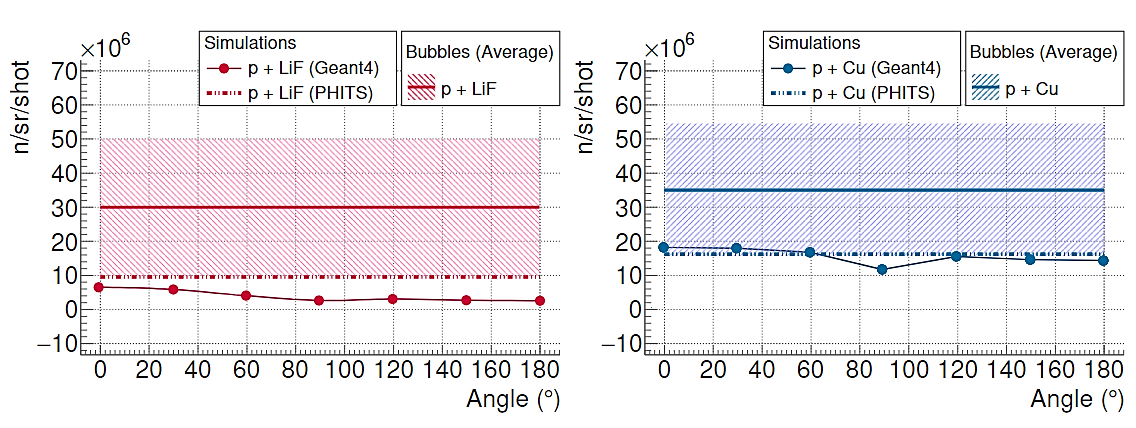 * The value for PHITS corresponds to the simulation in the forward direction (2π)
Ariel Final Workshop | M. A. Millán-Callado | 19/01/2024 | IJCLab, Orsay
NOISE REDUCTION
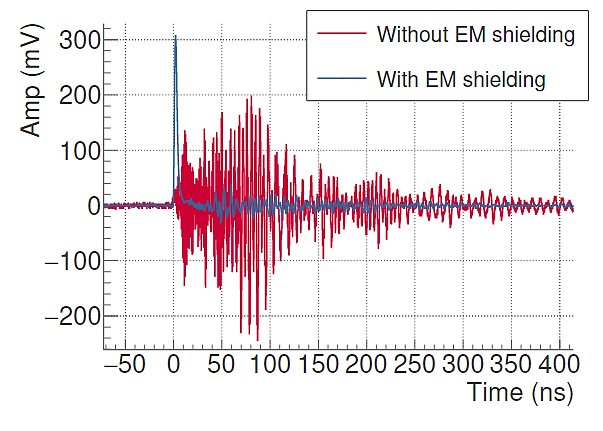 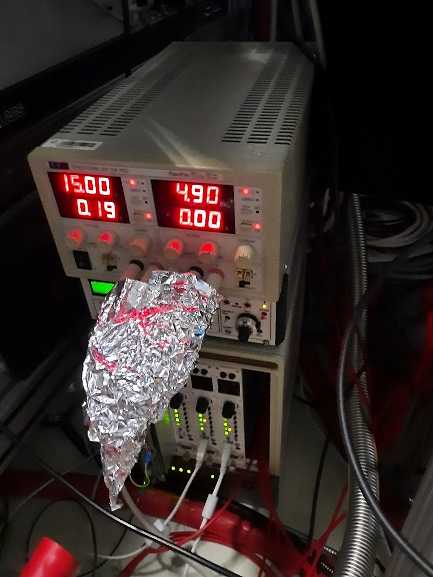 For a previous campaign in May 2021 (different detector)
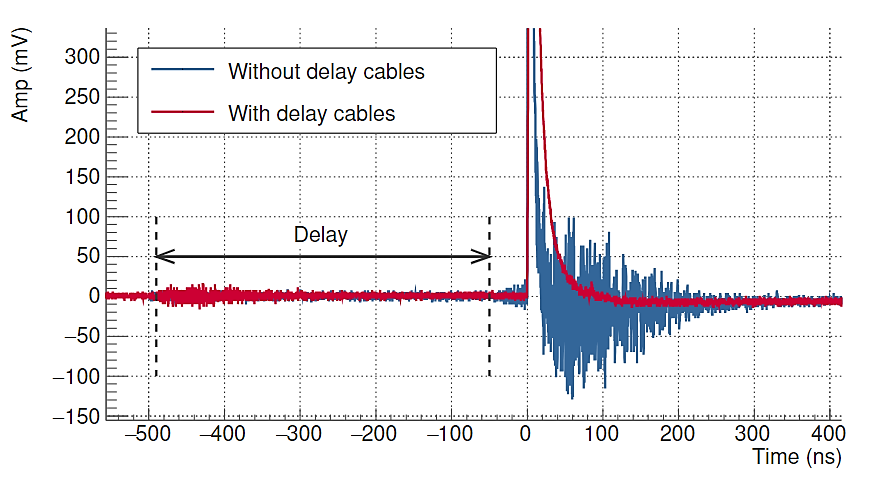 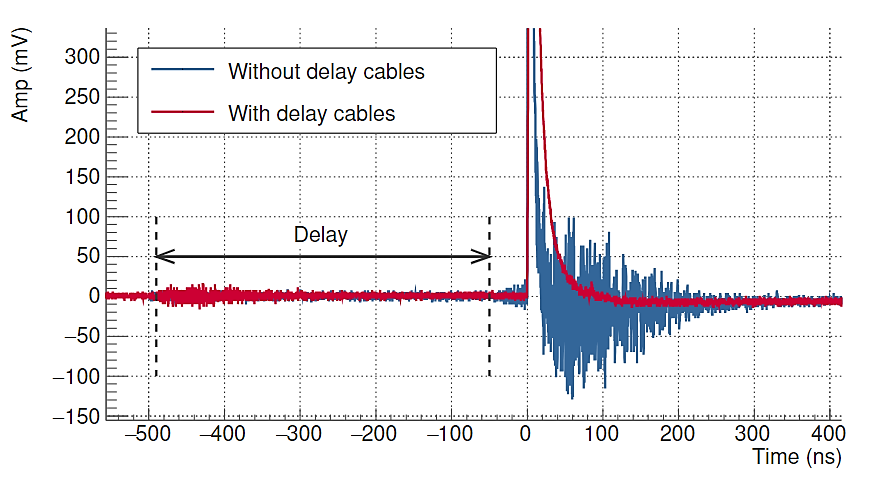 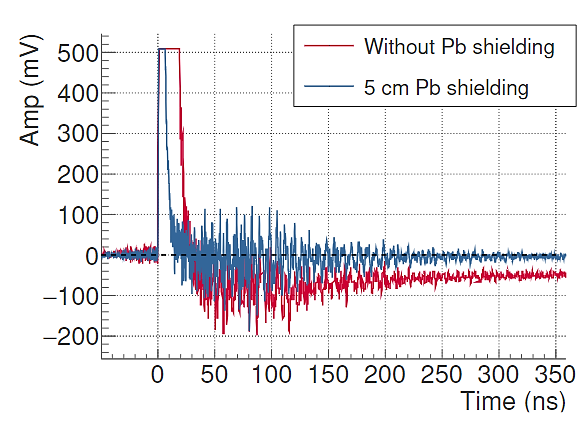 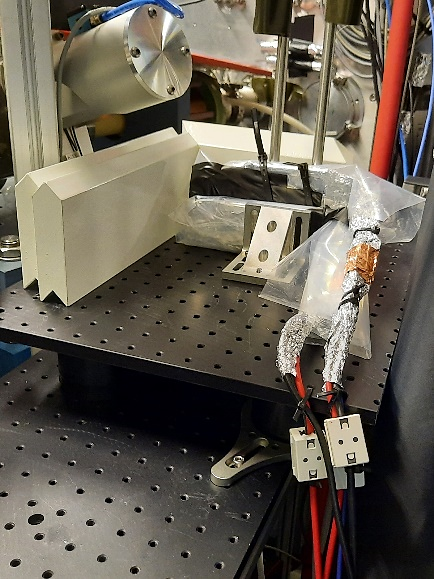 Ariel Final Workshop | M. A. Millán-Callado | 19/01/2024 | IJCLab, Orsay
DETECTION EFFICIENCY AND ENERGY CALIBRATION
Geant4 Simulations  Monoenergetic beams in 1 MeV steps
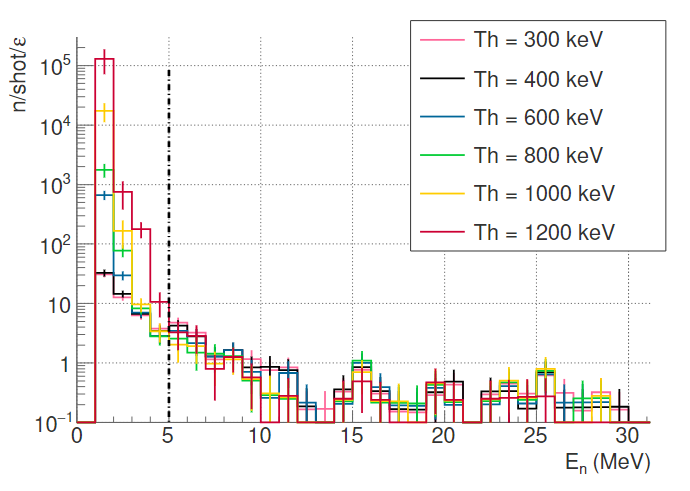 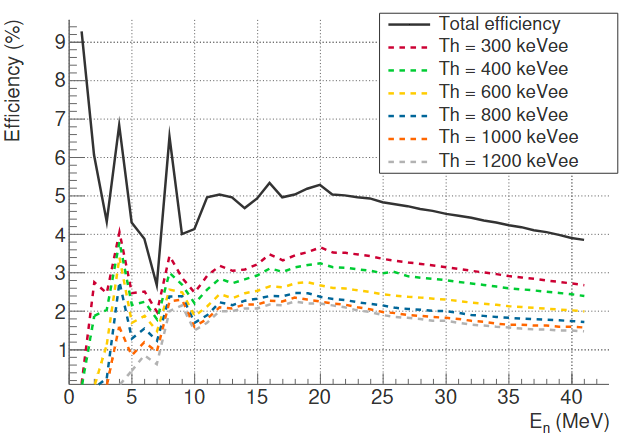 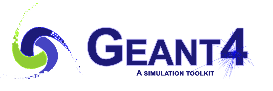 Ariel Final Workshop | M. A. Millán-Callado | 19/01/2024 | IJCLab, Orsay
DETECTION EFFICIENCY AND ENERGY CALIBRATION
Geant4 Simulations  Monoenergetic beams in 1 MeV steps
A (V·s)  Signal area
Z = 50 Ω  Impedance
G = 150  Amplifier gain
Q = 1,6· 10-19 C  e- charge
Eioniz = 13 eV  Ionization energy
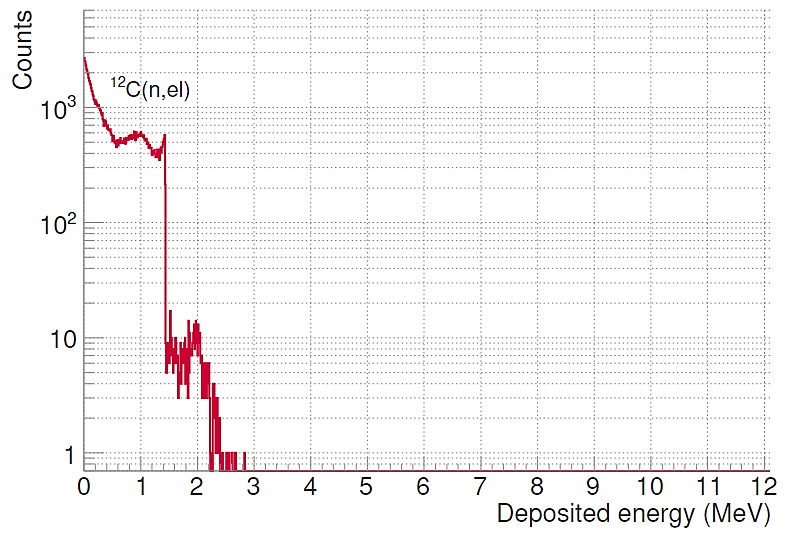 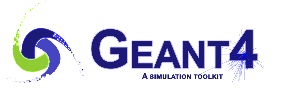 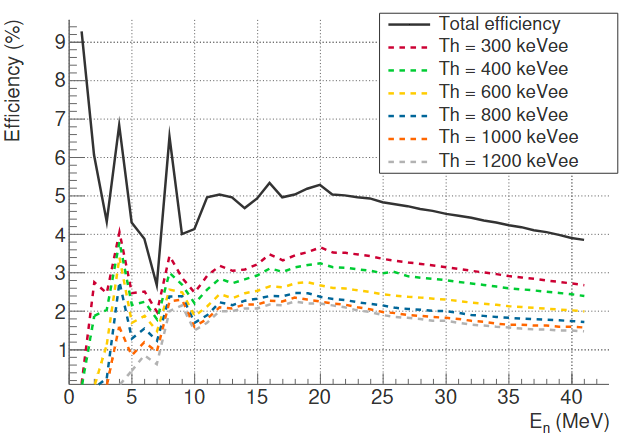 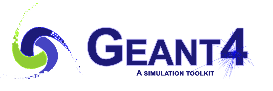 5 MeV
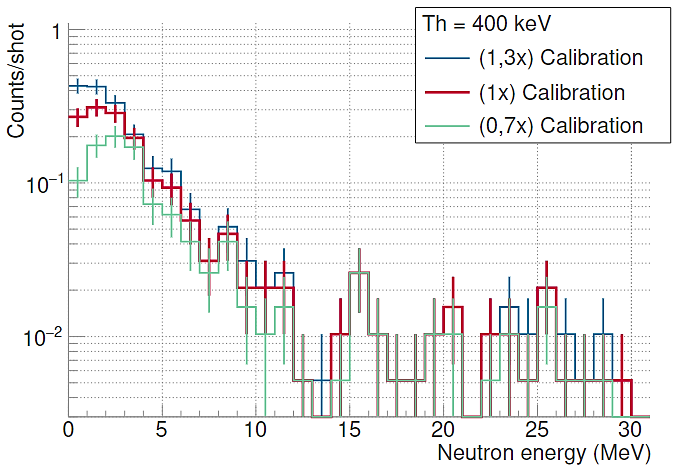 Noise
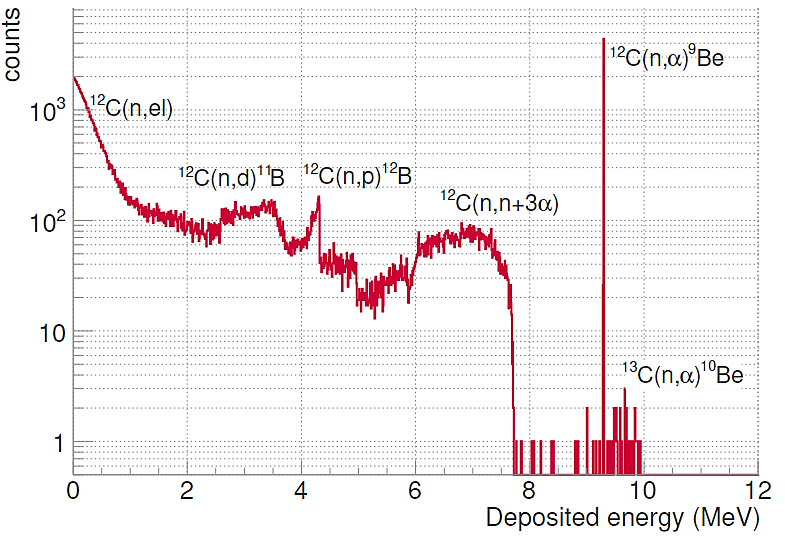 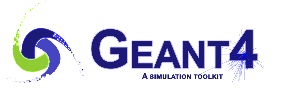 15 MeV
Ariel Final Workshop | M. A. Millán-Callado | 19/01/2024 | IJCLab, Orsay
SCINTILLATOR TIME-OF-FLIGHT TRACES
Superposition of all the signals produced during each shot (pile-up)
+ 
Mixed field of gammas and neutrons
+ 
Shielding effect
Need of deconvolution algorithms and detailed simulations to resolve it
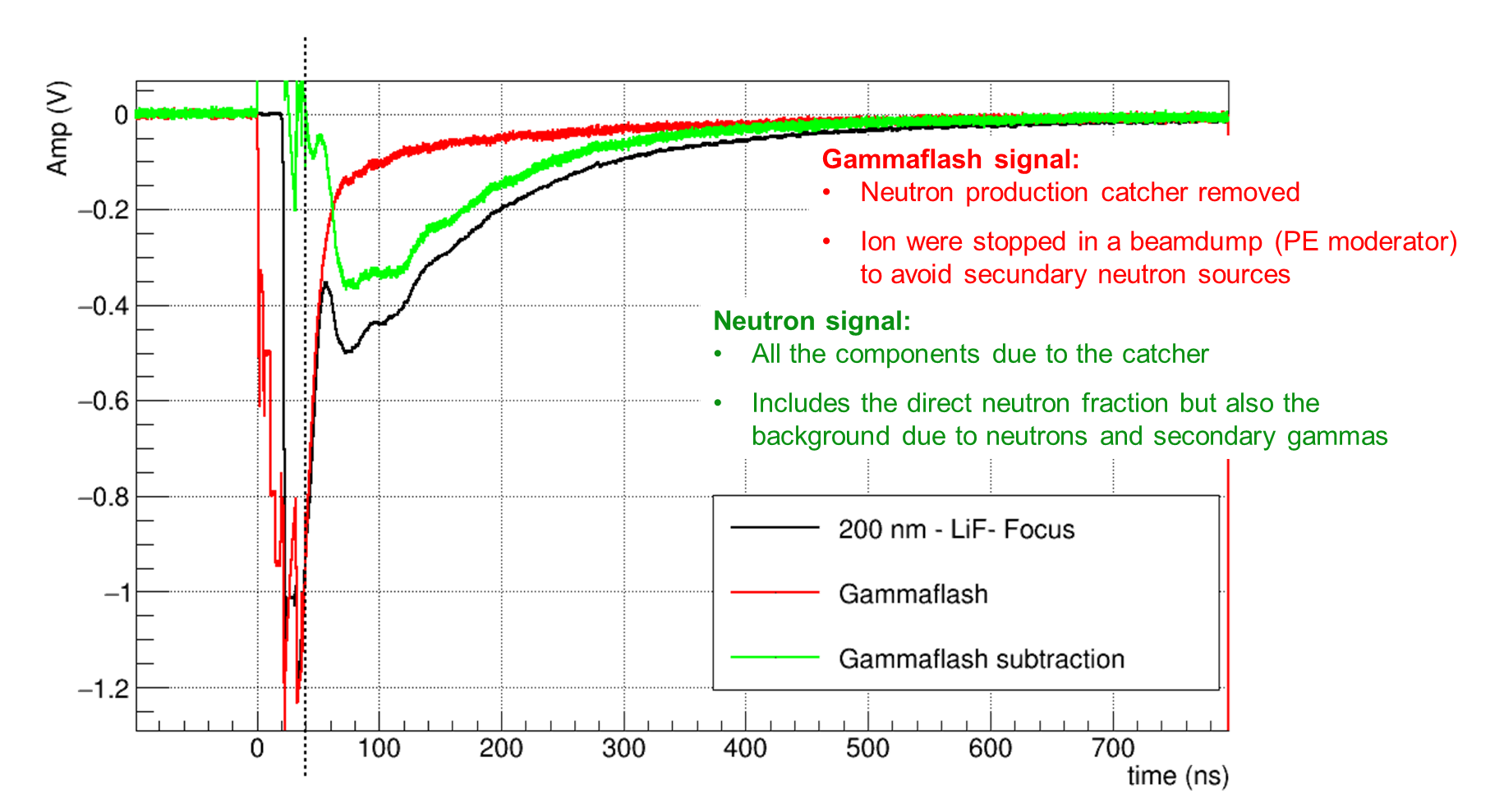 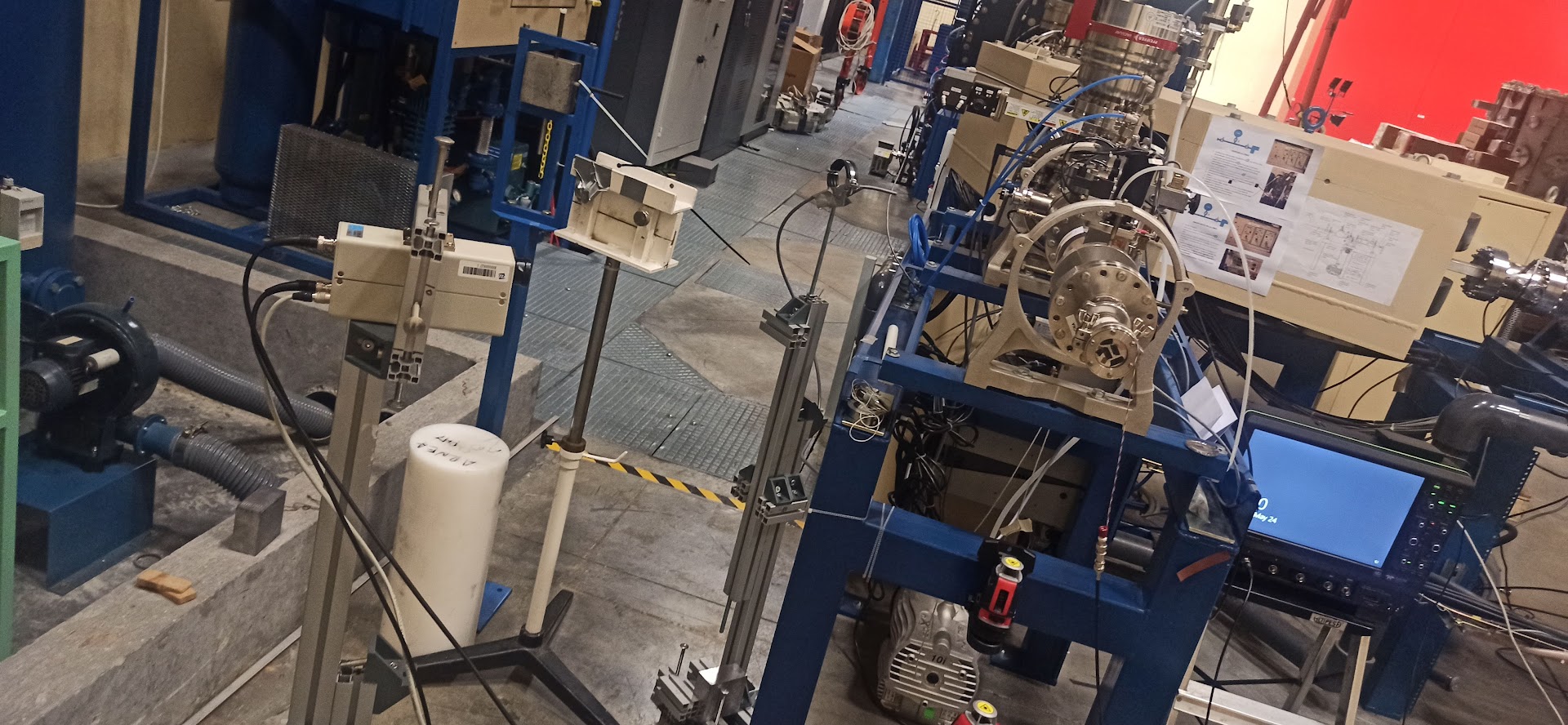 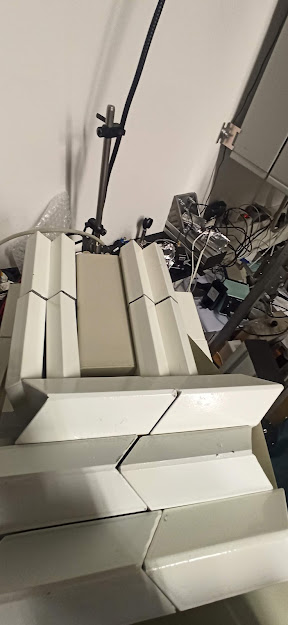 Ariel Final Workshop | M. A. Millán-Callado | 19/01/2024 | IJCLab, Orsay
SIGNALS FROM THE SCINTILLATORS
Gammaflash substractions
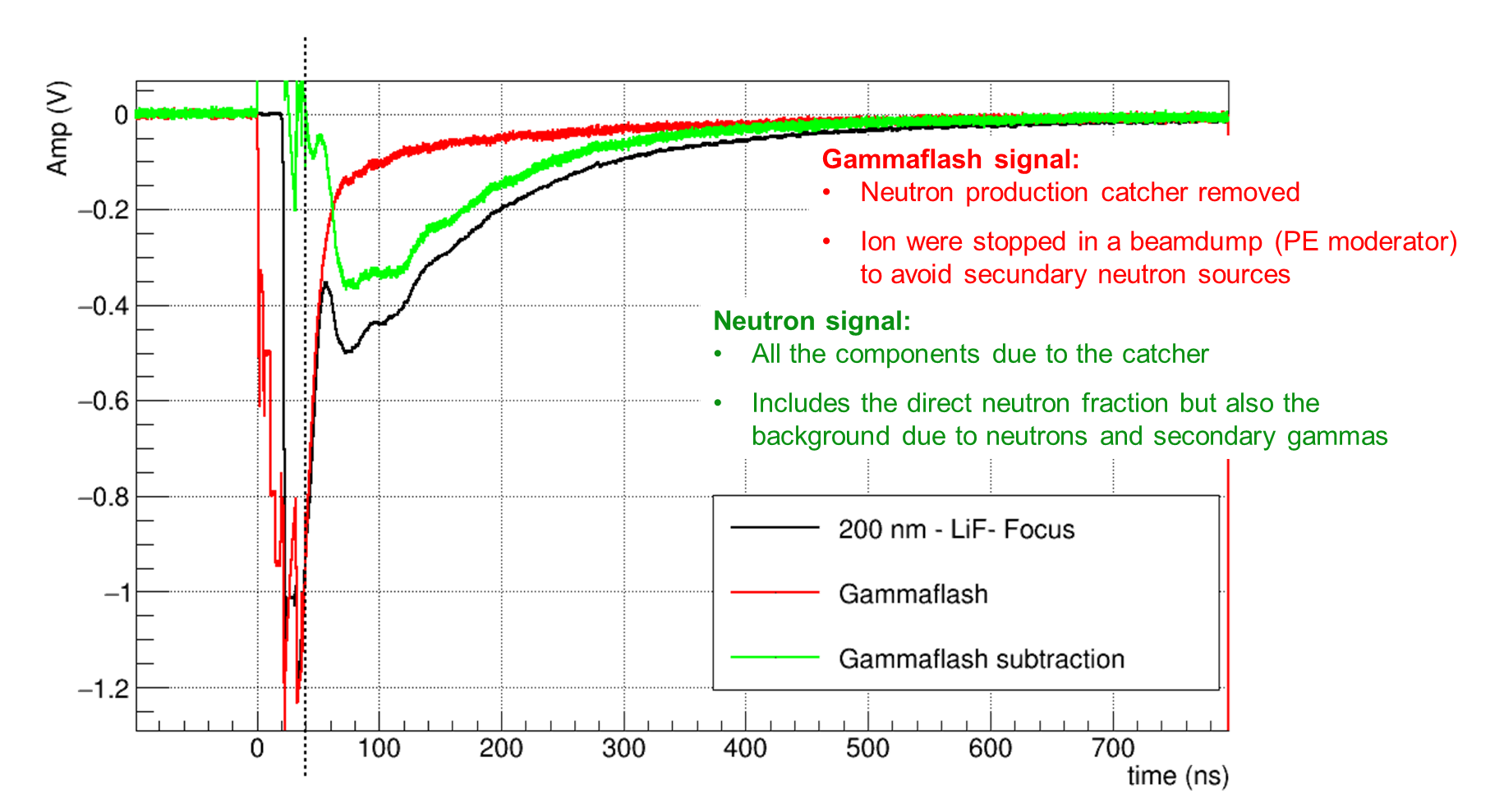 This traces are the result of the superposition of all the signals produced during each shot (pile-up)



Extra effort to be unfolded
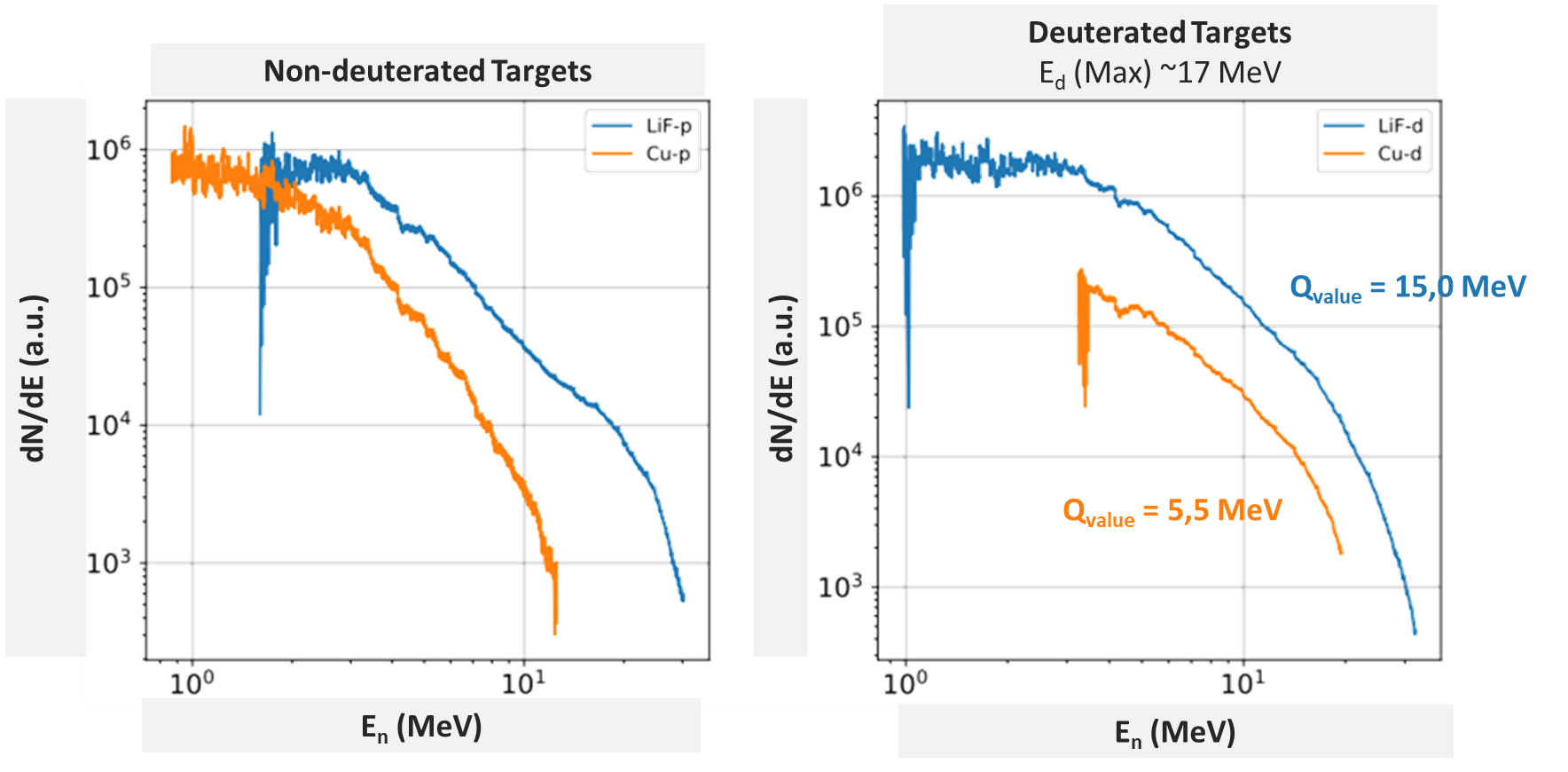 Pitcher-catcher production comparison
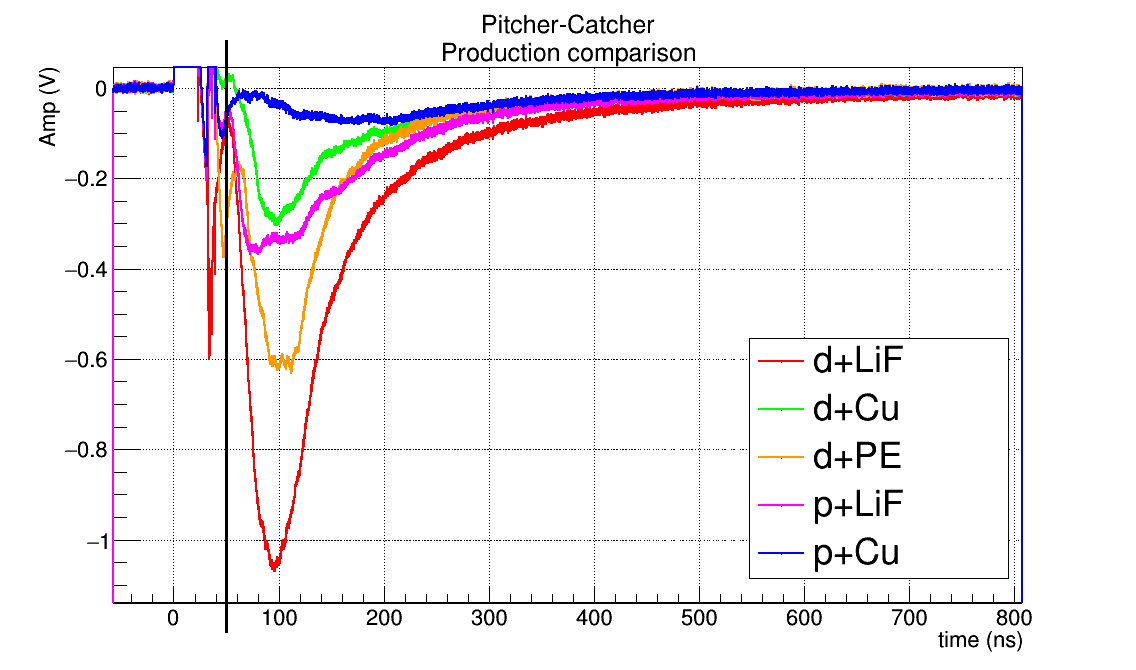 Ariel Final Workshop | M. A. Millán-Callado | 19/01/2024 | IJCLab, Orsay
ACCELERATOR-BASED & LASER-DRIVEN NEUTRON SOURCES
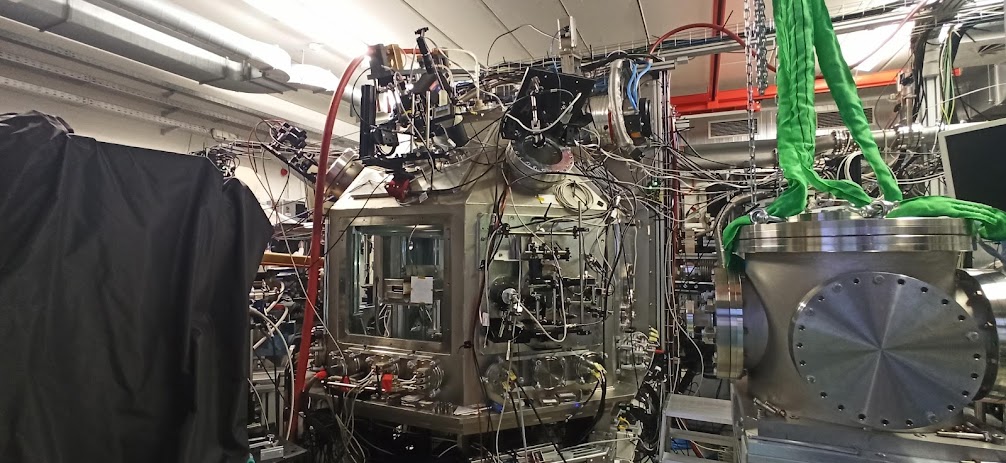 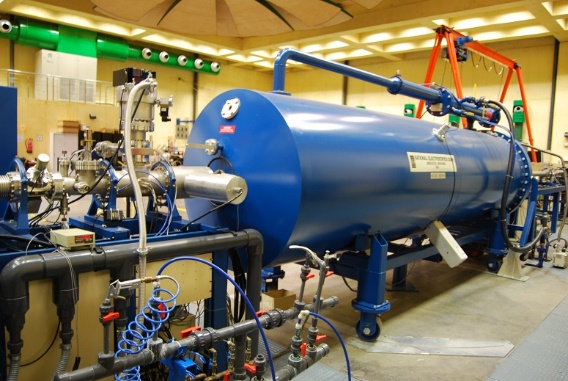 Accelerator-based (ABNS)

Advantages
Higher integrated flux
Higher stability
Robust and well-know technology

Drawbacks
Longer pulses
Lower instantaneous flux
LASER-DRIVEN 
(LDNS)

Advantages
Higher instantaneous flux
Shorter pulses
Technology in fast development

Drawbacks
Lower repetition rate (for now)
Lower reproducibility
New /Unknown environment
~ 200 shots/day 
(plasma mirror)
Ariel Final Workshop | M. A. Millán-Callado | 19/01/2024 | IJCLab, Orsay
THE HiSPANoS NEUTRON SOURCE
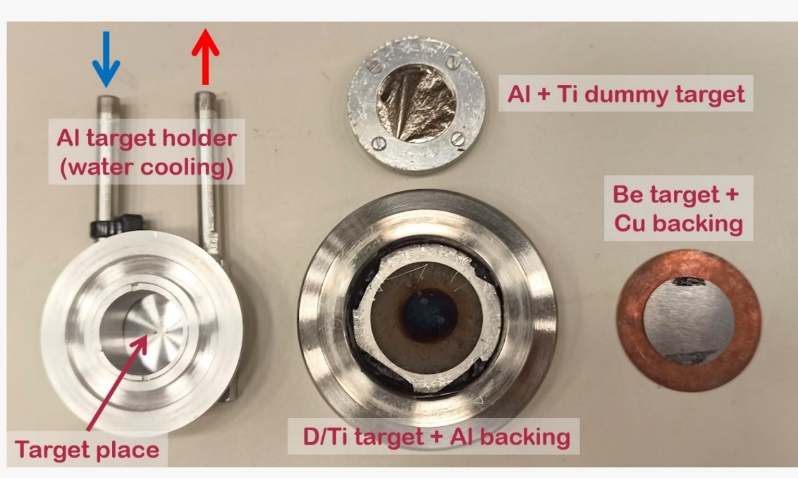 General 
1H, 2H, 4He beams
Up to 6 MeV (9 MeV for 4He)

Continuous mode
Up to 10 uA 

Pulse mode
1-2 ns pulse width
32,5 kHz - 2 MHz
2 % duty cycle at 500 kHz
1- 4 m flight path
Ariel Final Workshop | M. A. Millán-Callado | 19/01/2024 | IJCLab, Orsay
PLASMA MIRROR
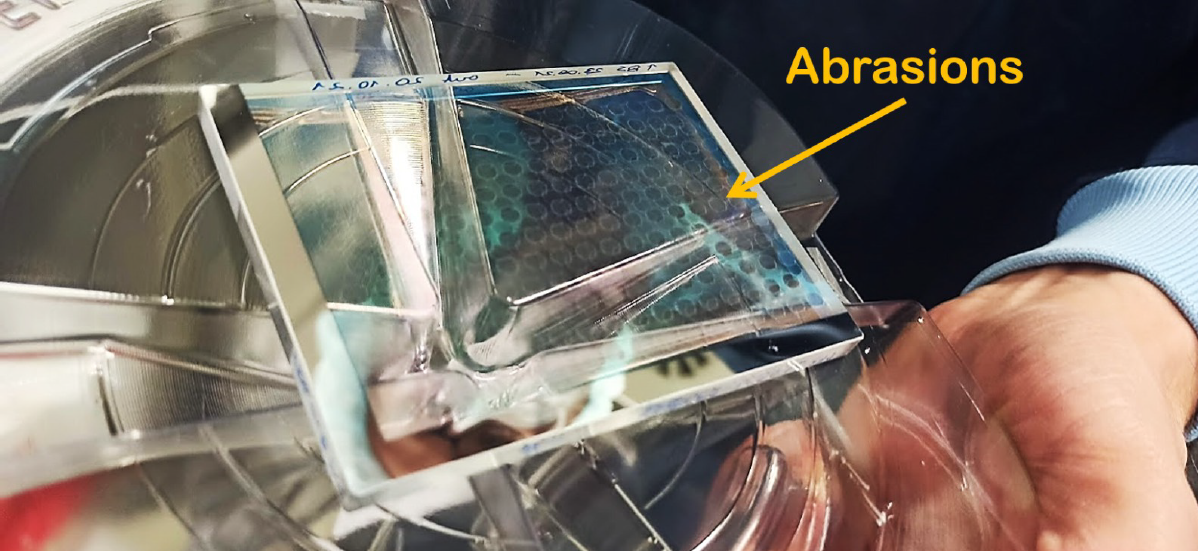 Ariel Final Workshop | M. A. Millán-Callado | 19/01/2024 | IJCLab, Orsay
AVERAGE SIGNAL AND DISPERSION
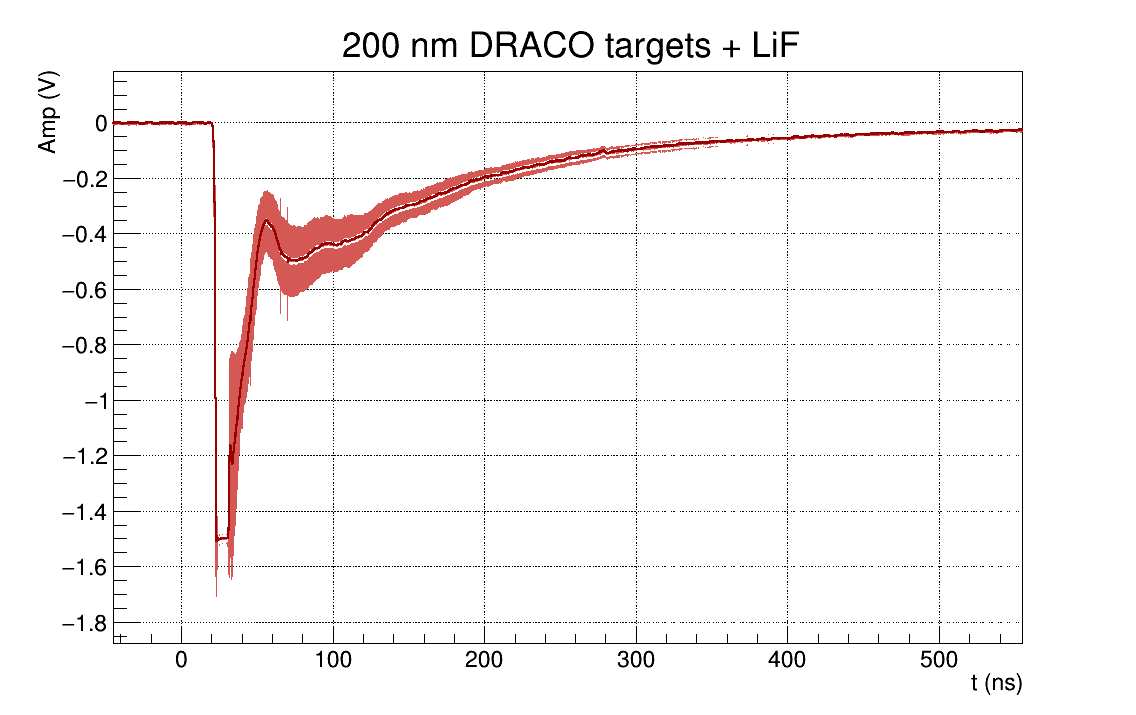 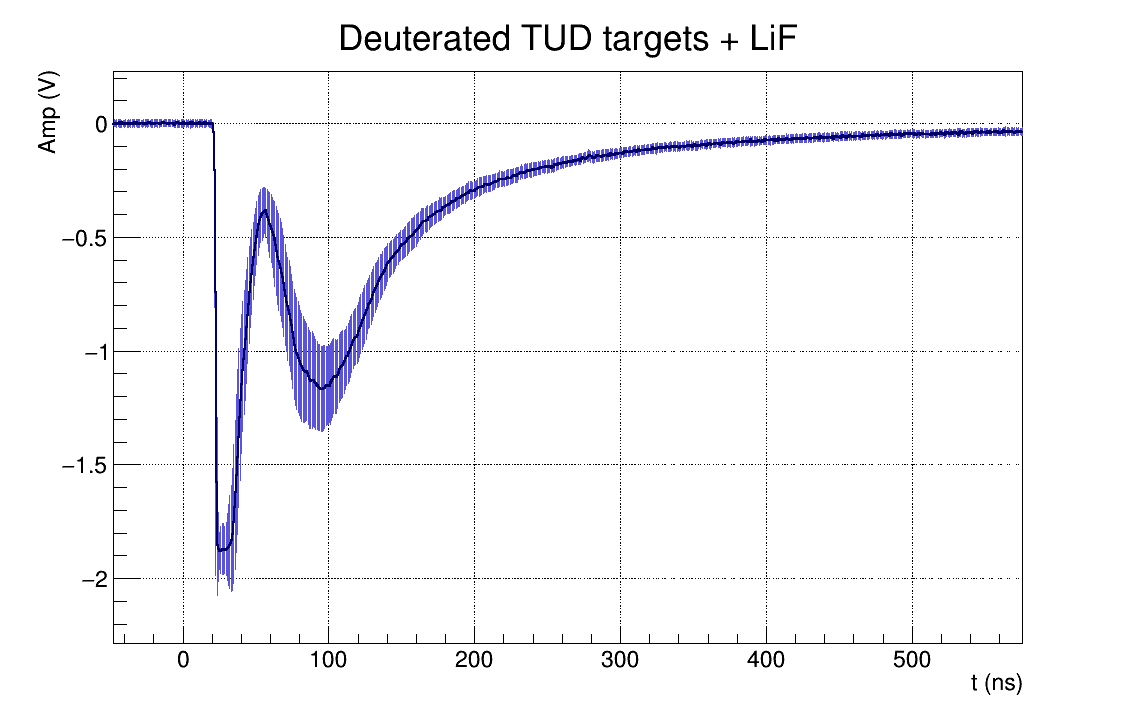 Ariel Final Workshop | M. A. Millán-Callado | 19/01/2024 | IJCLab, Orsay
EXPERIMENTAL CAMPAIGN AT VEGA@CLPU (Spain)
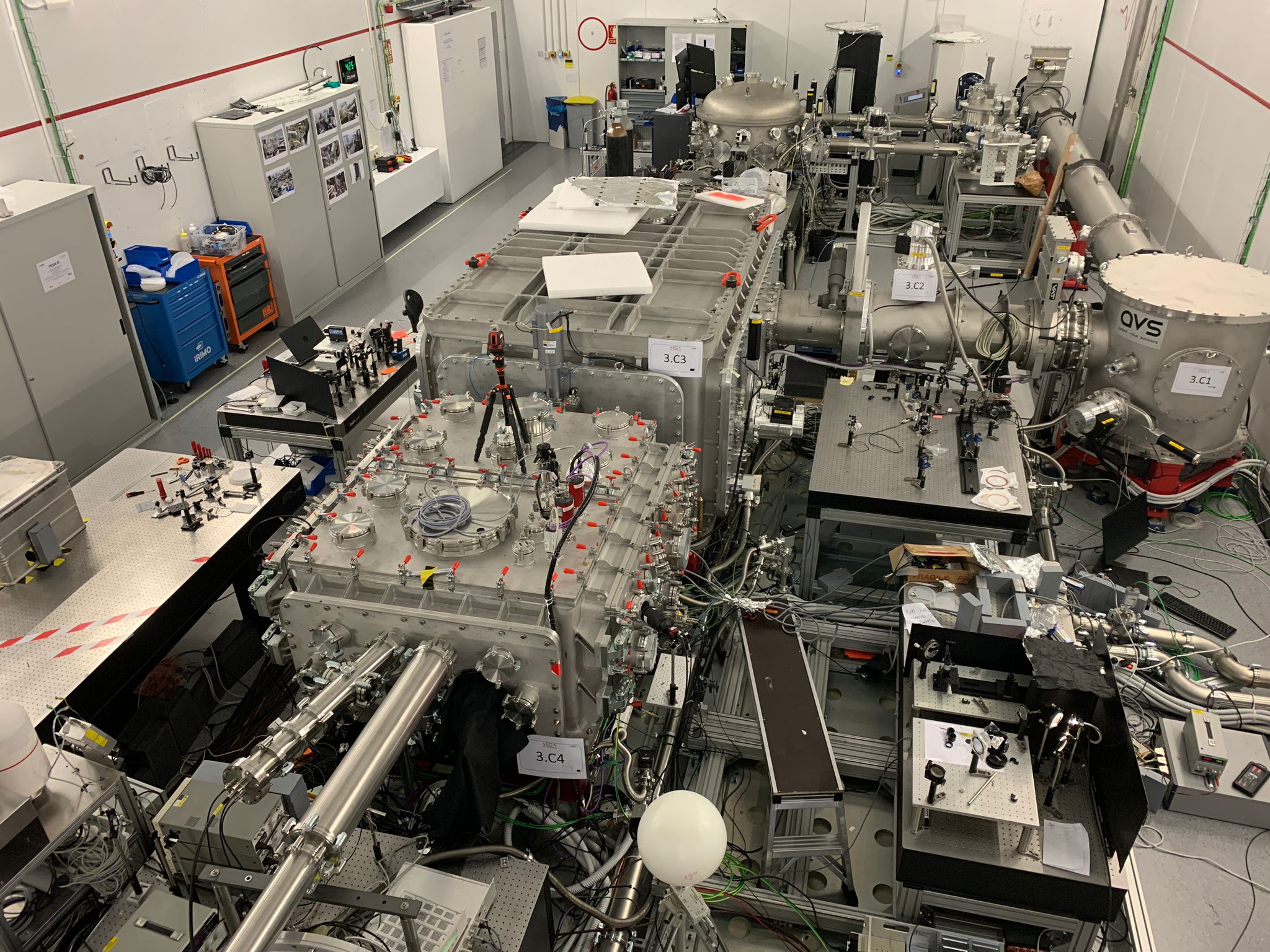 CLPU (Centro de Láseres Pulsados) is an ICTS (Unique research facility) opened to external users and located in Salamanca (Spain). It hosts the VEGA laser facility with 3 different beamlines (VEGA1, VEGA2 and VEGA3). It
Ariel Final Workshop | M. A. Millán-Callado | 19/01/2024 | IJCLab, Orsay
Campaign VEGA3@CLPU: Pitcher-Catcher
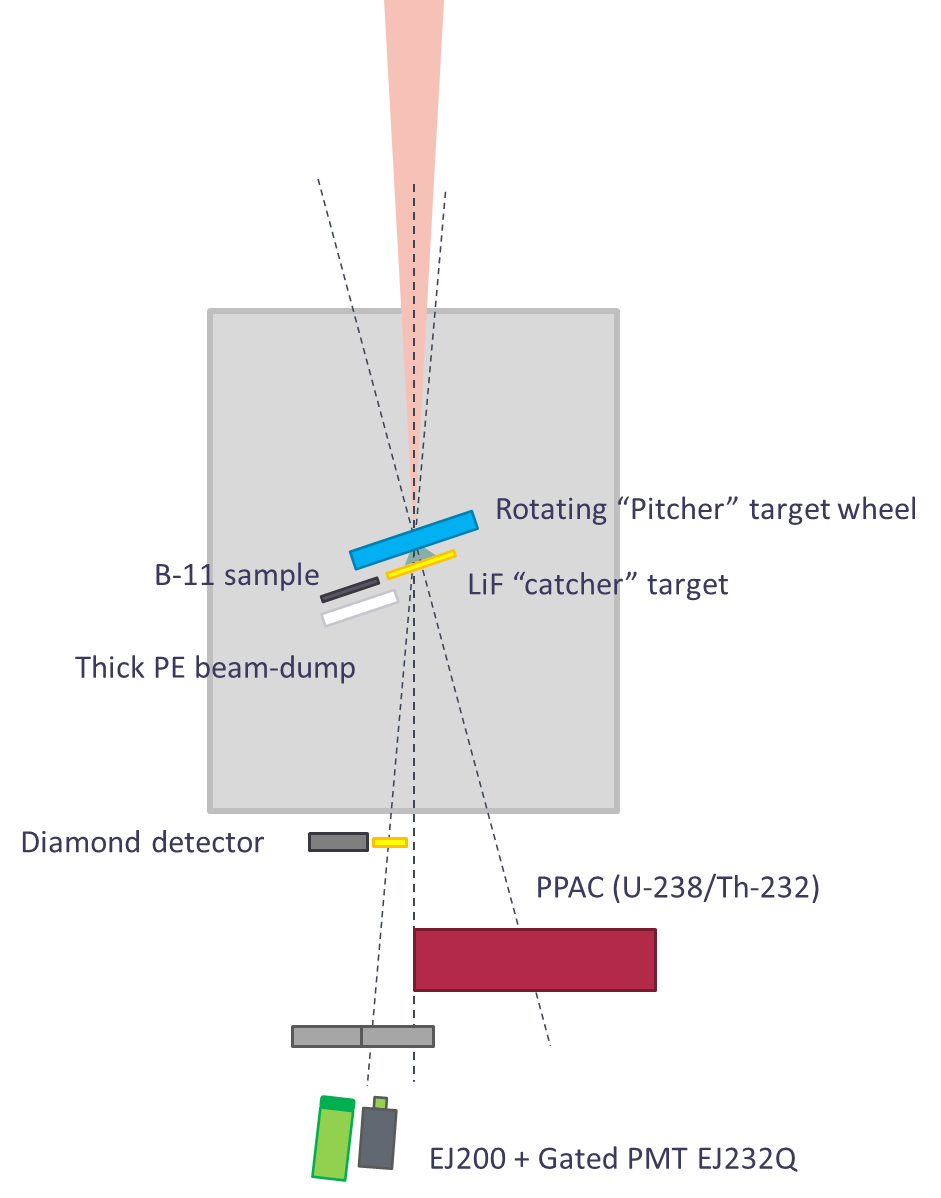 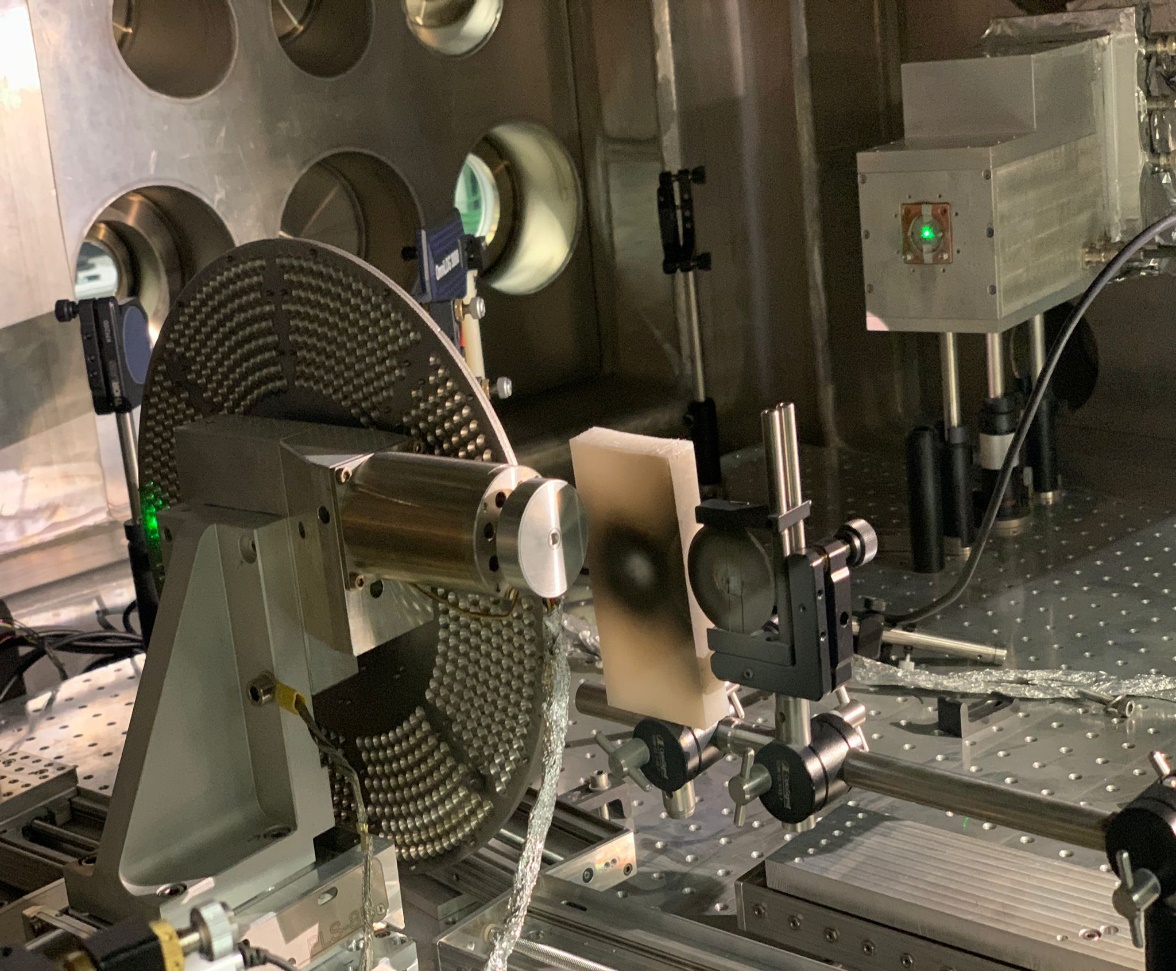 Laser Beam
Rotating Wheel:
8000 targets
Capable to rotate at 0.1 Hz @ 30J
1 Hz @ 12 J
Neutron Detectors
Ariel Final Workshop | M. A. Millán-Callado | 19/01/2024 | IJCLab, Orsay
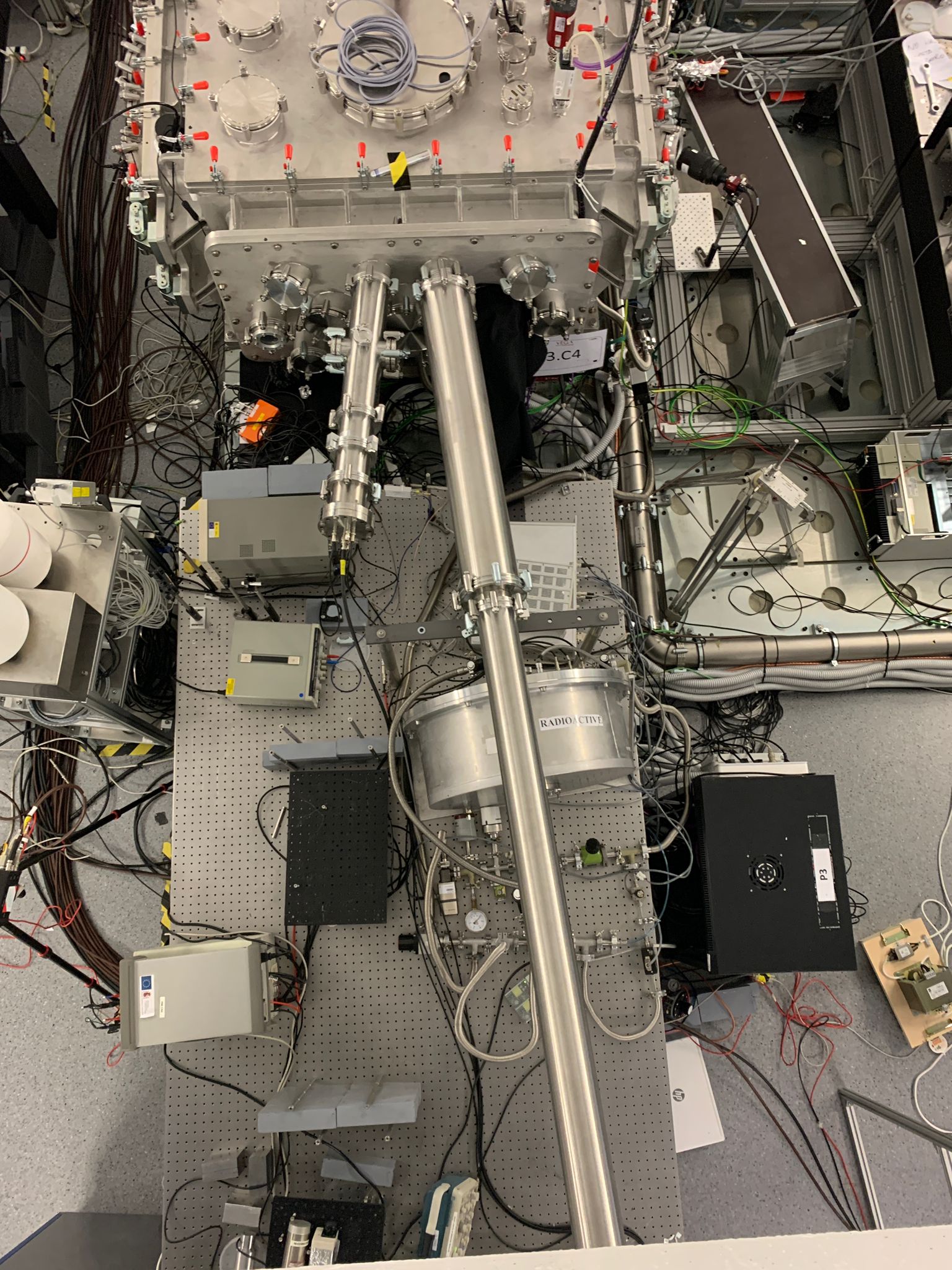 Campaign VEGA3@CLPU: Neutron Detectors
Bonner Spheres
Rotating “Pitcher” target wheel
PPAC (U-238/Th-232)
Laser Beam
LiF “catcher” target
Bonner Spheres
Thick PE beam-dump
B-11 sample
Diamond detector
EJ200 + Gated PMT EJ232Q
He-3 Counters
Ariel Final Workshop | M. A. Millán-Callado | 19/01/2024 | IJCLab, Orsay
Campaign VEGA3@CLPU: Neutron Detectors
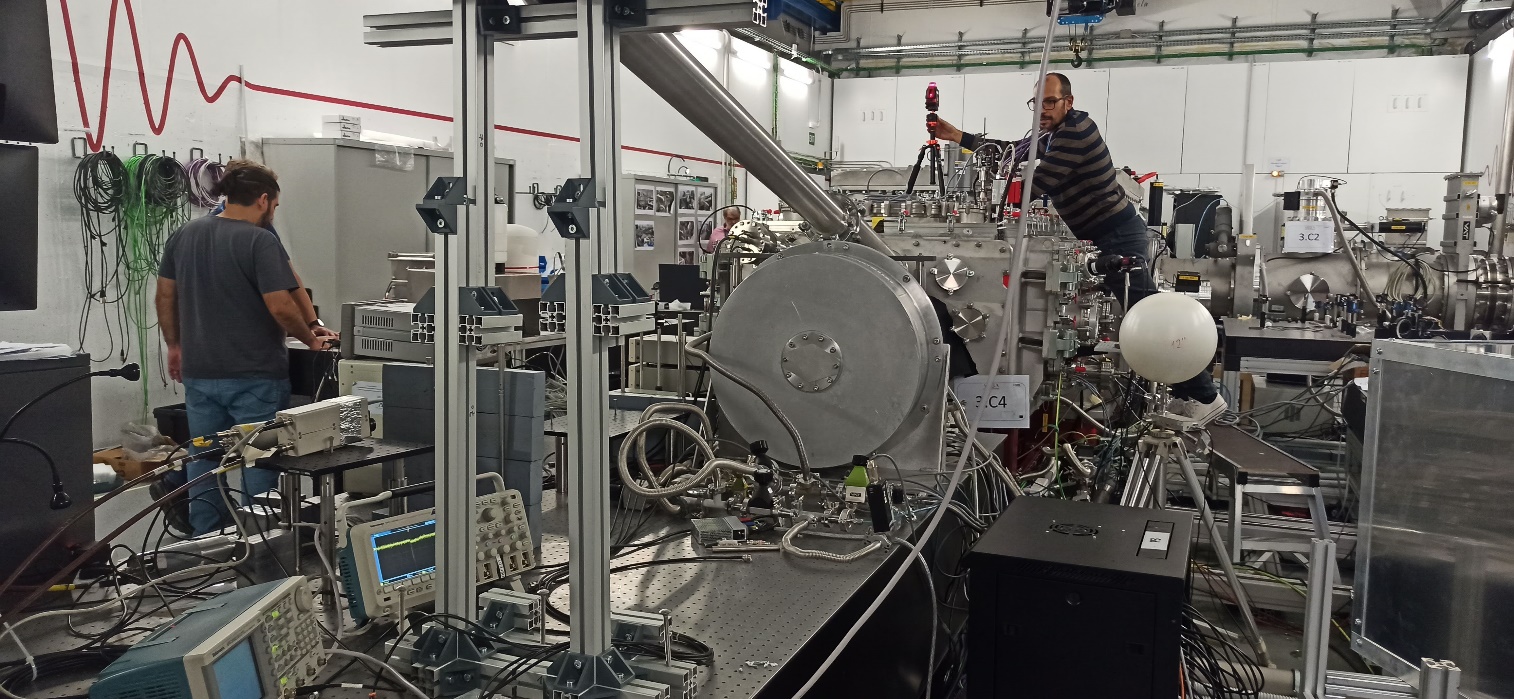 Bonner Spheres
Rotating “Pitcher” target wheel
PPAC (U-238/Th-232)
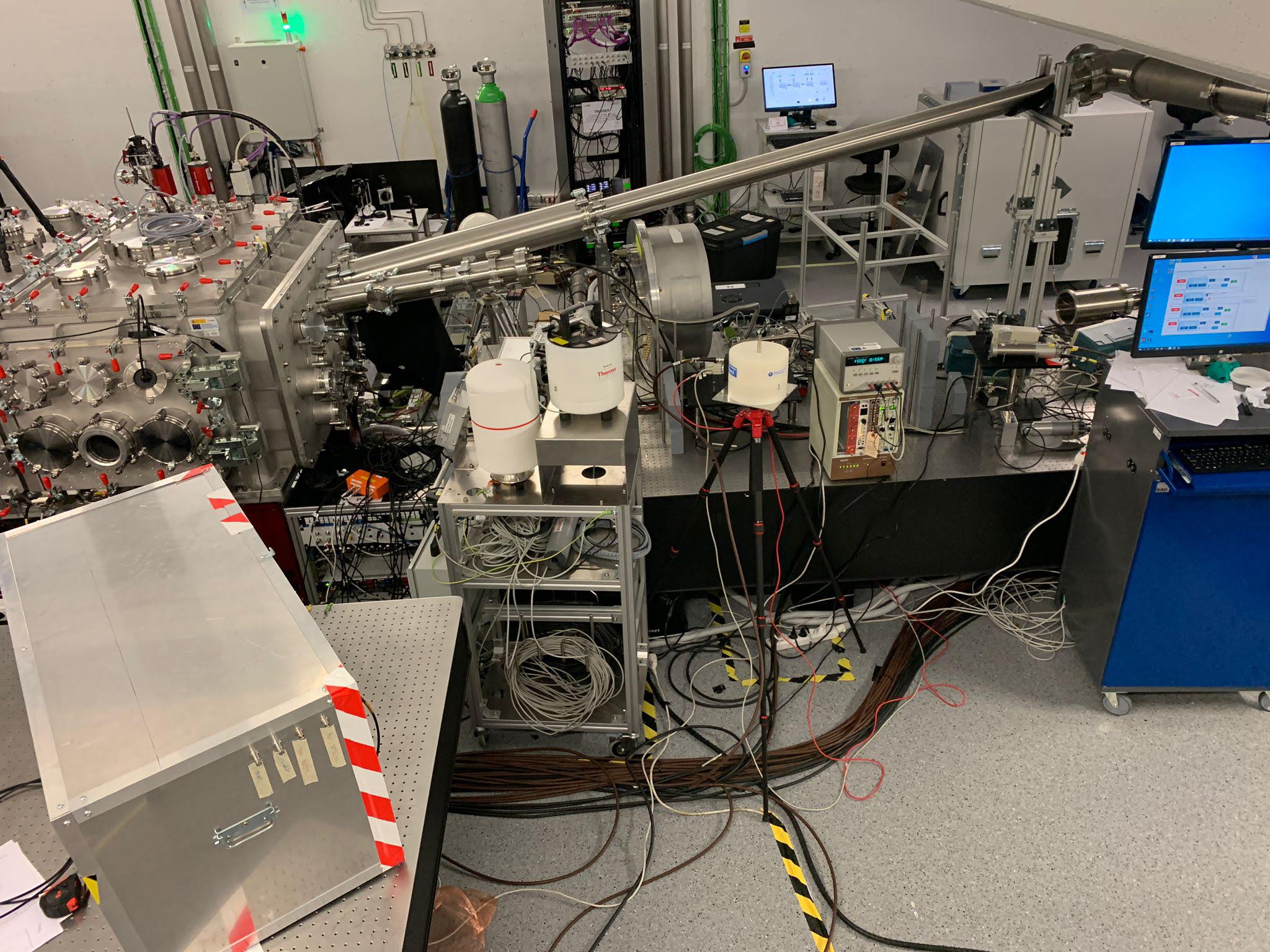 Laser Beam
LiF “catcher” target
Bonner Spheres
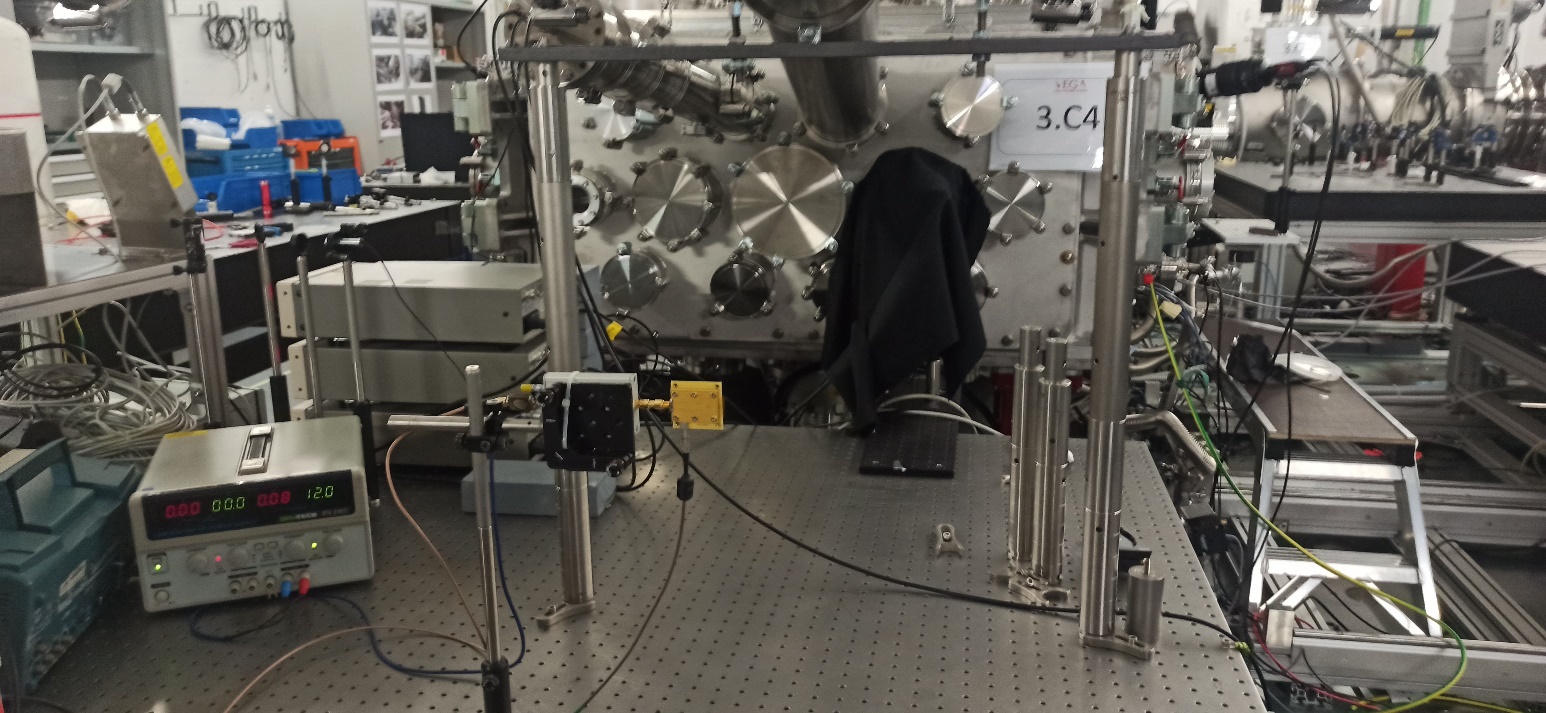 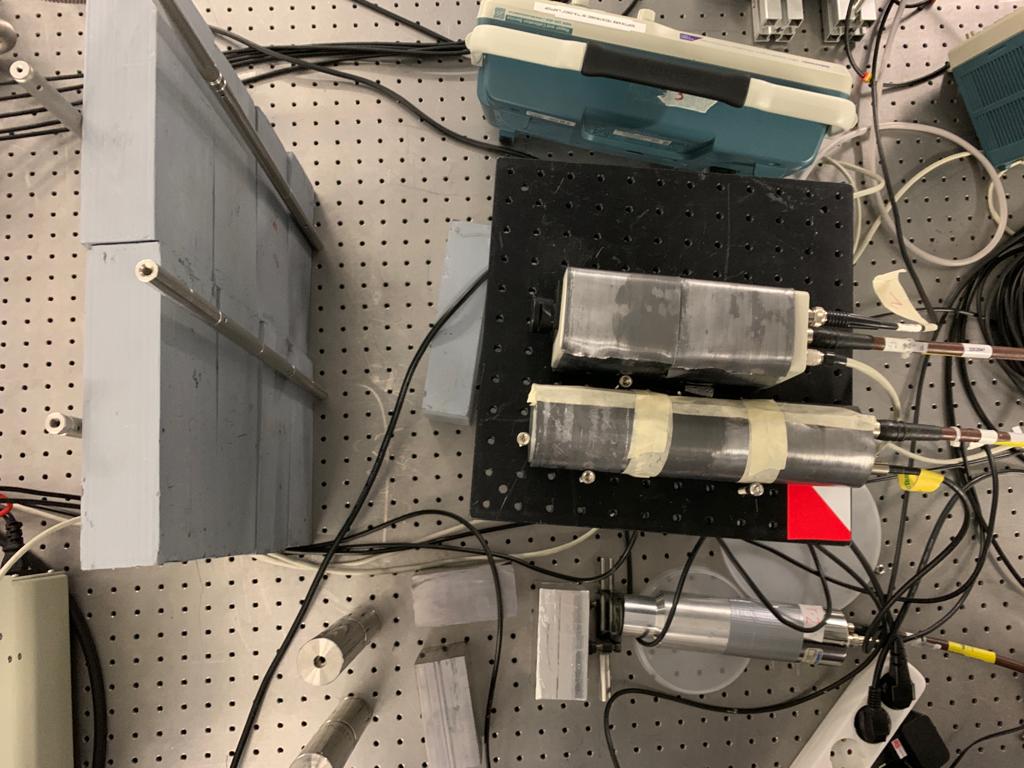 Thick PE beam-dump
B-11 sample
Diamond detector
EJ200 + Gated PMT EJ232Q
He-3 Counters
Ariel Final Workshop | M. A. Millán-Callado | 19/01/2024 | IJCLab, Orsay
CONCLUSIONS AND OUTLOOK
Harsh radiation environment: Strong detector saturation due to prompt components (with limited duration)  Need of huge shielding (extra source of background) or ultrafast detectors with low efficiency (e.g. diamonds. Need of a high repetition source).
Strong EMP: High frequency noise ringing in diamond and PPAC signals.  Reduced, but not avoided, with EM shielding.
***
More than 3500 shots & laser-plasma source setup mostly unchanged  Statistical analysis of shot-to-shot fluctuations and proton acceleration stability.
We were able to measure with conventional scintillators in single signal mode substituting the massive lead shielding for a 5 cm Pb filter
Bigger room + Longer flightpath  Reduction of the number of signal in the detector and increasing the signal to noise ratio. 
Lower power  Less neutron production and lower cut-off energy (Still suitable for nuclear physics)  Compensated with a high repetition neutron source (0,1 Hz)…
But all this factors reduce the counting in the low efficiency detectors (PPACs + Diamonds)
Ariel Final Workshop | M. A. Millán-Callado | 19/01/2024 | IJCLab, Orsay
CONCLUSIONS AND OUTLOOK
Harsh radiation environment: Strong detector saturation due to prompt components (with limited duration)  Need of huge shielding (extra source of background) or ultrafast detectors with low efficiency (e.g. diamonds. Need of a high repetition source).
Strong EMP: High frequency noise ringing in diamond and PPAC signals.  Reduced, but not avoided, with EM shielding.
***
More than 3500 shots & laser-plasma source setup mostly unchanged  Statistical analysis of shot-to-shot fluctuations and proton acceleration stability.
We were able to measure with conventional scintillators in single signal mode substituting the massive lead shielding for a 5 cm Pb filter
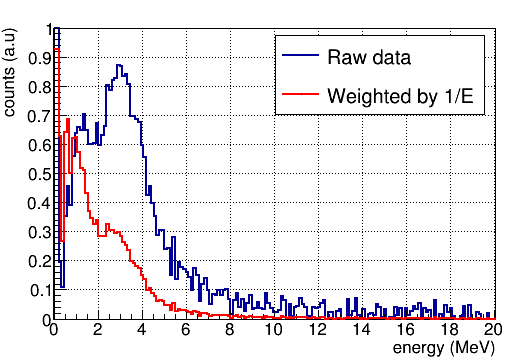 Very very very preliminary...
Ariel Final Workshop | M. A. Millán-Callado | 19/01/2024 | IJCLab, Orsay
NEUTRONS FOR NUCLEAR PHYSICS: ENERGY RANGE AND APPLICATIONS
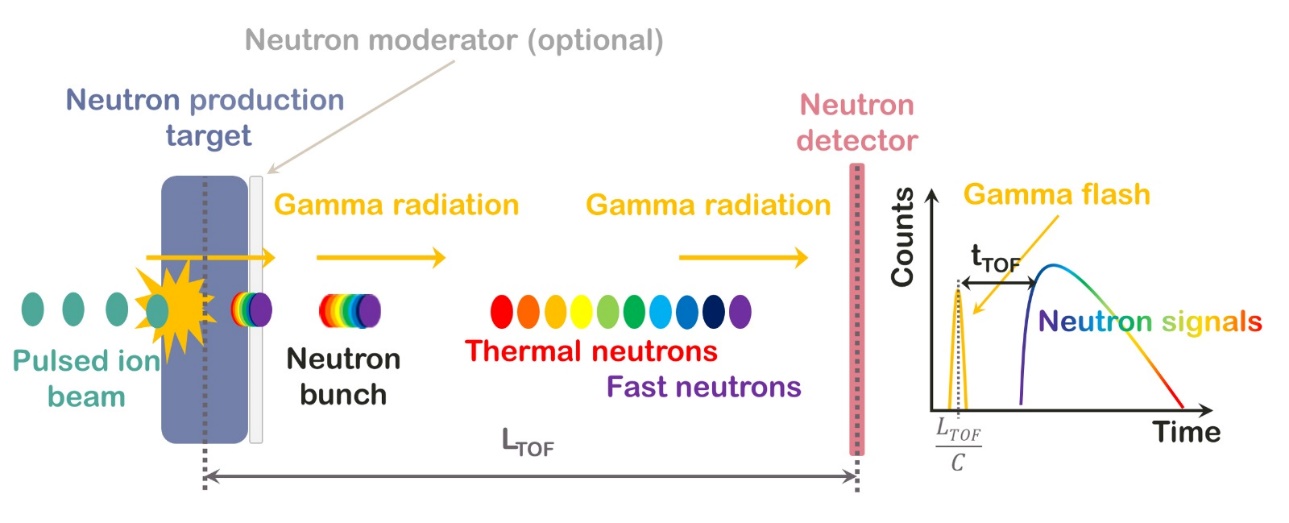 Image credit: n_TOF collaboration
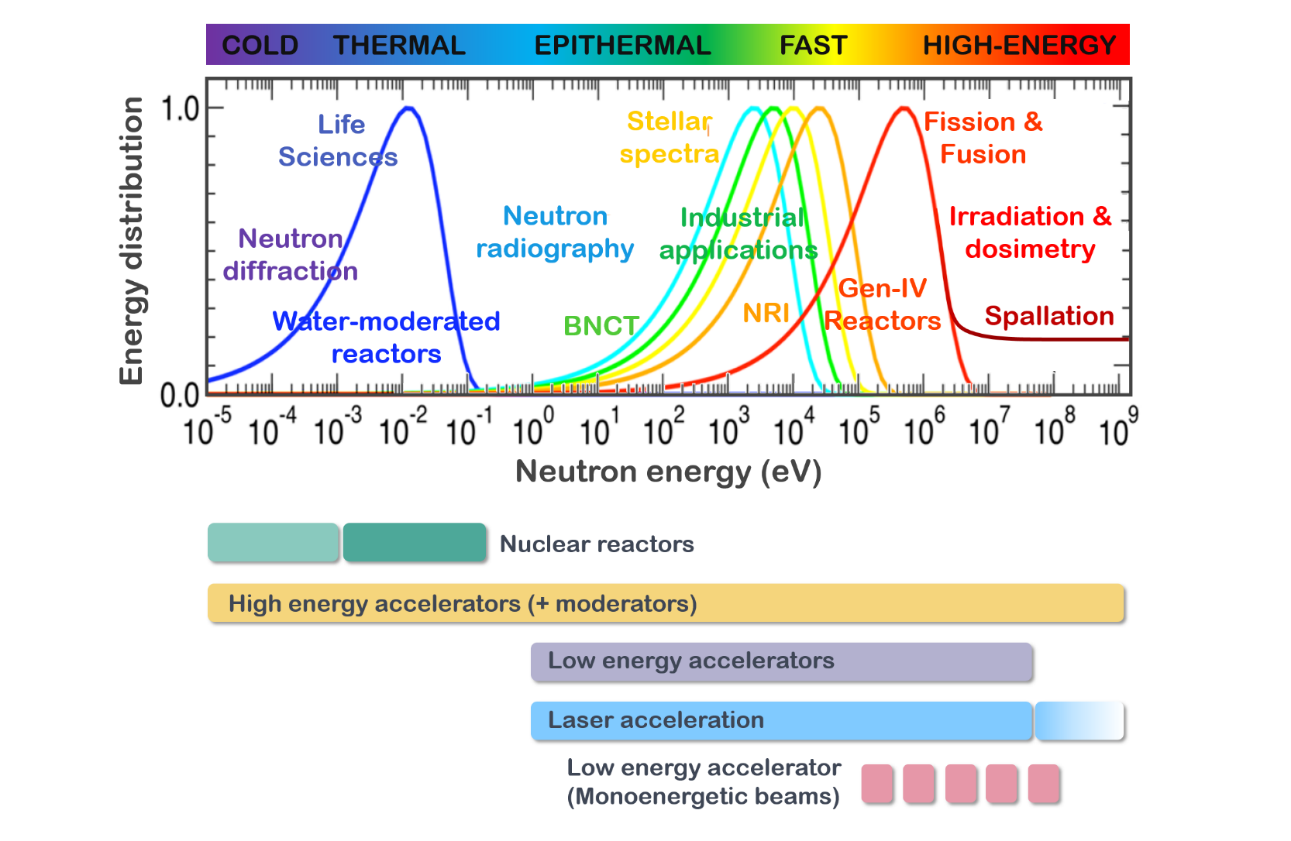 NEUTRON ENERGY RANGES:

High energy: >20 MeV

Fast: From 100s keV to 20 MeV

Epithermal: From eV to 100s keV

Thermal: Water moderated at room temperature ∼25 meV

Cold: Less than < 25 meV
NEUTRON TEMPORAL STRUCTURE:

Continuous beams: Irradiation studies, activation analysis, production of radioisotopes, dosimetry, and other applications that focus on integral effects. 

Pulsed beams: differential cross-section measurements, neutron resonance imaging, detector characterization, metrology, and applications to which the energy of the neutrons is relevant.
Ariel Final Workshop | M. A. Millán-Callado | 19/01/2024 | IJCLab, Orsay
A WORLD-CLASS EXAMPLE: ELI-NP
2x10 PW HIGH-POWER LASER SYSTEM
80 International Scientific Collaborations
310 M€ budget
Intensities of 1023 W/cm2 and electrical fields up to 1015 V/m

Fundamental Research
laser-driven acceleration mechanism
Exotic nuclei and photo-fission
Vacuum properties and particle creation in laser-gamma beams interactions
Nuclear structure and astrophysics studies

Applied Research
 Materials under extreme irradiation for space science
 Management of nuclear materials
 Industrial tomography
 Brilliant positron source for materials / processes characterization
 Radioisotopes for medical applications
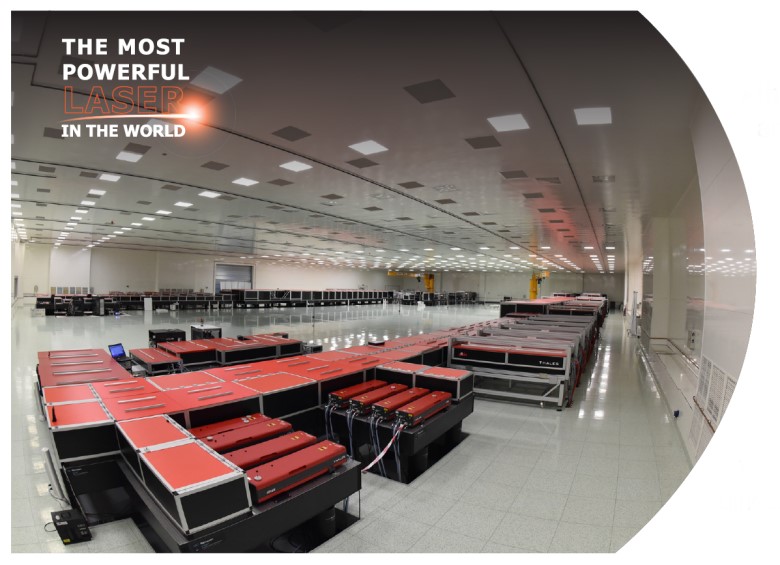 Webpage: www.eli-np.ro
“
The infrastructure will provide a new European laboratory addressing a broad range of scientific research areas, from frontier fundamental physics, new nuclear physics and astrophysics to applications in nuclear materials, radioactive waste management, material science and life sciences.
”
Ariel Final Workshop | M. A. Millán-Callado | 19/01/2024 | IJCLab, Orsay